Understanding the Basilisk Coding Architecture
Scott Carnahan
Graduate Research Assistant
Draper Fellow
1
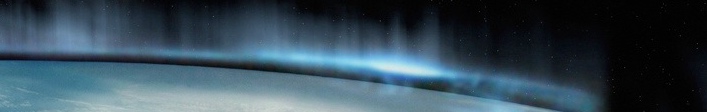 Overview
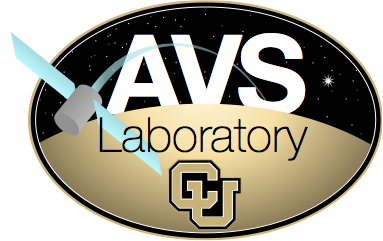 Sim structure
Message Structure
Lots of details
2
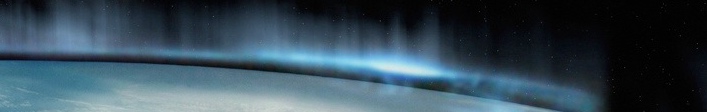 Introduction
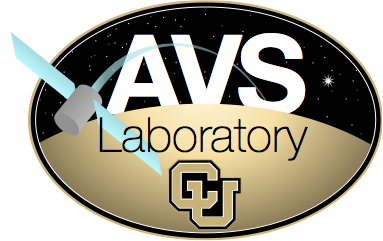 The summary we normally give of basilisk is short, and sweet, but not generally enough once people get past using and start trouble-shooting basilisk
The messaging system is too critical for people to only know that it handles messages/interfaces
3
So what is Basilisk?
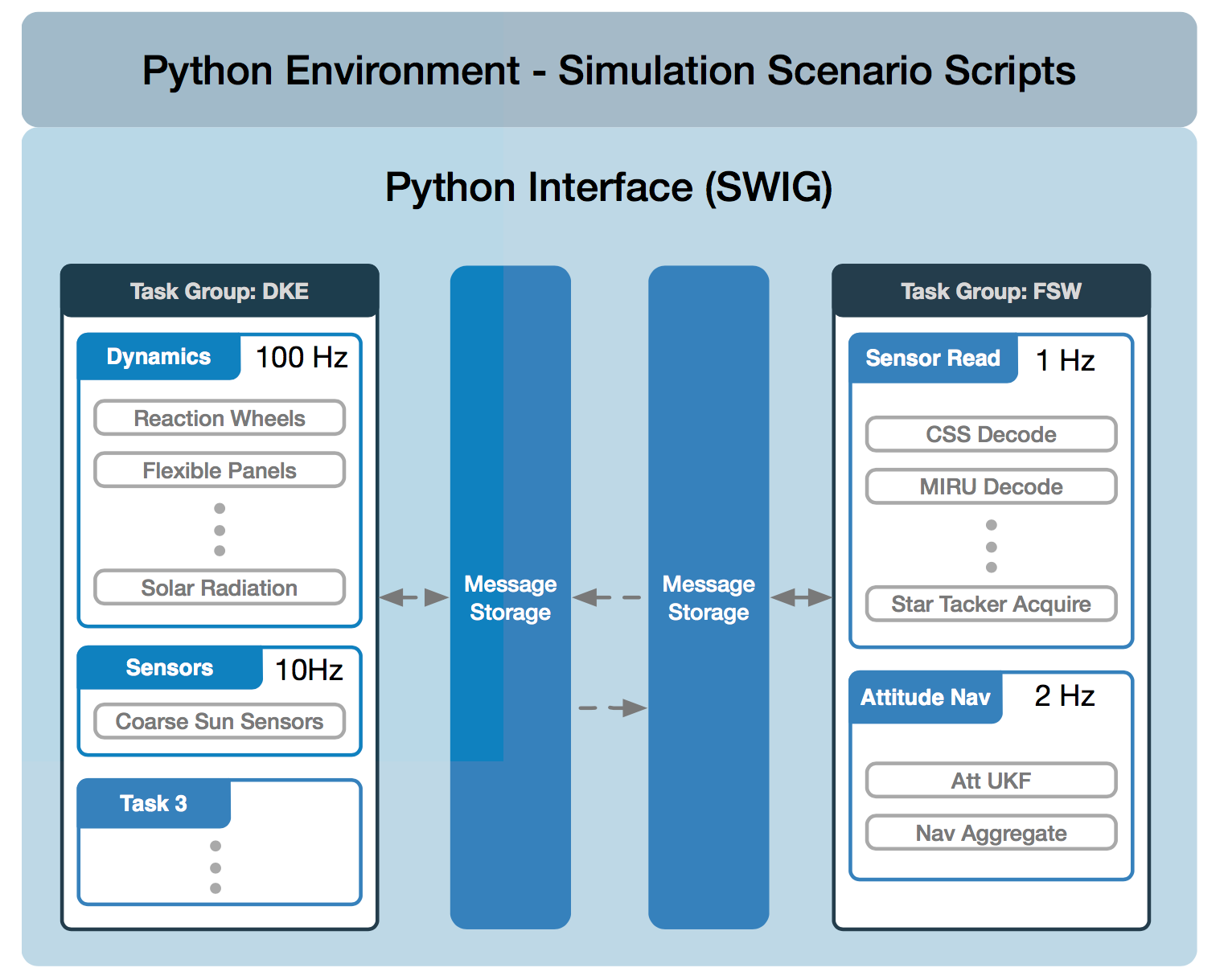 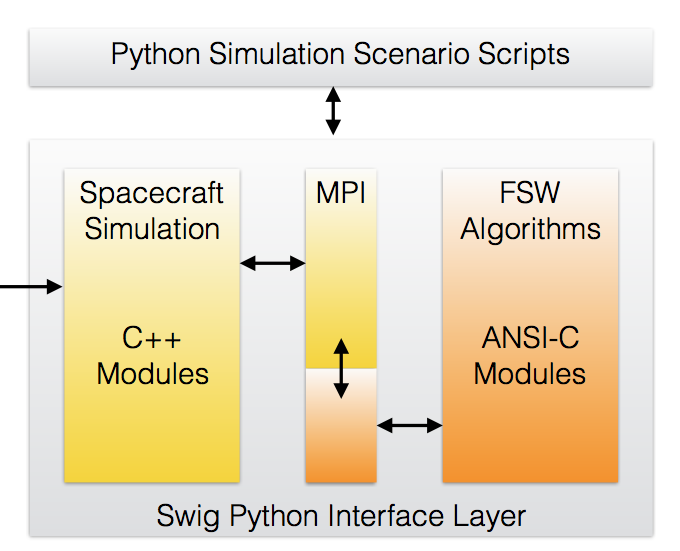 So what is Basilisk?
MESSAGING SYSTEM!!!
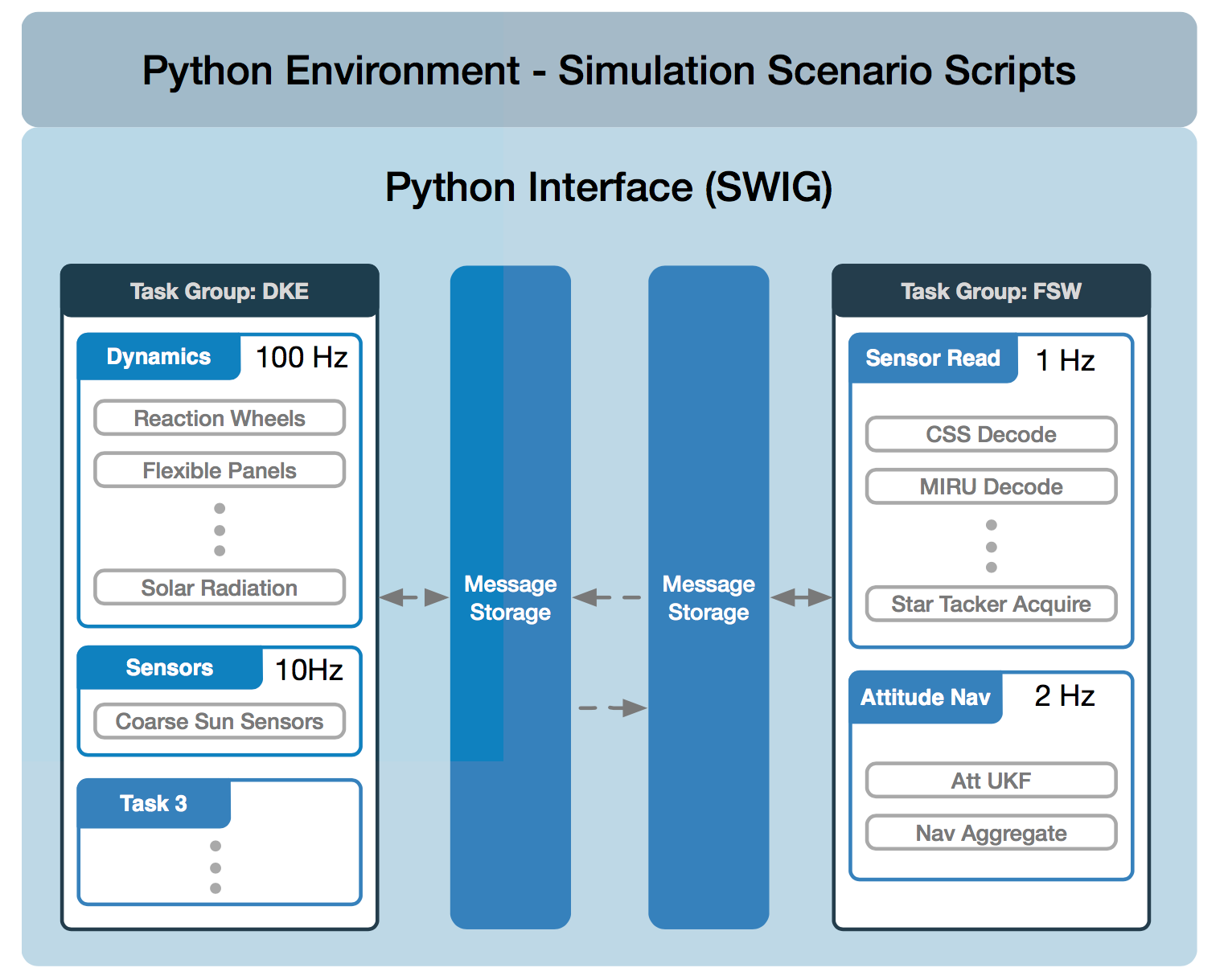 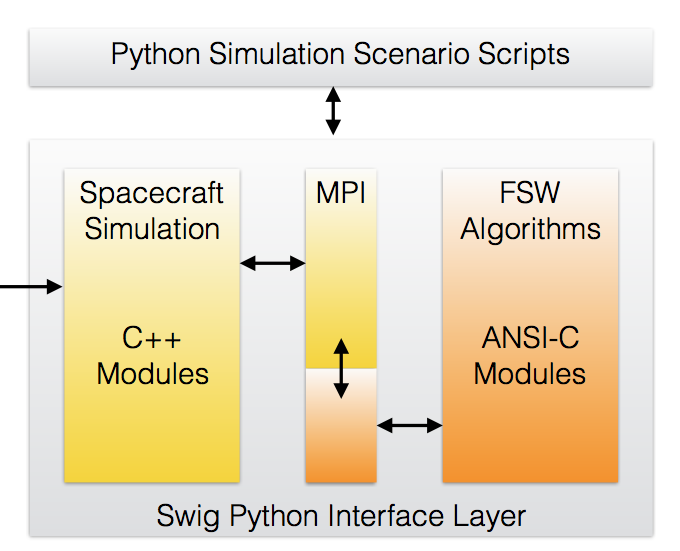 FULLY COUPLED!!!!
SCRIPTABILITY
OPEN SOURCE!!!!!
ELEGANT!!!!!
MODULAR!!!
PYTHON.SWIG.C++.C.C#.UNITY.FORTRAN.PYTHON!!!!!
SUPER FAST!!!
YEAR IN A DAY!!!
FRAMEWORK
MONTE CARLO!!!!!
FLIGHT SOFTWARE!
So what is Basilisk?
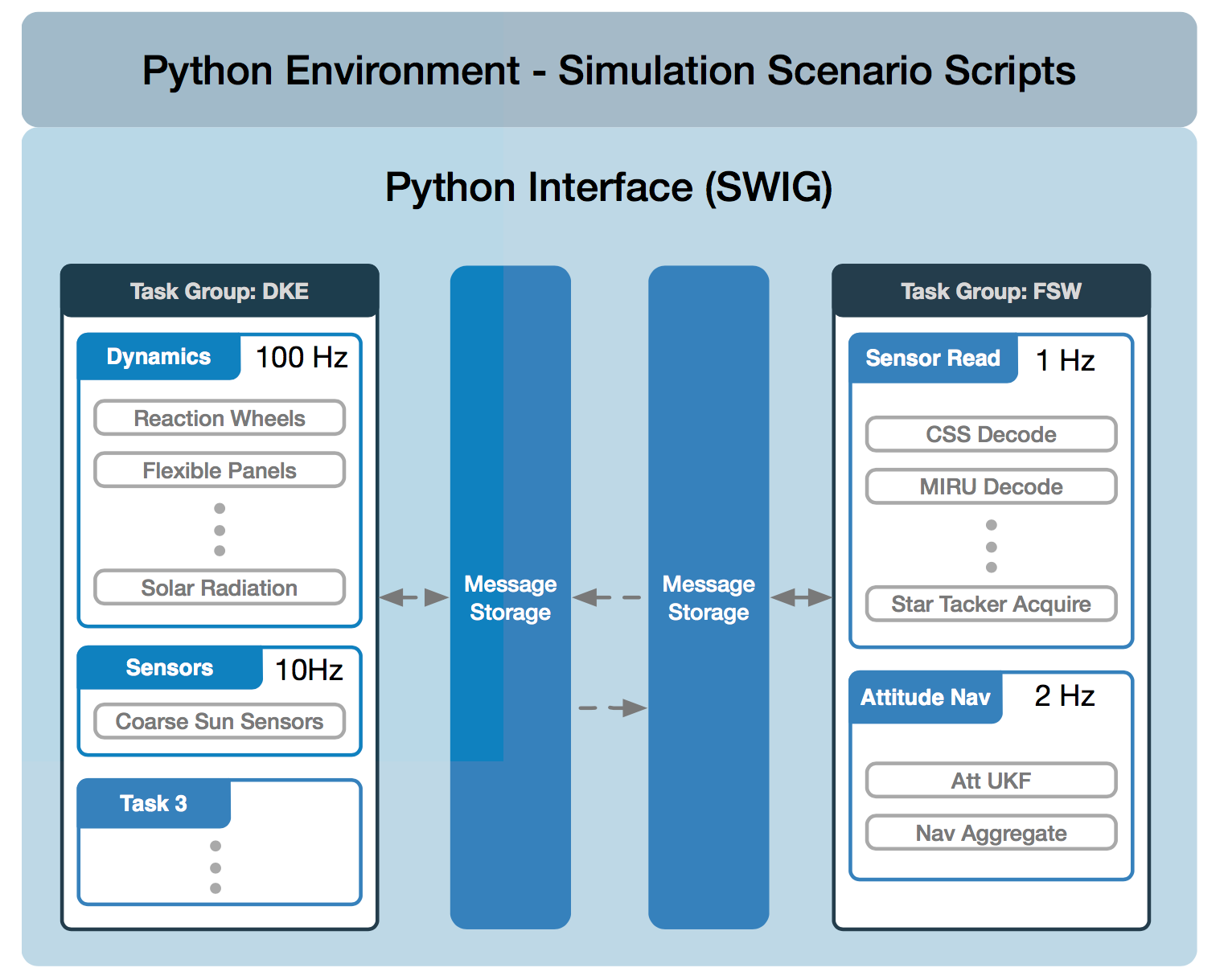 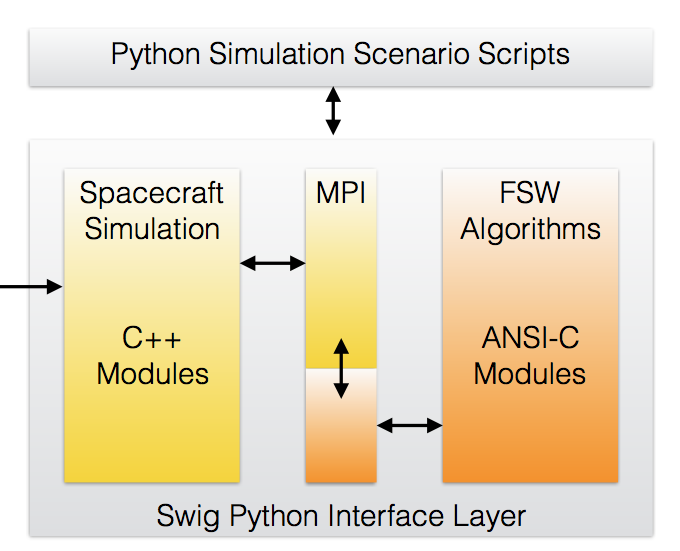 So this is basilisk, right?
So what is Basilisk?
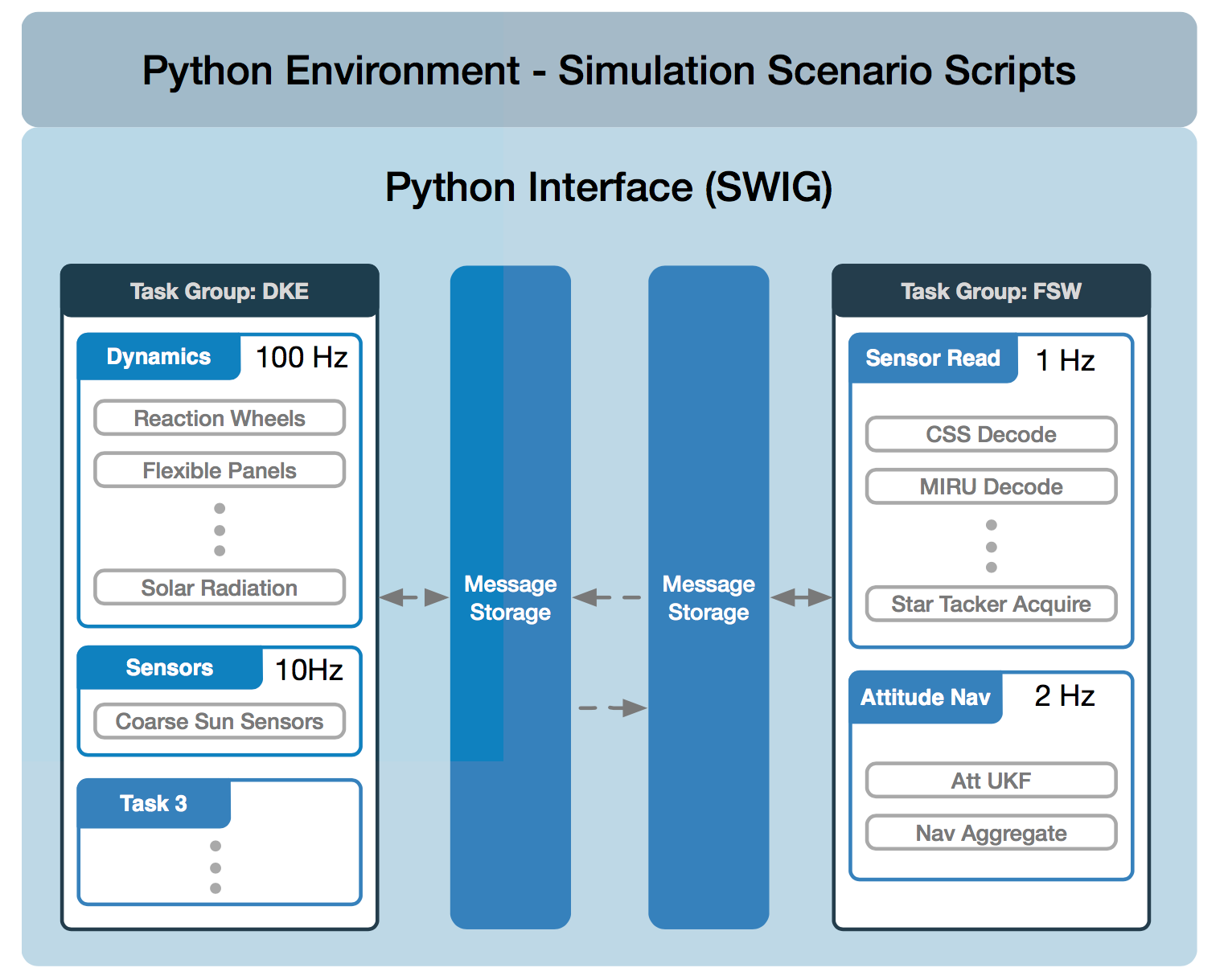 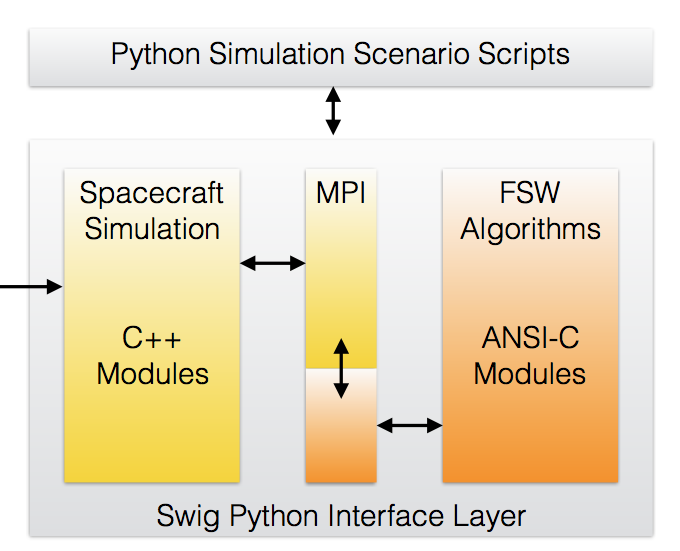 Is super cool and has a message passing interface (or does it?), but do messages work like this or like this? 
Why does swig make my life so hard and why does the same message sometimes have different messageIDs? Do flight
Software modules have to be in ANSI-C?  ALSO what are ZERO-MQ, QEMU, and BlackLion? What is a Qt Viz?
Here’s a procedural explanation of a Basilisk Simulation
Basilisk is a list of Task Groups
Task groups are a list of Tasks
Tasks are a list of modules to update in a given order
Also note the main architectural component of BSK is called sim_model.
This simplified description ignores a few things:
Task priority, single-stepping in time,  process priority, initialization, message routing, etc.
sim_model:
for all time
for every task group
for every task
for every module
update state
*sometimes the word “task group” and “process” will be used interchangeably.
I’ll try to be clear. When used this way “process” means the SysProcess()
Class. See next slide.
Sim Architecture Classes
The following are the most important architectural classes in Basilisk. You can find a .cpp and .h file for each of these in the src/simulation folder of basilisk
sys_process
A grouping of sys_model_tasks to execute.
Each sys_process has their own distinct memory to read messages from
sim_model
The main container and main looper for a sim. It has a list of sys_processes
sys_model_task
A grouping of sys_models to execute
sys_model
A module that executes a distinct, algorithmic task. i.e. a dynamics module or flight software module
system_messaging
Sometimes referred to as the message passing interface (MPI)
Creates and handles message memory
Also assigns moduleIDs
sys_interface
A uni-direction definition of message data transfer between sys_processes
What is a SimModel()?
Procedurally, we showed that sim_model is a set of organized, nested for-loops. Structurally, what is it?
These diagrams give a good idea of what a sim_model is, but let’s dig deeper
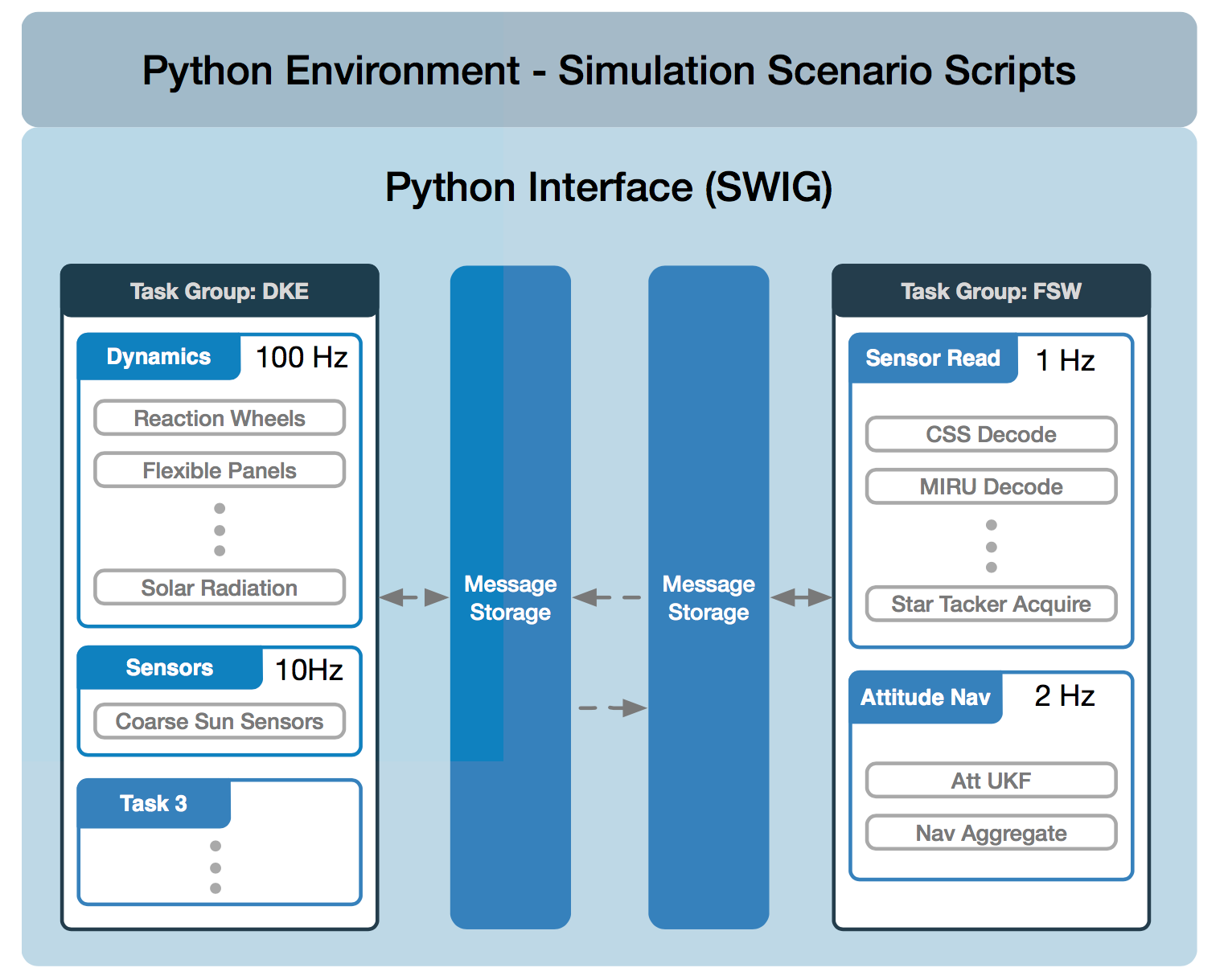 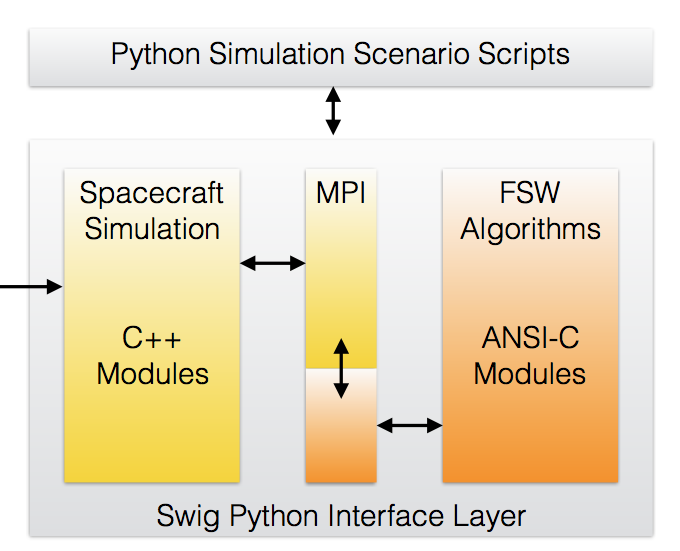 Sim Architecture Classes
The following are the most important architectural classes in Basilisk. You can find a .cpp and .h file for each of these in the src/simulation folder of basilisk
sys_process
A grouping of sys_model_tasks to execute.
Each sys_process has their own distinct memory to read messages from
sim_model
The main container and main looper for a sim. It has a list of sys_processes
sys_model_task
A grouping of sys_models to execute
sys_model
A module that executes a distinct, algorithmic task. i.e. a dynamics module or flight software module
system_messaging
Sometimes referred to as the message passing interface (MPI)
Creates and handles message memory
Also assigns moduleIDs
sys_interface
A uni-direction definition of message data transfer between sys_processes
What is a sim_model?
SimModel():
SimModel() //!< The SimModel constructor
~SimModel(), //!< SimModel destructor
void crossInitSimulation();  //!< Method to initialize all added Tasks
void resetInitSimulation();  //!< Method to reset all added tasks  
void StepUntilStop(uint64_t SimStopTime, int64_t stopPri); //!< Step simulation until SimStopTime is reached
void SinglestepProcesses(int64_t stopPri=-1); //!< Step only the next Task in the simulation  
…A bunch of messaging methods we’ll get to later…
std::vector<SysProcess *> processList;  //!< –List of processes we’ve created
std::string SimulationName;  //!< -- Identifier for Sim
Unint64_t CurrentNanos;  //!<[ns] Current sim time
Uint64_t NextTaskTime; //!< time for the next Task
Int64_t nextProcPriority;  //!< [-] Priority level for the next process
messageLogger messageLogs;  //!< -- Message log data
What is a sim_model?
SimModel():
SimModel() //!< The SimModel constructor
~SimModel(), //!< SimModel destructor
void crossInitSimulation();  //!< Method to initialize all added Tasks
void resetInitSimulation();  //!< Method to reset all added tasks  
void StepUntilStop(uint64_t SimStopTime, int64_t stopPri); //!< Step simulation until SimStopTime is reached
void SinglestepProcesses(int64_t stopPri=-1); //!< Step only the next Task in the simulation  
…A bunch of messaging methods we’ll get to later…
std::vector<SysProcess *> processList;  //!< –List of processes we’ve created
std::string SimulationName;  //!< -- Identifier for Sim
Unint64_t CurrentNanos;  //!<[ns] Current sim time
Uint64_t NextTaskTime; //!< time for the next Task
Int64_t nextProcPriority;  //!< [-] Priority level for the next process
messageLogger messageLogs;  //!< -- Message log data
First, let’s talk about the things a SimModel() has/is.
What is a sim_model?
SimModel():
SimModel() //!< The SimModel constructor
~SimModel(), //!< SimModel destructor
void crossInitSimulation();  //!< Method to initialize all added Tasks
void resetInitSimulation();  //!< Method to reset all added tasks  
void StepUntilStop(uint64_t SimStopTime, int64_t stopPri); //!< Step simulation until SimStopTime is reached
void SinglestepProcesses(int64_t stopPri=-1); //!< Step only the next Task in the simulation  
…A bunch of messaging methods we’ll get to later…
std::vector<SysProcess *> processList;  //!< –List of processes we’ve created
std::string SimulationName;  //!< -- Identifier for Sim
Unint64_t CurrentNanos;  //!<[ns] Current sim time
Uint64_t NextTaskTime; //!< time for the next Task
Int64_t nextProcPriority;  //!< [-] Priority level for the next process
messageLogger messageLogs;  //!< -- Message log data
It has a name.
What is a SimModel()?
SimModel():
SimModel() //!< The SimModel constructor
~SimModel(), //!< SimModel destructor
void crossInitSimulation();  //!< Method to initialize all added Tasks
void resetInitSimulation();  //!< Method to reset all added tasks  
void StepUntilStop(uint64_t SimStopTime, int64_t stopPri); //!< Step simulation until SimStopTime is reached
void SinglestepProcesses(int64_t stopPri=-1); //!< Step only the next Task in the simulation  
…A bunch of messaging methods we’ll get to later…
std::vector<SysProcess *> processList;  //!< –List of processes we’ve created
std::string SimulationName;  //!< -- Identifier for Sim
Unint64_t CurrentNanos;  //!<[ns] Current sim time
Uint64_t NextTaskTime; //!< time for the next Task
Int64_t nextProcPriority;  //!< [-] Priority level for the next process
messageLogger messageLogs;  //!< -- Message log data
What time it is. Dynamics generally propagate
FROM the previous time TO this time. Sensors
generally sense the way things are AT this time.
What is a SimModel()?
SimModel():
SimModel() //!< The SimModel constructor
~SimModel(), //!< SimModel destructor
void crossInitSimulation();  //!< Method to initialize all added Tasks
void resetInitSimulation();  //!< Method to reset all added tasks  
void StepUntilStop(uint64_t SimStopTime, int64_t stopPri); //!< Step simulation until SimStopTime is reached
void SinglestepProcesses(int64_t stopPri=-1); //!< Step only the next Task in the simulation  
…A bunch of messaging methods we’ll get to later…
std::vector<SysProcess *> processList;  //!< –List of processes we’ve created
std::string SimulationName;  //!< -- Identifier for Sim
Unint64_t CurrentNanos;  //!<[ns] Current sim time
Uint64_t NextTaskTime; //!< time for the next Task
Int64_t nextProcPriority;  //!< [-] Priority level for the next process
messageLogger messageLogs;  //!< -- Message log data
Recall that the sim loops “for every task group” and a “task group” is just another name for a SysProcess(). This std::vector<> IS ”every task group”. So the main operation of the sim is to loop through all of the SysProcess()es in this vector until it has done it for every time step. This is where the magic is stored.
What is a SimModel()?
SimModel():
SimModel() //!< The SimModel constructor
~SimModel(), //!< SimModel destructor
void crossInitSimulation();  //!< Method to initialize all added Tasks
void resetInitSimulation();  //!< Method to reset all added tasks  
void StepUntilStop(uint64_t SimStopTime, int64_t stopPri); //!< Step simulation until SimStopTime is reached
void SinglestepProcesses(int64_t stopPri=-1); //!< Step only the next Task in the simulation  
…A bunch of messaging methods we’ll get to later…
std::vector<SysProcess *> processList;  //!< –List of processes we’ve created
std::string SimulationName;  //!< -- Identifier for Sim
Unint64_t CurrentNanos;  //!<[ns] Current sim time
Uint64_t NextTaskTime; //!< time for the next Task
Int64_t nextProcPriority;  //!< [-] Priority level for the next process
messageLogger messageLogs;  //!< -- Message log data
For now, suffice it to say two things:
If the NextTaskTime is greater than the SimStopTime
Or if NextTaskTime == SimStopTime and nextTaskPriority < stopPri
Then stop the sim.
SimStopTime and stopPri are inputs to StepUntilStop() that will be discussed
What is a SimModel()?
SimModel():
SimModel() //!< The SimModel constructor
~SimModel(), //!< SimModel destructor
void crossInitSimulation();  //!< Method to initialize all added Tasks
void resetInitSimulation();  //!< Method to reset all added tasks  
void StepUntilStop(uint64_t SimStopTime, int64_t stopPri); //!< Step simulation until SimStopTime is reached
void SinglestepProcesses(int64_t stopPri=-1); //!< Step only the next Task in the simulation  
…A bunch of messaging methods we’ll get to later…
std::vector<SysProcess *> processList;  //!< –List of processes we’ve created
std::string SimulationName;  //!< -- Identifier for Sim
Unint64_t CurrentNanos;  //!<[ns] Current sim time
Uint64_t NextTaskTime; //!< time for the next Task
Int64_t nextProcPriority;  //!< [-] Priority level for the next process
messageLogger messageLogs;  //!< -- Message log data
If you choose to keep a history of a message, that history is stored here. This is NOT storage for the messages themselves.
What does a SimModel() do?
SimModel():
SimModel() //!< The SimModel constructor
~SimModel(), //!< SimModel destructor
void crossInitSimulation();  //!< Method to initialize all added Tasks
void resetInitSimulation();  //!< Method to reset all added tasks  
void StepUntilStop(uint64_t SimStopTime, int64_t stopPri); //!< Step simulation until SimStopTime is reached
void SinglestepProcesses(int64_t stopPri=-1); //!< Step only the next Task in the simulation  
…A bunch of messaging methods we’ll get to later…
std::vector<SysProcess *> processList;  //!< –List of processes we’ve created
std::string SimulationName;  //!< -- Identifier for Sim
Unint64_t CurrentNanos;  //!<[ns] Current sim time
Uint64_t NextTaskTime; //!< time for the next Task
Int64_t nextProcPriority;  //!< [-] Priority level for the next process
messageLogger messageLogs;  //!< -- Message log data
Now let’s talk about this things,things a SimModel() does
What does a SimModel() do?
SimModel():
SimModel() //!< The SimModel constructor
~SimModel(), //!< SimModel destructor
void crossInitSimulation();  //!< Method to initialize all added Tasks
void resetInitSimulation();  //!< Method to reset all added tasks  
void StepUntilStop(uint64_t SimStopTime, int64_t stopPri); //!< Step simulation until SimStopTime is reached
void SinglestepProcesses(int64_t stopPri=-1); //!< Step only the next Task in the simulation  
…A bunch of messaging methods we’ll get to later…
std::vector<SysProcess *> processList;  //!< –List of processes we’ve created
std::string SimulationName;  //!< -- Identifier for Sim
Unint64_t CurrentNanos;  //!<[ns] Current sim time
Uint64_t NextTaskTime; //!< time for the next Task
Int64_t nextProcPriority;  //!< [-] Priority level for the next process
messageLogger messageLogs;  //!< -- Message log data
Create a SimModel() and set:this->CurrentNanos = 0;this->NextTaskTime = 0;this->nextProcPriority = -1;
What does a SimModel() do?
SimModel():
SimModel() //!< The SimModel constructor
~SimModel(), //!< SimModel destructor
void crossInitSimulation();  //!< Method to initialize all added Tasks
void resetInitSimulation();  //!< Method to reset all added tasks  
void StepUntilStop(uint64_t SimStopTime, int64_t stopPri); //!< Step simulation until SimStopTime is reached
void SinglestepProcesses(int64_t stopPri=-1); //!< Step only the next Task in the simulation  
…A bunch of messaging methods we’ll get to later…
std::vector<SysProcess *> processList;  //!< –List of processes we’ve created
std::string SimulationName;  //!< -- Identifier for Sim
Unint64_t CurrentNanos;  //!<[ns] Current sim time
Uint64_t NextTaskTime; //!< time for the next Task
Int64_t nextProcPriority;  //!< [-] Priority level for the next process
messageLogger messageLogs;  //!< -- Message log data
kill
What does a SimModel() do?
SimModel():
SimModel() //!< The SimModel constructor
~SimModel(), //!< SimModel destructor
void crossInitSimulation();  //!< Method to initialize all added Tasks
void resetInitSimulation();  //!< Method to reset all added tasks  
void StepUntilStop(uint64_t SimStopTime, int64_t stopPri); //!< Step simulation until SimStopTime is reached
void SinglestepProcesses(int64_t stopPri=-1); //!< Step only the next Task in the simulation  
…A bunch of messaging methods we’ll get to later…
std::vector<SysProcess *> processList;  //!< –List of processes we’ve created
std::string SimulationName;  //!< -- Identifier for Sim
Unint64_t CurrentNanos;  //!<[ns] Current sim time
Uint64_t NextTaskTime; //!< time for the next Task
Int64_t nextProcPriority;  //!< [-] Priority level for the next process
messageLogger messageLogs;  //!< -- Message log data
When this is called, most of the sim will be initialized. This is done in a nested way by asking all SysProcess()es to selfInitProcess() which in turn ask all tasks to SelfInitTaskList() which in turn ask all modules to SelfInit().

Note, that before looping through tasks, each SysProcess() asks the messaging system to select its own message buffer. More on that later.


In addition to calling the nested initializations, this method sets: this->NextTaskTime = 0;this->CurrentNanos = 0;
And
nextProcPriority to the priority of the first SysProcess in processList.

Note: Generally, as part of initializing themselves, modules create any messages they will write. selfinitSimulation also prints to the screen how many message creations failed.
What does a SimModel() do?
SimModel():
SimModel() //!< The SimModel constructor
~SimModel(), //!< SimModel destructor
void crossInitSimulation();  //!< Method to initialize all added Tasks
void resetInitSimulation();  //!< Method to reset all added tasks  
void StepUntilStop(uint64_t SimStopTime, int64_t stopPri); //!< Step simulation until SimStopTime is reached
void SinglestepProcesses(int64_t stopPri=-1); //!< Step only the next Task in the simulation  
…A bunch of messaging methods we’ll get to later…
std::vector<SysProcess *> processList;  //!< –List of processes we’ve created
std::string SimulationName;  //!< -- Identifier for Sim
Unint64_t CurrentNanos;  //!<[ns] Current sim time
Uint64_t NextTaskTime; //!< time for the next Task
Int64_t nextProcPriority;  //!< [-] Priority level for the next process
messageLogger messageLogs;  //!< -- Message log data
This again cross initializes things in a nested way. For all SysProcess()es it calls crossInitProcess() which for each task calls CrossInitTaskList() which for each model calls CrossInit().

Note, that before looping through tasks, each SysProcess() asks the messaging system to select its own message buffer. More on that later.

Generally, during CrossInit(), modules are checking the messaging system for messages they’ll need to read. A failure here is reported and causes the sim to stop.
What does a SimModel() do?
SimModel():
SimModel() //!< The SimModel constructor
~SimModel(), //!< SimModel destructor
void crossInitSimulation();  //!< Method to initialize all added Tasks
void resetInitSimulation();  //!< Method to reset all added tasks  
void StepUntilStop(uint64_t SimStopTime, int64_t stopPri); //!< Step simulation until SimStopTime is reached
void SinglestepProcesses(int64_t stopPri=-1); //!< Step only the next Task in the simulation  
addNewProcess();  //!< -- add a new process to the sim
std::vector<SysProcess *> processList;  //!< –List of processes we’ve created
std::string SimulationName;  //!< -- Identifier for Sim
Unint64_t CurrentNanos;  //!<[ns] Current sim time
Uint64_t NextTaskTime; //!< time for the next Task
Int64_t nextProcPriority;  //!< [-] Priority level for the next process
messageLogger messageLogs;  //!< -- Message log data
addNewProcess() was overlooked originally, but is critical!The argument is a pointer to an instance of SysProcess(), which is added to this->processList.

The newProc has a processPriority. It is inserted before the next lowest priority and just after  the next highest priority. If it has the exact same priority as something else, it goes after that thing.
processList
newProc
lower
higher
higher
higher
higher
higher
lower
What does a SimModel() do?
SimModel():
SimModel() //!< The SimModel constructor
~SimModel(), //!< SimModel destructor
void crossInitSimulation();  //!< Method to initialize all added Tasks
void resetInitSimulation();  //!< Method to reset all added tasks  
void StepUntilStop(uint64_t SimStopTime, int64_t stopPri); //!< Step simulation until SimStopTime is reached
void SinglestepProcesses(int64_t stopPri=-1); //!< Step only the next Task in the simulation  
…A bunch of messaging methods we’ll get to later…
std::vector<SysProcess *> processList;  //!< –List of processes we’ve created
std::string SimulationName;  //!< -- Identifier for Sim
Unint64_t CurrentNanos;  //!<[ns] Current sim time
Uint64_t NextTaskTime; //!< time for the next Task
Int64_t nextProcPriority;  //!< [-] Priority level for the next process
messageLogger messageLogs;  //!< -- Message log data
Calls resetProcess() on every SysProcess() with a call time of 0.

resetProcess() asks the messaging system to select each processes buffer in turn and then calls each task to ResetTaskList() with a time of 0. ResetTaskList() asks every model in the task to Reset() (time 0) which can vary depending on the model.

Time = 0 is hardcoded in reInitSimulation(), but generally the other methods can accept other times.
What does a SimModel() do?
Let’s skip ahead to ResetSimulation(). This method asks every SysProcess() to reInitProcess(). In reInitProcess() the processes select their own message buffer and then: 
call ResetTask() on every task and 
make a copy of this->processTasks()
Clear this->processTasks()
For every task in the copy addNewTask()using the TaskPtr and taskPriority

Furthermore, this method clears any message logs (not messages) and sets:
this->CurrentNanos = 0;this->NextTaskTime = 0;

Super important note: when ResetTask() is called, the models in the task are NOT reset. Simply the following is done:this->NextStartTime = this->FirstTaskTime;
SimModel():
SimModel() //!< The SimModel constructor
~SimModel(), //!< SimModel destructor
void crossInitSimulation();  //!< Method to initialize all added Tasks
void resetInitSimulation();  //!< Method to reset all added tasks  
void StepUntilStop(uint64_t SimStopTime, int64_t stopPri); //!< Step simulation until SimStopTime is reached
void SinglestepProcesses(int64_t stopPri=-1); //!< Step only the next Task in the simulation  
Void ResetSimulation();  //!< -- Reset the sim back to zero
std::vector<SysProcess *> processList;  //!< –List of processes we’ve created
std::string SimulationName;  //!< -- Identifier for Sim
Unint64_t CurrentNanos;  //!<[ns] Current sim time
Uint64_t NextTaskTime; //!< time for the next Task
Int64_t nextProcPriority;  //!< [-] Priority level for the next process
messageLogger messageLogs;  //!< -- Message log data
What does a SimModel() do?
SimModel():
SimModel() //!< The SimModel constructor
~SimModel(), //!< SimModel destructor
void crossInitSimulation();  //!< Method to initialize all added Tasks
void resetInitSimulation();  //!< Method to reset all added tasks  
void StepUntilStop(uint64_t SimStopTime, int64_t stopPri); //!< Step simulation until SimStopTime is reached
void SinglestepProcesses(int64_t stopPri=-1); //!< Step only the next Task in the simulation  
…A bunch of messaging methods we’ll get to later…
std::vector<SysProcess *> processList;  //!< –List of processes we’ve created
std::string SimulationName;  //!< -- Identifier for Sim
Unint64_t CurrentNanos;  //!<[ns] Current sim time
Uint64_t NextTaskTime; //!< time for the next Task
Int64_t nextProcPriority;  //!< [-] Priority level for the next process
messageLogger messageLogs;  //!< -- Message log data
Essentially, run the sim up to and including SimStopTime.

i.e. call SingleStepProcesses() while:this->nextTaskTime < SimStopTime

If this-<nextTaskTime == SimStopTime, you can still run if this->nextProcPriority >= stopPri
What does a SimModel() do?
SimModel():
SimModel() //!< The SimModel constructor
~SimModel(), //!< SimModel destructor
void crossInitSimulation();  //!< Method to initialize all added Tasks
void resetInitSimulation();  //!< Method to reset all added tasks  
void StepUntilStop(uint64_t SimStopTime, int64_t stopPri); //!< Step simulation until SimStopTime is reached
void SinglestepProcesses(int64_t stopPri=-1); //!< Step only the next Task in the simulation  
…A bunch of messaging methods we’ll get to later…
std::vector<SysProcess *> processList;  //!< –List of processes we’ve created
std::string SimulationName;  //!< -- Identifier for Sim
Unint64_t CurrentNanos;  //!<[ns] Current sim time
Uint64_t NextTaskTime; //!< time for the next Task
Int64_t nextProcPriority;  //!< [-] Priority level for the next process
messageLogger messageLogs;  //!< -- Message log data
This is the real meat. This is where the whole sim gets stepped forward in time.

Based each processes nextTaskTime and processPriority, all SysProcess()es are looped-through. All tasks within the SysProcess TaskList are executedbefore moving to the next process.

Note that again, each process selects its own buffer in the messaging system before calling ExecuteTaskList() for each task. Tasks are re-scheduled based on their task period. ExecuteTaskList() calls all models in the task to UpdateState()
Sim Architecture Classes
The following are the most important architectural classes in Basilisk. You can find a .cpp and .h file for each of these in the src/simulation folder of basilisk
sys_process
A grouping of sys_model_tasks to execute.
Each sys_process has their own distinct memory to read messages from
sim_model
The main container and main looper for a sim. It has a list of sys_processes
sys_model_task
A grouping of sys_models to execute
sys_model
A module that executes a distinct, algorithmic task. i.e. a dynamics module or flight software module
system_messaging
Sometimes referred to as the message passing interface (MPI)
Creates and handles message memory
Also assigns moduleIDs
sys_interface
A uni-direction definition of message data transfer between sys_processes
What is a SysProcess()?
public:
    SysProcess();
    SysProcess(std::string messageContainer);
    ~SysProcess();
    void addNewTask(SysModelTask *newTask, int32_t taskPriority = -1);
    void selfInitProcess();
    void crossInitProcess();
    void resetProcess(uint64_t currentTime);
    void reInitProcess();
    void enableProcess() {this->processActive = true;}
    void disableProcess() {this->processActive = false;}
    void scheduleTask(ModelScheduleEntry & taskCall);
    void selectProcess()
    {SystemMessaging::GetInstance()->selectMessageBuffer(this->messageBuffer);}
    void setProcessName(std::string newName){this->processName = newName;}
    std::string getProcessName() { return(processName);}
    uint64_t getNextTime() { return(this->nextTaskTime);}
    void singleStepNextTask(uint64_t currentNanos);
    bool processEnabled() {return this->processActive;}
    void addInterfaceRef(SysInterface *newInt) {this->intRefs.push_back(newInt);}
void changeTaskPeriod(std::string taskName, uint64_t newPeriod);
    void setPriority(int64_t newPriority) {this->processPriority = newPriority;}
    void routeInterfaces();
    void disableAllTasks();
    void enableAllTasks();
    
public:
    std::vector<SysInterface*> intRefs;  //!< -- Interface references to move data to process
    std::vector<ModelScheduleEntry> processTasks;  //!< -- Array that has pointers to all process tasks
    uint64_t messageBuffer;  //!< -- Message buffer for this process
    uint64_t nextTaskTime;  //!< [ns] time for the next Task
    uint64_t prevRouteTime;  //!< [ns] Time that interfaces were previously routed
    std::string processName;  //!< -- Identifier for process
bool processActive;  //!< -- Flag indicating whether the Process is active
    int64_t processPriority;  //!< [-] Priority level for process (higher first)
Generally, a SysProcess() is an organization of SysModelTask()s that takes care of running things in the right order and interfacing messages.
What is a SysProcess()?
public:
    SysProcess();
    SysProcess(std::string messageContainer);
    ~SysProcess();
    void addNewTask(SysModelTask *newTask, int32_t taskPriority = -1);
    void selfInitProcess();
    void crossInitProcess();
    void resetProcess(uint64_t currentTime);
    void reInitProcess();
    void enableProcess() {this->processActive = true;}
    void disableProcess() {this->processActive = false;}
    void scheduleTask(ModelScheduleEntry & taskCall);
    void selectProcess()
    {SystemMessaging::GetInstance()->selectMessageBuffer(this->messageBuffer);}
    void setProcessName(std::string newName){this->processName = newName;}
    std::string getProcessName() { return(processName);}
    uint64_t getNextTime() { return(this->nextTaskTime);}
    void singleStepNextTask(uint64_t currentNanos);
    bool processEnabled() {return this->processActive;}
    void addInterfaceRef(SysInterface *newInt) {this->intRefs.push_back(newInt);}
void changeTaskPeriod(std::string taskName, uint64_t newPeriod);
    void setPriority(int64_t newPriority) {this->processPriority = newPriority;}
    void routeInterfaces();
    void disableAllTasks();
    void enableAllTasks();
    
public:
    std::vector<SysInterface*> intRefs;  //!< -- Interface references to move data to process
    std::vector<ModelScheduleEntry> processTasks;  //!< -- Array that has pointers to all process tasks
    uint64_t messageBuffer;  //!< -- Message buffer for this process
    uint64_t nextTaskTime;  //!< [ns] time for the next Task
    uint64_t prevRouteTime;  //!< [ns] Time that interfaces were previously routed
    std::string processName;  //!< -- Identifier for process
bool processActive;  //!< -- Flag indicating whether the Process is active
    int64_t processPriority;  //!< [-] Priority level for process (higher first)
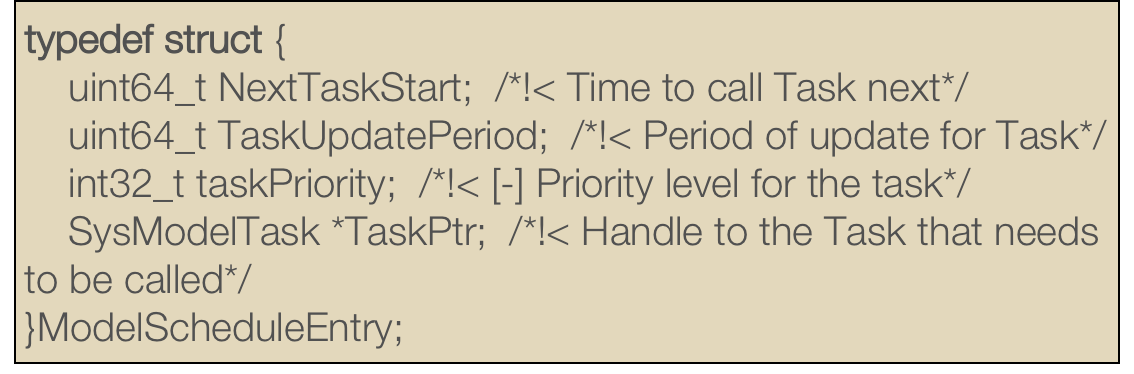 A list of tasks to execute with some extra information (see above). The ModelScheduleEntry() stores the pointer to the task along with information needed for scheduling. Like processPriorities, higher taskPriorities goes first if tasks are scheduled for the same time.
What is a SysProcess()?
public:
    SysProcess();
    SysProcess(std::string messageContainer);
    ~SysProcess();
    void addNewTask(SysModelTask *newTask, int32_t taskPriority = -1);
    void selfInitProcess();
    void crossInitProcess();
    void resetProcess(uint64_t currentTime);
    void reInitProcess();
    void enableProcess() {this->processActive = true;}
    void disableProcess() {this->processActive = false;}
    void scheduleTask(ModelScheduleEntry & taskCall);
    void selectProcess()
    {SystemMessaging::GetInstance()->selectMessageBuffer(this->messageBuffer);}
    void setProcessName(std::string newName){this->processName = newName;}
    std::string getProcessName() { return(processName);}
    uint64_t getNextTime() { return(this->nextTaskTime);}
    void singleStepNextTask(uint64_t currentNanos);
    bool processEnabled() {return this->processActive;}
    void addInterfaceRef(SysInterface *newInt) {this->intRefs.push_back(newInt);}
void changeTaskPeriod(std::string taskName, uint64_t newPeriod);
    void setPriority(int64_t newPriority) {this->processPriority = newPriority;}
    void routeInterfaces();
    void disableAllTasks();
    void enableAllTasks();
    
public:
    std::vector<SysInterface*> intRefs;  //!< -- Interface references to move data to process
    std::vector<ModelScheduleEntry> processTasks;  //!< -- Array that has pointers to all process tasks
    uint64_t messageBuffer;  //!< -- Message buffer for this process
    uint64_t nextTaskTime;  //!< [ns] time for the next Task
    uint64_t prevRouteTime;  //!< [ns] Time that interfaces were previously routed
    std::string processName;  //!< -- Identifier for process
bool processActive;  //!< -- Flag indicating whether the Process is active
    int64_t processPriority;  //!< [-] Priority level for process (higher first)
An index to reference this SysProcess()’s message buffer. More on messaging later.
What is a SysProcess()?
public:
    SysProcess();
    SysProcess(std::string messageContainer);
    ~SysProcess();
    void addNewTask(SysModelTask *newTask, int32_t taskPriority = -1);
    void selfInitProcess();
    void crossInitProcess();
    void resetProcess(uint64_t currentTime);
    void reInitProcess();
    void enableProcess() {this->processActive = true;}
    void disableProcess() {this->processActive = false;}
    void scheduleTask(ModelScheduleEntry & taskCall);
    void selectProcess()
    {SystemMessaging::GetInstance()->selectMessageBuffer(this->messageBuffer);}
    void setProcessName(std::string newName){this->processName = newName;}
    std::string getProcessName() { return(processName);}
    uint64_t getNextTime() { return(this->nextTaskTime);}
    void singleStepNextTask(uint64_t currentNanos);
    bool processEnabled() {return this->processActive;}
    void addInterfaceRef(SysInterface *newInt) {this->intRefs.push_back(newInt);}
void changeTaskPeriod(std::string taskName, uint64_t newPeriod);
    void setPriority(int64_t newPriority) {this->processPriority = newPriority;}
    void routeInterfaces();
    void disableAllTasks();
    void enableAllTasks();
    
public:
    std::vector<SysInterface*> intRefs;  //!< -- Interface references to move data to process
    std::vector<ModelScheduleEntry> processTasks;  //!< -- Array that has pointers to all process tasks
    uint64_t messageBuffer;  //!< -- Message buffer for this process
    uint64_t nextTaskTime;  //!< [ns] time for the next Task
    uint64_t prevRouteTime;  //!< [ns] Time that interfaces were previously routed
    std::string processName;  //!< -- Identifier for process
bool processActive;  //!< -- Flag indicating whether the Process is active
    int64_t processPriority;  //!< [-] Priority level for process (higher first)
The time the next SysModelTask() is scheduled for in this process.
What is a SysProcess()?
public:
    SysProcess();
    SysProcess(std::string messageContainer);
    ~SysProcess();
    void addNewTask(SysModelTask *newTask, int32_t taskPriority = -1);
    void selfInitProcess();
    void crossInitProcess();
    void resetProcess(uint64_t currentTime);
    void reInitProcess();
    void enableProcess() {this->processActive = true;}
    void disableProcess() {this->processActive = false;}
    void scheduleTask(ModelScheduleEntry & taskCall);
    void selectProcess()
    {SystemMessaging::GetInstance()->selectMessageBuffer(this->messageBuffer);}
    void setProcessName(std::string newName){this->processName = newName;}
    std::string getProcessName() { return(processName);}
    uint64_t getNextTime() { return(this->nextTaskTime);}
    void singleStepNextTask(uint64_t currentNanos);
    bool processEnabled() {return this->processActive;}
    void addInterfaceRef(SysInterface *newInt) {this->intRefs.push_back(newInt);}
void changeTaskPeriod(std::string taskName, uint64_t newPeriod);
    void setPriority(int64_t newPriority) {this->processPriority = newPriority;}
    void routeInterfaces();
    void disableAllTasks();
    void enableAllTasks();
    
public:
    std::vector<SysInterface*> intRefs;  //!< -- Interface references to move data to process
    std::vector<ModelScheduleEntry> processTasks;  //!< -- Array that has pointers to all process tasks
    uint64_t messageBuffer;  //!< -- Message buffer for this process
    uint64_t nextTaskTime;  //!< [ns] time for the next Task
    uint64_t prevRouteTime;  //!< [ns] Time that interfaces were previously routed
    std::string processName;  //!< -- Identifier for process
bool processActive;  //!< -- Flag indicating whether the Process is active
    int64_t processPriority;  //!< [-] Priority level for process (higher first)
Last time messages were routed to/from other process buffers to this one.
What is a SysProcess()?
public:
    SysProcess();
    SysProcess(std::string messageContainer);
    ~SysProcess();
    void addNewTask(SysModelTask *newTask, int32_t taskPriority = -1);
    void selfInitProcess();
    void crossInitProcess();
    void resetProcess(uint64_t currentTime);
    void reInitProcess();
    void enableProcess() {this->processActive = true;}
    void disableProcess() {this->processActive = false;}
    void scheduleTask(ModelScheduleEntry & taskCall);
    void selectProcess()
    {SystemMessaging::GetInstance()->selectMessageBuffer(this->messageBuffer);}
    void setProcessName(std::string newName){this->processName = newName;}
    std::string getProcessName() { return(processName);}
    uint64_t getNextTime() { return(this->nextTaskTime);}
    void singleStepNextTask(uint64_t currentNanos);
    bool processEnabled() {return this->processActive;}
    void addInterfaceRef(SysInterface *newInt) {this->intRefs.push_back(newInt);}
void changeTaskPeriod(std::string taskName, uint64_t newPeriod);
    void setPriority(int64_t newPriority) {this->processPriority = newPriority;}
    void routeInterfaces();
    void disableAllTasks();
    void enableAllTasks();
    
public:
    std::vector<SysInterface*> intRefs;  //!< -- Interface references to move data to process
    std::vector<ModelScheduleEntry> processTasks;  //!< -- Array that has pointers to all process tasks
    uint64_t messageBuffer;  //!< -- Message buffer for this process
    uint64_t nextTaskTime;  //!< [ns] time for the next Task
    uint64_t prevRouteTime;  //!< [ns] Time that interfaces were previously routed
    std::string processName;  //!< -- Identifier for process
bool processActive;  //!< -- Flag indicating whether the Process is active
    int64_t processPriority;  //!< [-] Priority level for process (higher first)
An identifier for this SysProcess(). Also used as an input to CreateNewMessage() in SysModel()
What is a SysProcess()?
public:
    SysProcess();
    SysProcess(std::string messageContainer);
    ~SysProcess();
    void addNewTask(SysModelTask *newTask, int32_t taskPriority = -1);
    void selfInitProcess();
    void crossInitProcess();
    void resetProcess(uint64_t currentTime);
    void reInitProcess();
    void enableProcess() {this->processActive = true;}
    void disableProcess() {this->processActive = false;}
    void scheduleTask(ModelScheduleEntry & taskCall);
    void selectProcess()
    {SystemMessaging::GetInstance()->selectMessageBuffer(this->messageBuffer);}
    void setProcessName(std::string newName){this->processName = newName;}
    std::string getProcessName() { return(processName);}
    uint64_t getNextTime() { return(this->nextTaskTime);}
    void singleStepNextTask(uint64_t currentNanos);
    bool processEnabled() {return this->processActive;}
    void addInterfaceRef(SysInterface *newInt) {this->intRefs.push_back(newInt);}
void changeTaskPeriod(std::string taskName, uint64_t newPeriod);
    void setPriority(int64_t newPriority) {this->processPriority = newPriority;}
    void routeInterfaces();
    void disableAllTasks();
    void enableAllTasks();
    
public:
    std::vector<SysInterface*> intRefs;  //!< -- Interface references to move data to process
    std::vector<ModelScheduleEntry> processTasks;  //!< -- Array that has pointers to all process tasks
    uint64_t messageBuffer;  //!< -- Message buffer for this process
    uint64_t nextTaskTime;  //!< [ns] time for the next Task
    uint64_t prevRouteTime;  //!< [ns] Time that interfaces were previously routed
    std::string processName;  //!< -- Identifier for process
bool processActive;  //!< -- Flag indicating whether the Process is active
    int64_t processPriority;  //!< [-] Priority level for process (higher first)
SysProcess() can be enabled or disabled. This value can be returned by processEnabled() which is used by SimModel() to determine if the process should be called or not.
What is a SysProcess()?
public:
    SysProcess();
    SysProcess(std::string messageContainer);
    ~SysProcess();
    void addNewTask(SysModelTask *newTask, int32_t taskPriority = -1);
    void selfInitProcess();
    void crossInitProcess();
    void resetProcess(uint64_t currentTime);
    void reInitProcess();
    void enableProcess() {this->processActive = true;}
    void disableProcess() {this->processActive = false;}
    void scheduleTask(ModelScheduleEntry & taskCall);
    void selectProcess()
    {SystemMessaging::GetInstance()->selectMessageBuffer(this->messageBuffer);}
    void setProcessName(std::string newName){this->processName = newName;}
    std::string getProcessName() { return(processName);}
    uint64_t getNextTime() { return(this->nextTaskTime);}
    void singleStepNextTask(uint64_t currentNanos);
    bool processEnabled() {return this->processActive;}
    void addInterfaceRef(SysInterface *newInt) {this->intRefs.push_back(newInt);}
void changeTaskPeriod(std::string taskName, uint64_t newPeriod);
    void setPriority(int64_t newPriority) {this->processPriority = newPriority;}
    void routeInterfaces();
    void disableAllTasks();
    void enableAllTasks();
    
public:
    std::vector<SysInterface*> intRefs;  //!< -- Interface references to move data to process
    std::vector<ModelScheduleEntry> processTasks;  //!< -- Array that has pointers to all process tasks
    uint64_t messageBuffer;  //!< -- Message buffer for this process
    uint64_t nextTaskTime;  //!< [ns] time for the next Task
    uint64_t prevRouteTime;  //!< [ns] Time that interfaces were previously routed
    std::string processName;  //!< -- Identifier for process
bool processActive;  //!< -- Flag indicating whether the Process is active
    int64_t processPriority;  //!< [-] Priority level for process (higher first)
If two SysProcess()es are scheduled for the same time, the one with a higher priority goes first. User sets this when they make the process, but could also change it later.
What does a SysProcess() do?
public:
    SysProcess();
    SysProcess(std::string messageContainer);
    ~SysProcess();
    void addNewTask(SysModelTask *newTask, int32_t taskPriority = -1);
    void selfInitProcess();
    void crossInitProcess();
    void resetProcess(uint64_t currentTime);
    void reInitProcess();
    void enableProcess() {this->processActive = true;}
    void disableProcess() {this->processActive = false;}
    void scheduleTask(ModelScheduleEntry & taskCall);
    void selectProcess()
    {SystemMessaging::GetInstance()->selectMessageBuffer(this->messageBuffer);}
    void setProcessName(std::string newName){this->processName = newName;}
    std::string getProcessName() { return(processName);}
    uint64_t getNextTime() { return(this->nextTaskTime);}
    void singleStepNextTask(uint64_t currentNanos);
    bool processEnabled() {return this->processActive;}
    void addInterfaceRef(SysInterface *newInt) {this->intRefs.push_back(newInt);}
void changeTaskPeriod(std::string taskName, uint64_t newPeriod);
    void setPriority(int64_t newPriority) {this->processPriority = newPriority;}
    void routeInterfaces();
    void disableAllTasks();
    void enableAllTasks();
    
public:
    std::vector<SysInterface*> intRefs;  //!< -- Interface references to move data to process
    std::vector<ModelScheduleEntry> processTasks;  //!< -- Array that has pointers to all process tasks
    uint64_t messageBuffer;  //!< -- Message buffer for this process
    uint64_t nextTaskTime;  //!< [ns] time for the next Task
    uint64_t prevRouteTime;  //!< [ns] Time that interfaces were previously routed
    std::string processName;  //!< -- Identifier for process
bool processActive;  //!< -- Flag indicating whether the Process is active
    int64_t processPriority;  //!< [-] Priority level for process (higher first)
Creates an inactive SysProcess()
What does a SysProcess() do?
public:
    SysProcess();
    SysProcess(std::string messageContainer);
    ~SysProcess();
    void addNewTask(SysModelTask *newTask, int32_t taskPriority = -1);
    void selfInitProcess();
    void crossInitProcess();
    void resetProcess(uint64_t currentTime);
    void reInitProcess();
    void enableProcess() {this->processActive = true;}
    void disableProcess() {this->processActive = false;}
    void scheduleTask(ModelScheduleEntry & taskCall);
    void selectProcess()
    {SystemMessaging::GetInstance()->selectMessageBuffer(this->messageBuffer);}
    void setProcessName(std::string newName){this->processName = newName;}
    std::string getProcessName() { return(processName);}
    uint64_t getNextTime() { return(this->nextTaskTime);}
    void singleStepNextTask(uint64_t currentNanos);
    bool processEnabled() {return this->processActive;}
    void addInterfaceRef(SysInterface *newInt) {this->intRefs.push_back(newInt);}
void changeTaskPeriod(std::string taskName, uint64_t newPeriod);
    void setPriority(int64_t newPriority) {this->processPriority = newPriority;}
    void routeInterfaces();
    void disableAllTasks();
    void enableAllTasks();
    
public:
    std::vector<SysInterface*> intRefs;  //!< -- Interface references to move data to process
    std::vector<ModelScheduleEntry> processTasks;  //!< -- Array that has pointers to all process tasks
    uint64_t messageBuffer;  //!< -- Message buffer for this process
    uint64_t nextTaskTime;  //!< [ns] time for the next Task
    uint64_t prevRouteTime;  //!< [ns] Time that interfaces were previously routed
    std::string processName;  //!< -- Identifier for process
bool processActive;  //!< -- Flag indicating whether the Process is active
    int64_t processPriority;  //!< [-] Priority level for process (higher first)
Creates an inactive SysProcess() AND attaches a ”storage bucket” with input name. The process also adopts the messageContainer name as its own name.

If the constructor without an input is called how/when is a buffer created for this process?
What does a SysProcess() do?
public:
    SysProcess();
    SysProcess(std::string messageContainer);
    ~SysProcess();
    void addNewTask(SysModelTask *newTask, int32_t taskPriority = -1);
    void selfInitProcess();
    void crossInitProcess();
    void resetProcess(uint64_t currentTime);
    void reInitProcess();
    void enableProcess() {this->processActive = true;}
    void disableProcess() {this->processActive = false;}
    void scheduleTask(ModelScheduleEntry & taskCall);
    void selectProcess()
    {SystemMessaging::GetInstance()->selectMessageBuffer(this->messageBuffer);}
    void setProcessName(std::string newName){this->processName = newName;}
    std::string getProcessName() { return(processName);}
    uint64_t getNextTime() { return(this->nextTaskTime);}
    void singleStepNextTask(uint64_t currentNanos);
    bool processEnabled() {return this->processActive;}
    void addInterfaceRef(SysInterface *newInt) {this->intRefs.push_back(newInt);}
void changeTaskPeriod(std::string taskName, uint64_t newPeriod);
    void setPriority(int64_t newPriority) {this->processPriority = newPriority;}
    void routeInterfaces();
    void disableAllTasks();
    void enableAllTasks();
    
public:
    std::vector<SysInterface*> intRefs;  //!< -- Interface references to move data to process
    std::vector<ModelScheduleEntry> processTasks;  //!< -- Array that has pointers to all process tasks
    uint64_t messageBuffer;  //!< -- Message buffer for this process
    uint64_t nextTaskTime;  //!< [ns] time for the next Task
    uint64_t prevRouteTime;  //!< [ns] Time that interfaces were previously routed
    std::string processName;  //!< -- Identifier for process
bool processActive;  //!< -- Flag indicating whether the Process is active
    int64_t processPriority;  //!< [-] Priority level for process (higher first)
Doesn’t actually do anything
What does a SysProcess() do?
public:
    SysProcess();
    SysProcess(std::string messageContainer);
    ~SysProcess();
    void addNewTask(SysModelTask *newTask, int32_t taskPriority = -1);
    void selfInitProcess();
    void crossInitProcess();
    void resetProcess(uint64_t currentTime);
    void reInitProcess();
    void enableProcess() {this->processActive = true;}
    void disableProcess() {this->processActive = false;}
    void scheduleTask(ModelScheduleEntry & taskCall);
    void selectProcess()
    {SystemMessaging::GetInstance()->selectMessageBuffer(this->messageBuffer);}
    void setProcessName(std::string newName){this->processName = newName;}
    std::string getProcessName() { return(processName);}
    uint64_t getNextTime() { return(this->nextTaskTime);}
    void singleStepNextTask(uint64_t currentNanos);
    bool processEnabled() {return this->processActive;}
    void addInterfaceRef(SysInterface *newInt) {this->intRefs.push_back(newInt);}
void changeTaskPeriod(std::string taskName, uint64_t newPeriod);
    void setPriority(int64_t newPriority) {this->processPriority = newPriority;}
    void routeInterfaces();
    void disableAllTasks();
    void enableAllTasks();
    
public:
    std::vector<SysInterface*> intRefs;  //!< -- Interface references to move data to process
    std::vector<ModelScheduleEntry> processTasks;  //!< -- Array that has pointers to all process tasks
    uint64_t messageBuffer;  //!< -- Message buffer for this process
    uint64_t nextTaskTime;  //!< [ns] time for the next Task
    uint64_t prevRouteTime;  //!< [ns] Time that interfaces were previously routed
    std::string processName;  //!< -- Identifier for process
bool processActive;  //!< -- Flag indicating whether the Process is active
    int64_t processPriority;  //!< [-] Priority level for process (higher first)
Uses newTask timing info and taskPriority to schedule newTask into processTasks in the right order.

Also, enables the process.
What does a SysProcess() do?
public:
    SysProcess();
    SysProcess(std::string messageContainer);
    ~SysProcess();
    void addNewTask(SysModelTask *newTask, int32_t taskPriority = -1);
    void selfInitProcess();
    void crossInitProcess();
    void resetProcess(uint64_t currentTime);
    void reInitProcess();
    void enableProcess() {this->processActive = true;}
    void disableProcess() {this->processActive = false;}
    void scheduleTask(ModelScheduleEntry & taskCall);
    void selectProcess()
    {SystemMessaging::GetInstance()->selectMessageBuffer(this->messageBuffer);}
    void setProcessName(std::string newName){this->processName = newName;}
    std::string getProcessName() { return(processName);}
    uint64_t getNextTime() { return(this->nextTaskTime);}
    void singleStepNextTask(uint64_t currentNanos);
    bool processEnabled() {return this->processActive;}
    void addInterfaceRef(SysInterface *newInt) {this->intRefs.push_back(newInt);}
void changeTaskPeriod(std::string taskName, uint64_t newPeriod);
    void setPriority(int64_t newPriority) {this->processPriority = newPriority;}
    void routeInterfaces();
    void disableAllTasks();
    void enableAllTasks();
    
public:
    std::vector<SysInterface*> intRefs;  //!< -- Interface references to move data to process
    std::vector<ModelScheduleEntry> processTasks;  //!< -- Array that has pointers to all process tasks
    uint64_t messageBuffer;  //!< -- Message buffer for this process
    uint64_t nextTaskTime;  //!< [ns] time for the next Task
    uint64_t prevRouteTime;  //!< [ns] Time that interfaces were previously routed
    std::string processName;  //!< -- Identifier for process
bool processActive;  //!< -- Flag indicating whether the Process is active
    int64_t processPriority;  //!< [-] Priority level for process (higher first)
First, select this SysProcess()es message buffer.

Set this->nextTaskTime = 0;

Ask every SysModelTask in processTasks to selfInitTaskList();
What does a SysProcess() do?
public:
    SysProcess();
    SysProcess(std::string messageContainer);
    ~SysProcess();
    void addNewTask(SysModelTask *newTask, int32_t taskPriority = -1);
    void selfInitProcess();
    void crossInitProcess();
    void resetProcess(uint64_t currentTime);
    void reInitProcess();
    void enableProcess() {this->processActive = true;}
    void disableProcess() {this->processActive = false;}
    void scheduleTask(ModelScheduleEntry & taskCall);
    void selectProcess()
    {SystemMessaging::GetInstance()->selectMessageBuffer(this->messageBuffer);}
    void setProcessName(std::string newName){this->processName = newName;}
    std::string getProcessName() { return(processName);}
    uint64_t getNextTime() { return(this->nextTaskTime);}
    void singleStepNextTask(uint64_t currentNanos);
    bool processEnabled() {return this->processActive;}
    void addInterfaceRef(SysInterface *newInt) {this->intRefs.push_back(newInt);}
void changeTaskPeriod(std::string taskName, uint64_t newPeriod);
    void setPriority(int64_t newPriority) {this->processPriority = newPriority;}
    void routeInterfaces();
    void disableAllTasks();
    void enableAllTasks();
    
public:
    std::vector<SysInterface*> intRefs;  //!< -- Interface references to move data to process
    std::vector<ModelScheduleEntry> processTasks;  //!< -- Array that has pointers to all process tasks
    uint64_t messageBuffer;  //!< -- Message buffer for this process
    uint64_t nextTaskTime;  //!< [ns] time for the next Task
    uint64_t prevRouteTime;  //!< [ns] Time that interfaces were previously routed
    std::string processName;  //!< -- Identifier for process
bool processActive;  //!< -- Flag indicating whether the Process is active
    int64_t processPriority;  //!< [-] Priority level for process (higher first)
First, select this SysProcess()es message buffer.

Ask every SysModelTask in processTasks to ResetTaskList();
What does a SysProcess() do?
public:
    SysProcess();
    SysProcess(std::string messageContainer);
    ~SysProcess();
    void addNewTask(SysModelTask *newTask, int32_t taskPriority = -1);
    void selfInitProcess();
    void crossInitProcess();
    void resetProcess(uint64_t currentTime);
    void reInitProcess();
    void enableProcess() {this->processActive = true;}
    void disableProcess() {this->processActive = false;}
    void scheduleTask(ModelScheduleEntry & taskCall);
    void selectProcess()
    {SystemMessaging::GetInstance()->selectMessageBuffer(this->messageBuffer);}
    void setProcessName(std::string newName){this->processName = newName;}
    std::string getProcessName() { return(processName);}
    uint64_t getNextTime() { return(this->nextTaskTime);}
    void singleStepNextTask(uint64_t currentNanos);
    bool processEnabled() {return this->processActive;}
    void addInterfaceRef(SysInterface *newInt) {this->intRefs.push_back(newInt);}
void changeTaskPeriod(std::string taskName, uint64_t newPeriod);
    void setPriority(int64_t newPriority) {this->processPriority = newPriority;}
    void routeInterfaces();
    void disableAllTasks();
    void enableAllTasks();
    
public:
    std::vector<SysInterface*> intRefs;  //!< -- Interface references to move data to process
    std::vector<ModelScheduleEntry> processTasks;  //!< -- Array that has pointers to all process tasks
    uint64_t messageBuffer;  //!< -- Message buffer for this process
    uint64_t nextTaskTime;  //!< [ns] time for the next Task
    uint64_t prevRouteTime;  //!< [ns] Time that interfaces were previously routed
    std::string processName;  //!< -- Identifier for process
bool processActive;  //!< -- Flag indicating whether the Process is active
    int64_t processPriority;  //!< [-] Priority level for process (higher first)
First, select this SysProcess()es message buffer.

Ask every SysModelTask() in processTasks to ResetTask();

Make a copy of and then this->processTasks.clear();use the copy to repopulate processTasks using this->addNewTask()
What does a SysProcess() do?
public:
    SysProcess();
    SysProcess(std::string messageContainer);
    ~SysProcess();
    void addNewTask(SysModelTask *newTask, int32_t taskPriority = -1);
    void selfInitProcess();
    void crossInitProcess();
    void resetProcess(uint64_t currentTime);
    void reInitProcess();
    void enableProcess() {this->processActive = true;}
    void disableProcess() {this->processActive = false;}
    void scheduleTask(ModelScheduleEntry & taskCall);
    void selectProcess()
    {SystemMessaging::GetInstance()->selectMessageBuffer(this->messageBuffer);}
    void setProcessName(std::string newName){this->processName = newName;}
    std::string getProcessName() { return(processName);}
    uint64_t getNextTime() { return(this->nextTaskTime);}
    void singleStepNextTask(uint64_t currentNanos);
    bool processEnabled() {return this->processActive;}
    void addInterfaceRef(SysInterface *newInt) {this->intRefs.push_back(newInt);}
void changeTaskPeriod(std::string taskName, uint64_t newPeriod);
    void setPriority(int64_t newPriority) {this->processPriority = newPriority;}
    void routeInterfaces();
    void disableAllTasks();
    void enableAllTasks();
    
public:
    std::vector<SysInterface*> intRefs;  //!< -- Interface references to move data to process
    std::vector<ModelScheduleEntry> processTasks;  //!< -- Array that has pointers to all process tasks
    uint64_t messageBuffer;  //!< -- Message buffer for this process
    uint64_t nextTaskTime;  //!< [ns] time for the next Task
    uint64_t prevRouteTime;  //!< [ns] Time that interfaces were previously routed
    std::string processName;  //!< -- Identifier for process
bool processActive;  //!< -- Flag indicating whether the Process is active
    int64_t processPriority;  //!< [-] Priority level for process (higher first)
Just changes the processActive bool
What does a SysProcess() do?
public:
    SysProcess();
    SysProcess(std::string messageContainer);
    ~SysProcess();
    void addNewTask(SysModelTask *newTask, int32_t taskPriority = -1);
    void selfInitProcess();
    void crossInitProcess();
    void resetProcess(uint64_t currentTime);
    void reInitProcess();
    void enableProcess() {this->processActive = true;}
    void disableProcess() {this->processActive = false;}
    void scheduleTask(ModelScheduleEntry & taskCall);
    void selectProcess()
    {SystemMessaging::GetInstance()->selectMessageBuffer(this->messageBuffer);}
    void setProcessName(std::string newName){this->processName = newName;}
    std::string getProcessName() { return(processName);}
    uint64_t getNextTime() { return(this->nextTaskTime);}
    void singleStepNextTask(uint64_t currentNanos);
    bool processEnabled() {return this->processActive;}
    void addInterfaceRef(SysInterface *newInt) {this->intRefs.push_back(newInt);}
void changeTaskPeriod(std::string taskName, uint64_t newPeriod);
    void setPriority(int64_t newPriority) {this->processPriority = newPriority;}
    void routeInterfaces();
    void disableAllTasks();
    void enableAllTasks();
    
public:
    std::vector<SysInterface*> intRefs;  //!< -- Interface references to move data to process
    std::vector<ModelScheduleEntry> processTasks;  //!< -- Array that has pointers to all process tasks
    uint64_t messageBuffer;  //!< -- Message buffer for this process
    uint64_t nextTaskTime;  //!< [ns] time for the next Task
    uint64_t prevRouteTime;  //!< [ns] Time that interfaces were previously routed
    std::string processName;  //!< -- Identifier for process
bool processActive;  //!< -- Flag indicating whether the Process is active
    int64_t processPriority;  //!< [-] Priority level for process (higher first)
Just changes the processActive bool
What does a SysProcess() do?
public:
    SysProcess();
    SysProcess(std::string messageContainer);
    ~SysProcess();
    void addNewTask(SysModelTask *newTask, int32_t taskPriority = -1);
    void selfInitProcess();
    void crossInitProcess();
    void resetProcess(uint64_t currentTime);
    void reInitProcess();
    void enableProcess() {this->processActive = true;}
    void disableProcess() {this->processActive = false;}
    void scheduleTask(ModelScheduleEntry & taskCall);
    void selectProcess()
    {SystemMessaging::GetInstance()->selectMessageBuffer(this->messageBuffer);}
    void setProcessName(std::string newName){this->processName = newName;}
    std::string getProcessName() { return(processName);}
    uint64_t getNextTime() { return(this->nextTaskTime);}
    void singleStepNextTask(uint64_t currentNanos);
    bool processEnabled() {return this->processActive;}
    void addInterfaceRef(SysInterface *newInt) {this->intRefs.push_back(newInt);}
void changeTaskPeriod(std::string taskName, uint64_t newPeriod);
    void setPriority(int64_t newPriority) {this->processPriority = newPriority;}
    void routeInterfaces();
    void disableAllTasks();
    void enableAllTasks();
    
public:
    std::vector<SysInterface*> intRefs;  //!< -- Interface references to move data to process
    std::vector<ModelScheduleEntry> processTasks;  //!< -- Array that has pointers to all process tasks
    uint64_t messageBuffer;  //!< -- Message buffer for this process
    uint64_t nextTaskTime;  //!< [ns] time for the next Task
    uint64_t prevRouteTime;  //!< [ns] Time that interfaces were previously routed
    std::string processName;  //!< -- Identifier for process
bool processActive;  //!< -- Flag indicating whether the Process is active
    int64_t processPriority;  //!< [-] Priority level for process (higher first)
Uses task timing and priority to put it in the right place in the processTasks list.

Important note: after a task is called, it is removed from the processTasks list and re-scheduled by priority and timing. So, things aren’t just always called in the same order. If a task has 10x the rate of all the others, it’ll keep getting added to the beginning of processTasks until the others are up.
What does a SysProcess() do?
public:
    SysProcess();
    SysProcess(std::string messageContainer);
    ~SysProcess();
    void addNewTask(SysModelTask *newTask, int32_t taskPriority = -1);
    void selfInitProcess();
    void crossInitProcess();
    void resetProcess(uint64_t currentTime);
    void reInitProcess();
    void enableProcess() {this->processActive = true;}
    void disableProcess() {this->processActive = false;}
    void scheduleTask(ModelScheduleEntry & taskCall);
    void selectProcess()
    {SystemMessaging::GetInstance()->selectMessageBuffer(this->messageBuffer);}
    void setProcessName(std::string newName){this->processName = newName;}
    std::string getProcessName() { return(processName);}
    uint64_t getNextTime() { return(this->nextTaskTime);}
    void singleStepNextTask(uint64_t currentNanos);
    bool processEnabled() {return this->processActive;}
    void addInterfaceRef(SysInterface *newInt) {this->intRefs.push_back(newInt);}
void changeTaskPeriod(std::string taskName, uint64_t newPeriod);
    void setPriority(int64_t newPriority) {this->processPriority = newPriority;}
    void routeInterfaces();
    void disableAllTasks();
    void enableAllTasks();
    
public:
    std::vector<SysInterface*> intRefs;  //!< -- Interface references to move data to process
    std::vector<ModelScheduleEntry> processTasks;  //!< -- Array that has pointers to all process tasks
    uint64_t messageBuffer;  //!< -- Message buffer for this process
    uint64_t nextTaskTime;  //!< [ns] time for the next Task
    uint64_t prevRouteTime;  //!< [ns] Time that interfaces were previously routed
    std::string processName;  //!< -- Identifier for process
bool processActive;  //!< -- Flag indicating whether the Process is active
    int64_t processPriority;  //!< [-] Priority level for process (higher first)
Shorthand for selecting this SysProcess()’s message buffer.
What does a SysProcess() do?
public:
    SysProcess();
    SysProcess(std::string messageContainer);
    ~SysProcess();
    void addNewTask(SysModelTask *newTask, int32_t taskPriority = -1);
    void selfInitProcess();
    void crossInitProcess();
    void resetProcess(uint64_t currentTime);
    void reInitProcess();
    void enableProcess() {this->processActive = true;}
    void disableProcess() {this->processActive = false;}
    void scheduleTask(ModelScheduleEntry & taskCall);
    void selectProcess()
    {SystemMessaging::GetInstance()->selectMessageBuffer(this->messageBuffer);}
    void setProcessName(std::string newName){this->processName = newName;}
    std::string getProcessName() { return(processName);}
    uint64_t getNextTime() { return(this->nextTaskTime);}
    void singleStepNextTask(uint64_t currentNanos);
    bool processEnabled() {return this->processActive;}
    void addInterfaceRef(SysInterface *newInt) {this->intRefs.push_back(newInt);}
void changeTaskPeriod(std::string taskName, uint64_t newPeriod);
    void setPriority(int64_t newPriority) {this->processPriority = newPriority;}
    void routeInterfaces();
    void disableAllTasks();
    void enableAllTasks();
    
public:
    std::vector<SysInterface*> intRefs;  //!< -- Interface references to move data to process
    std::vector<ModelScheduleEntry> processTasks;  //!< -- Array that has pointers to all process tasks
    uint64_t messageBuffer;  //!< -- Message buffer for this process
    uint64_t nextTaskTime;  //!< [ns] time for the next Task
    uint64_t prevRouteTime;  //!< [ns] Time that interfaces were previously routed
    std::string processName;  //!< -- Identifier for process
bool processActive;  //!< -- Flag indicating whether the Process is active
    int64_t processPriority;  //!< [-] Priority level for process (higher first)
Just gives a name.
What does a SysProcess() do?
public:
    SysProcess();
    SysProcess(std::string messageContainer);
    ~SysProcess();
    void addNewTask(SysModelTask *newTask, int32_t taskPriority = -1);
    void selfInitProcess();
    void crossInitProcess();
    void resetProcess(uint64_t currentTime);
    void reInitProcess();
    void enableProcess() {this->processActive = true;}
    void disableProcess() {this->processActive = false;}
    void scheduleTask(ModelScheduleEntry & taskCall);
    void selectProcess()
    {SystemMessaging::GetInstance()->selectMessageBuffer(this->messageBuffer);}
    void setProcessName(std::string newName){this->processName = newName;}
    std::string getProcessName() { return(processName);}
    uint64_t getNextTime() { return(this->nextTaskTime);}
    void singleStepNextTask(uint64_t currentNanos);
    bool processEnabled() {return this->processActive;}
    void addInterfaceRef(SysInterface *newInt) {this->intRefs.push_back(newInt);}
void changeTaskPeriod(std::string taskName, uint64_t newPeriod);
    void setPriority(int64_t newPriority) {this->processPriority = newPriority;}
    void routeInterfaces();
    void disableAllTasks();
    void enableAllTasks();
    
public:
    std::vector<SysInterface*> intRefs;  //!< -- Interface references to move data to process
    std::vector<ModelScheduleEntry> processTasks;  //!< -- Array that has pointers to all process tasks
    uint64_t messageBuffer;  //!< -- Message buffer for this process
    uint64_t nextTaskTime;  //!< [ns] time for the next Task
    uint64_t prevRouteTime;  //!< [ns] Time that interfaces were previously routed
    std::string processName;  //!< -- Identifier for process
bool processActive;  //!< -- Flag indicating whether the Process is active
    int64_t processPriority;  //!< [-] Priority level for process (higher first)
Be polite and ask what the SysProcess()’s name is.
What does a SysProcess() do?
public:
    SysProcess();
    SysProcess(std::string messageContainer);
    ~SysProcess();
    void addNewTask(SysModelTask *newTask, int32_t taskPriority = -1);
    void selfInitProcess();
    void crossInitProcess();
    void resetProcess(uint64_t currentTime);
    void reInitProcess();
    void enableProcess() {this->processActive = true;}
    void disableProcess() {this->processActive = false;}
    void scheduleTask(ModelScheduleEntry & taskCall);
    void selectProcess()
    {SystemMessaging::GetInstance()->selectMessageBuffer(this->messageBuffer);}
    void setProcessName(std::string newName){this->processName = newName;}
    std::string getProcessName() { return(processName);}
    uint64_t getNextTime() { return(this->nextTaskTime);}
    void singleStepNextTask(uint64_t currentNanos);
    bool processEnabled() {return this->processActive;}
    void addInterfaceRef(SysInterface *newInt) {this->intRefs.push_back(newInt);}
void changeTaskPeriod(std::string taskName, uint64_t newPeriod);
    void setPriority(int64_t newPriority) {this->processPriority = newPriority;}
    void routeInterfaces();
    void disableAllTasks();
    void enableAllTasks();
    
public:
    std::vector<SysInterface*> intRefs;  //!< -- Interface references to move data to process
    std::vector<ModelScheduleEntry> processTasks;  //!< -- Array that has pointers to all process tasks
    uint64_t messageBuffer;  //!< -- Message buffer for this process
    uint64_t nextTaskTime;  //!< [ns] time for the next Task
    uint64_t prevRouteTime;  //!< [ns] Time that interfaces were previously routed
    std::string processName;  //!< -- Identifier for process
bool processActive;  //!< -- Flag indicating whether the Process is active
    int64_t processPriority;  //!< [-] Priority level for process (higher first)
This is the next time that the process will ask anything in the processTasks list to run.
What does a SysProcess() do?
public:
    SysProcess();
    SysProcess(std::string messageContainer);
    ~SysProcess();
    void addNewTask(SysModelTask *newTask, int32_t taskPriority = -1);
    void selfInitProcess();
    void crossInitProcess();
    void resetProcess(uint64_t currentTime);
    void reInitProcess();
    void enableProcess() {this->processActive = true;}
    void disableProcess() {this->processActive = false;}
    void scheduleTask(ModelScheduleEntry & taskCall);
    void selectProcess()
    {SystemMessaging::GetInstance()->selectMessageBuffer(this->messageBuffer);}
    void setProcessName(std::string newName){this->processName = newName;}
    std::string getProcessName() { return(processName);}
    uint64_t getNextTime() { return(this->nextTaskTime);}
    void singleStepNextTask(uint64_t currentNanos);
    bool processEnabled() {return this->processActive;}
    void addInterfaceRef(SysInterface *newInt) {this->intRefs.push_back(newInt);}
void changeTaskPeriod(std::string taskName, uint64_t newPeriod);
    void setPriority(int64_t newPriority) {this->processPriority = newPriority;}
    void routeInterfaces();
    void disableAllTasks();
    void enableAllTasks();
    
public:
    std::vector<SysInterface*> intRefs;  //!< -- Interface references to move data to process
    std::vector<ModelScheduleEntry> processTasks;  //!< -- Array that has pointers to all process tasks
    uint64_t messageBuffer;  //!< -- Message buffer for this process
    uint64_t nextTaskTime;  //!< [ns] time for the next Task
    uint64_t prevRouteTime;  //!< [ns] Time that interfaces were previously routed
    std::string processName;  //!< -- Identifier for process
bool processActive;  //!< -- Flag indicating whether the Process is active
    int64_t processPriority;  //!< [-] Priority level for process (higher first)
Take the first task in the processTasks list:

If it’s go-time
If messages haven’t been routed, do it.
Select this SysProcess()’s message buffer
Ask task to ExecuteTaskList()
Remove task from processTasks and add it back in the appropriate place
Update this->nextTaskTime;
What does a SysProcess() do?
public:
    SysProcess();
    SysProcess(std::string messageContainer);
    ~SysProcess();
    void addNewTask(SysModelTask *newTask, int32_t taskPriority = -1);
    void selfInitProcess();
    void crossInitProcess();
    void resetProcess(uint64_t currentTime);
    void reInitProcess();
    void enableProcess() {this->processActive = true;}
    void disableProcess() {this->processActive = false;}
    void scheduleTask(ModelScheduleEntry & taskCall);
    void selectProcess()
    {SystemMessaging::GetInstance()->selectMessageBuffer(this->messageBuffer);}
    void setProcessName(std::string newName){this->processName = newName;}
    std::string getProcessName() { return(processName);}
    uint64_t getNextTime() { return(this->nextTaskTime);}
    void singleStepNextTask(uint64_t currentNanos);
    bool processEnabled() {return this->processActive;}
    void addInterfaceRef(SysInterface *newInt) {this->intRefs.push_back(newInt);}
void changeTaskPeriod(std::string taskName, uint64_t newPeriod);
    void setPriority(int64_t newPriority) {this->processPriority = newPriority;}
    void routeInterfaces();
    void disableAllTasks();
    void enableAllTasks();
    
public:
    std::vector<SysInterface*> intRefs;  //!< -- Interface references to move data to process
    std::vector<ModelScheduleEntry> processTasks;  //!< -- Array that has pointers to all process tasks
    uint64_t messageBuffer;  //!< -- Message buffer for this process
    uint64_t nextTaskTime;  //!< [ns] time for the next Task
    uint64_t prevRouteTime;  //!< [ns] Time that interfaces were previously routed
    std::string processName;  //!< -- Identifier for process
bool processActive;  //!< -- Flag indicating whether the Process is active
    int64_t processPriority;  //!< [-] Priority level for process (higher first)
Just ask if the process is active
What does a SysProcess() do?
public:
    SysProcess();
    SysProcess(std::string messageContainer);
    ~SysProcess();
    void addNewTask(SysModelTask *newTask, int32_t taskPriority = -1);
    void selfInitProcess();
    void crossInitProcess();
    void resetProcess(uint64_t currentTime);
    void reInitProcess();
    void enableProcess() {this->processActive = true;}
    void disableProcess() {this->processActive = false;}
    void scheduleTask(ModelScheduleEntry & taskCall);
    void selectProcess()
    {SystemMessaging::GetInstance()->selectMessageBuffer(this->messageBuffer);}
    void setProcessName(std::string newName){this->processName = newName;}
    std::string getProcessName() { return(processName);}
    uint64_t getNextTime() { return(this->nextTaskTime);}
    void singleStepNextTask(uint64_t currentNanos);
    bool processEnabled() {return this->processActive;}
    void addInterfaceRef(SysInterface *newInt) {this->intRefs.push_back(newInt);}
void changeTaskPeriod(std::string taskName, uint64_t newPeriod);
    void setPriority(int64_t newPriority) {this->processPriority = newPriority;}
    void routeInterfaces();
    void disableAllTasks();
    void enableAllTasks();
    
public:
    std::vector<SysInterface*> intRefs;  //!< -- Interface references to move data to process
    std::vector<ModelScheduleEntry> processTasks;  //!< -- Array that has pointers to all process tasks
    uint64_t messageBuffer;  //!< -- Message buffer for this process
    uint64_t nextTaskTime;  //!< [ns] time for the next Task
    uint64_t prevRouteTime;  //!< [ns] Time that interfaces were previously routed
    std::string processName;  //!< -- Identifier for process
bool processActive;  //!< -- Flag indicating whether the Process is active
    int64_t processPriority;  //!< [-] Priority level for process (higher first)
Add an interface. It’s a messaging thing. Let’s keep putting that off until later
What does a SysProcess() do?
public:
    SysProcess();
    SysProcess(std::string messageContainer);
    ~SysProcess();
    void addNewTask(SysModelTask *newTask, int32_t taskPriority = -1);
    void selfInitProcess();
    void crossInitProcess();
    void resetProcess(uint64_t currentTime);
    void reInitProcess();
    void enableProcess() {this->processActive = true;}
    void disableProcess() {this->processActive = false;}
    void scheduleTask(ModelScheduleEntry & taskCall);
    void selectProcess()
    {SystemMessaging::GetInstance()->selectMessageBuffer(this->messageBuffer);}
    void setProcessName(std::string newName){this->processName = newName;}
    std::string getProcessName() { return(processName);}
    uint64_t getNextTime() { return(this->nextTaskTime);}
    void singleStepNextTask(uint64_t currentNanos);
    bool processEnabled() {return this->processActive;}
    void addInterfaceRef(SysInterface *newInt) {this->intRefs.push_back(newInt);}
void changeTaskPeriod(std::string taskName, uint64_t newPeriod);
    void setPriority(int64_t newPriority) {this->processPriority = newPriority;}
    void routeInterfaces();
    void disableAllTasks();
    void enableAllTasks();
    
public:
    std::vector<SysInterface*> intRefs;  //!< -- Interface references to move data to process
    std::vector<ModelScheduleEntry> processTasks;  //!< -- Array that has pointers to all process tasks
    uint64_t messageBuffer;  //!< -- Message buffer for this process
    uint64_t nextTaskTime;  //!< [ns] time for the next Task
    uint64_t prevRouteTime;  //!< [ns] Time that interfaces were previously routed
    std::string processName;  //!< -- Identifier for process
bool processActive;  //!< -- Flag indicating whether the Process is active
    int64_t processPriority;  //!< [-] Priority level for process (higher first)
Find the task by name

Ask it to UpdatePeriod() which updates the period AND sets its NextStartTime appropriately.

Also, remove task from processTasks and reschedule it appropriately.
What does a SysProcess() do?
public:
    SysProcess();
    SysProcess(std::string messageContainer);
    ~SysProcess();
    void addNewTask(SysModelTask *newTask, int32_t taskPriority = -1);
    void selfInitProcess();
    void crossInitProcess();
    void resetProcess(uint64_t currentTime);
    void reInitProcess();
    void enableProcess() {this->processActive = true;}
    void disableProcess() {this->processActive = false;}
    void scheduleTask(ModelScheduleEntry & taskCall);
    void selectProcess()
    {SystemMessaging::GetInstance()->selectMessageBuffer(this->messageBuffer);}
    void setProcessName(std::string newName){this->processName = newName;}
    std::string getProcessName() { return(processName);}
    uint64_t getNextTime() { return(this->nextTaskTime);}
    void singleStepNextTask(uint64_t currentNanos);
    bool processEnabled() {return this->processActive;}
    void addInterfaceRef(SysInterface *newInt) {this->intRefs.push_back(newInt);}
void changeTaskPeriod(std::string taskName, uint64_t newPeriod);
    void setPriority(int64_t newPriority) {this->processPriority = newPriority;}
    void routeInterfaces();
    void disableAllTasks();
    void enableAllTasks();
    
public:
    std::vector<SysInterface*> intRefs;  //!< -- Interface references to move data to process
    std::vector<ModelScheduleEntry> processTasks;  //!< -- Array that has pointers to all process tasks
    uint64_t messageBuffer;  //!< -- Message buffer for this process
    uint64_t nextTaskTime;  //!< [ns] time for the next Task
    uint64_t prevRouteTime;  //!< [ns] Time that interfaces were previously routed
    std::string processName;  //!< -- Identifier for process
bool processActive;  //!< -- Flag indicating whether the Process is active
    int64_t processPriority;  //!< [-] Priority level for process (higher first)
Update this->processPriority which will affect the ordering of all processes in the sim.
What does a SysProcess() do?
public:
    SysProcess();
    SysProcess(std::string messageContainer);
    ~SysProcess();
    void addNewTask(SysModelTask *newTask, int32_t taskPriority = -1);
    void selfInitProcess();
    void crossInitProcess();
    void resetProcess(uint64_t currentTime);
    void reInitProcess();
    void enableProcess() {this->processActive = true;}
    void disableProcess() {this->processActive = false;}
    void scheduleTask(ModelScheduleEntry & taskCall);
    void selectProcess()
    {SystemMessaging::GetInstance()->selectMessageBuffer(this->messageBuffer);}
    void setProcessName(std::string newName){this->processName = newName;}
    std::string getProcessName() { return(processName);}
    uint64_t getNextTime() { return(this->nextTaskTime);}
    void singleStepNextTask(uint64_t currentNanos);
    bool processEnabled() {return this->processActive;}
    void addInterfaceRef(SysInterface *newInt) {this->intRefs.push_back(newInt);}
void changeTaskPeriod(std::string taskName, uint64_t newPeriod);
    void setPriority(int64_t newPriority) {this->processPriority = newPriority;}
    void routeInterfaces();
    void disableAllTasks();
    void enableAllTasks();
    
public:
    std::vector<SysInterface*> intRefs;  //!< -- Interface references to move data to process
    std::vector<ModelScheduleEntry> processTasks;  //!< -- Array that has pointers to all process tasks
    uint64_t messageBuffer;  //!< -- Message buffer for this process
    uint64_t nextTaskTime;  //!< [ns] time for the next Task
    uint64_t prevRouteTime;  //!< [ns] Time that interfaces were previously routed
    std::string processName;  //!< -- Identifier for process
bool processActive;  //!< -- Flag indicating whether the Process is active
    int64_t processPriority;  //!< [-] Priority level for process (higher first)
In short, get information needed from other SysProcess() message buffers. In detail, look forward to the messaging details later.
What does a SysProcess() do?
public:
    SysProcess();
    SysProcess(std::string messageContainer);
    ~SysProcess();
    void addNewTask(SysModelTask *newTask, int32_t taskPriority = -1);
    void selfInitProcess();
    void crossInitProcess();
    void resetProcess(uint64_t currentTime);
    void reInitProcess();
    void enableProcess() {this->processActive = true;}
    void disableProcess() {this->processActive = false;}
    void scheduleTask(ModelScheduleEntry & taskCall);
    void selectProcess()
    {SystemMessaging::GetInstance()->selectMessageBuffer(this->messageBuffer);}
    void setProcessName(std::string newName){this->processName = newName;}
    std::string getProcessName() { return(processName);}
    uint64_t getNextTime() { return(this->nextTaskTime);}
    void singleStepNextTask(uint64_t currentNanos);
    bool processEnabled() {return this->processActive;}
    void addInterfaceRef(SysInterface *newInt) {this->intRefs.push_back(newInt);}
void changeTaskPeriod(std::string taskName, uint64_t newPeriod);
    void setPriority(int64_t newPriority) {this->processPriority = newPriority;}
    void routeInterfaces();
    void disableAllTasks();
    void enableAllTasks();
    
public:
    std::vector<SysInterface*> intRefs;  //!< -- Interface references to move data to process
    std::vector<ModelScheduleEntry> processTasks;  //!< -- Array that has pointers to all process tasks
    uint64_t messageBuffer;  //!< -- Message buffer for this process
    uint64_t nextTaskTime;  //!< [ns] time for the next Task
    uint64_t prevRouteTime;  //!< [ns] Time that interfaces were previously routed
    std::string processName;  //!< -- Identifier for process
bool processActive;  //!< -- Flag indicating whether the Process is active
    int64_t processPriority;  //!< [-] Priority level for process (higher first)
Iterate through processTasks and ask all to disableTask();
What does a SysProcess() do?
public:
    SysProcess();
    SysProcess(std::string messageContainer);
    ~SysProcess();
    void addNewTask(SysModelTask *newTask, int32_t taskPriority = -1);
    void selfInitProcess();
    void crossInitProcess();
    void resetProcess(uint64_t currentTime);
    void reInitProcess();
    void enableProcess() {this->processActive = true;}
    void disableProcess() {this->processActive = false;}
    void scheduleTask(ModelScheduleEntry & taskCall);
    void selectProcess()
    {SystemMessaging::GetInstance()->selectMessageBuffer(this->messageBuffer);}
    void setProcessName(std::string newName){this->processName = newName;}
    std::string getProcessName() { return(processName);}
    uint64_t getNextTime() { return(this->nextTaskTime);}
    void singleStepNextTask(uint64_t currentNanos);
    bool processEnabled() {return this->processActive;}
    void addInterfaceRef(SysInterface *newInt) {this->intRefs.push_back(newInt);}
void changeTaskPeriod(std::string taskName, uint64_t newPeriod);
    void setPriority(int64_t newPriority) {this->processPriority = newPriority;}
    void routeInterfaces();
    void disableAllTasks();
    void enableAllTasks();
    
public:
    std::vector<SysInterface*> intRefs;  //!< -- Interface references to move data to process
    std::vector<ModelScheduleEntry> processTasks;  //!< -- Array that has pointers to all process tasks
    uint64_t messageBuffer;  //!< -- Message buffer for this process
    uint64_t nextTaskTime;  //!< [ns] time for the next Task
    uint64_t prevRouteTime;  //!< [ns] Time that interfaces were previously routed
    std::string processName;  //!< -- Identifier for process
bool processActive;  //!< -- Flag indicating whether the Process is active
    int64_t processPriority;  //!< [-] Priority level for process (higher first)
Iterate through processTasks and ask all to enableTask();
Sim Architecture Classes
The following are the most important architectural classes in Basilisk. You can find a .cpp and .h file for each of these in the src/simulation folder of basilisk
sys_process
A grouping of sys_model_tasks to execute.
Each sys_process has their own distinct memory to read messages from
sim_model
The main container and main looper for a sim. It has a list of sys_processes
sys_model_task
A grouping of sys_models to execute
sys_model
A module that executes a distinct, algorithmic task. i.e. a dynamics module or flight software module
system_messaging
Sometimes referred to as the message passing interface (MPI)
Creates and handles message memory
Also assigns moduleIDs
sys_interface
A uni-direction definition of message data transfer between sys_processes
What is a SysModelTask()?
public:    SysModelTask();    SysModelTask(uint64_t InputPeriod, uint64_t InputDelay=0,                   uint64_t FirstStartTime=0);    ~SysModelTask();    void AddNewObject(SysModel *NewModel, int32_t Priority = -1);    void SelfInitTaskList();    void CrossInitTaskList();    void ExecuteTaskList(uint64_t CurrentSimTime);   void ResetTaskList(uint64_t CurrentSimTime);    void ResetTask() {this->NextStartTime = this->FirstTaskTime;}   void enableTask() {this->taskActive = true;}   void disableTask() {this->taskActive = false;}   void updatePeriod(uint64_t newPeriod) {this->NextStartTime = this->NextStartTime - this->TaskPeriod + newPeriod; this->TaskPeriod = newPeriod;}    public:    std::vector<ModelPriorityPair> TaskModels;  //!< -- Array that has pointers to all task sysModels    std::string TaskName;  //!< -- Identifier for Task    uint64_t NextStartTime;  //!< [ns] Next time to start task    uint64_t NextPickupTime;  //!< [ns] Next time read Task outputs    uint64_t TaskPeriod;  //!< [ns] Cycle rate for Task    uint64_t PickupDelay;  //!< [ns] Time between dispatches    uint64_t FirstTaskTime;  //!< [ns] Time to start Task for first time   bool taskActive;  //!< -- Flag indicating whether the Task has been disabled
typedef struct {    int32_t CurrentModelPriority;  //!< The current model priority. Higher    SysModel *ModelPtr;  //!< The model associated with this priority}ModelPriorityPair;
A list of models to call. They are stored with their priority as a ModelPriorityPair. 

Note, higher priorities go first.
What is a SysModelTask()?
public:    SysModelTask();    SysModelTask(uint64_t InputPeriod, uint64_t InputDelay=0,                   uint64_t FirstStartTime=0);    ~SysModelTask();    void AddNewObject(SysModel *NewModel, int32_t Priority = -1);    void SelfInitTaskList();    void CrossInitTaskList();    void ExecuteTaskList(uint64_t CurrentSimTime);   void ResetTaskList(uint64_t CurrentSimTime);    void ResetTask() {this->NextStartTime = this->FirstTaskTime;}   void enableTask() {this->taskActive = true;}   void disableTask() {this->taskActive = false;}   void updatePeriod(uint64_t newPeriod) {this->NextStartTime = this->NextStartTime - this->TaskPeriod + newPeriod; this->TaskPeriod = newPeriod;}    public:    std::vector<ModelPriorityPair> TaskModels;  //!< -- Array that has pointers to all task sysModels    std::string TaskName;  //!< -- Identifier for Task    uint64_t NextStartTime;  //!< [ns] Next time to start task    uint64_t NextPickupTime;  //!< [ns] Next time read Task outputs    uint64_t TaskPeriod;  //!< [ns] Cycle rate for Task    uint64_t PickupDelay;  //!< [ns] Time between dispatches    uint64_t FirstTaskTime;  //!< [ns] Time to start Task for first time   bool taskActive;  //!< -- Flag indicating whether the Task has been disabled
A string name for the task
What is a SysModelTask()?
public:    SysModelTask();    SysModelTask(uint64_t InputPeriod, uint64_t InputDelay=0,                   uint64_t FirstStartTime=0);    ~SysModelTask();    void AddNewObject(SysModel *NewModel, int32_t Priority = -1);    void SelfInitTaskList();    void CrossInitTaskList();    void ExecuteTaskList(uint64_t CurrentSimTime);   void ResetTaskList(uint64_t CurrentSimTime);    void ResetTask() {this->NextStartTime = this->FirstTaskTime;}   void enableTask() {this->taskActive = true;}   void disableTask() {this->taskActive = false;}   void updatePeriod(uint64_t newPeriod) {this->NextStartTime = this->NextStartTime - this->TaskPeriod + newPeriod; this->TaskPeriod = newPeriod;}    public:    std::vector<ModelPriorityPair> TaskModels;  //!< -- Array that has pointers to all task sysModels    std::string TaskName;  //!< -- Identifier for Task    uint64_t NextStartTime;  //!< [ns] Next time to start task    uint64_t NextPickupTime;  //!< [ns] Next time read Task outputs    uint64_t TaskPeriod;  //!< [ns] Cycle rate for Task    uint64_t PickupDelay;  //!< [ns] Time between dispatches    uint64_t FirstTaskTime;  //!< [ns] Time to start Task for first time   bool taskActive;  //!< -- Flag indicating whether the Task has been disabled
Task doesn’t need to be called again until this time. Based on TaskPeriod.
What is a SysModelTask()?
public:    SysModelTask();    SysModelTask(uint64_t InputPeriod, uint64_t InputDelay=0,                   uint64_t FirstStartTime=0);    ~SysModelTask();    void AddNewObject(SysModel *NewModel, int32_t Priority = -1);    void SelfInitTaskList();    void CrossInitTaskList();    void ExecuteTaskList(uint64_t CurrentSimTime);   void ResetTaskList(uint64_t CurrentSimTime);    void ResetTask() {this->NextStartTime = this->FirstTaskTime;}   void enableTask() {this->taskActive = true;}   void disableTask() {this->taskActive = false;}   void updatePeriod(uint64_t newPeriod) {this->NextStartTime = this->NextStartTime - this->TaskPeriod + newPeriod; this->TaskPeriod = newPeriod;}    public:    std::vector<ModelPriorityPair> TaskModels;  //!< -- Array that has pointers to all task sysModels    std::string TaskName;  //!< -- Identifier for Task    uint64_t NextStartTime;  //!< [ns] Next time to start task    uint64_t NextPickupTime;  //!< [ns] Next time read Task outputs    uint64_t TaskPeriod;  //!< [ns] Cycle rate for Task    uint64_t PickupDelay;  //!< [ns] Time between dispatches    uint64_t FirstTaskTime;  //!< [ns] Time to start Task for first time   bool taskActive;  //!< -- Flag indicating whether the Task has been disabled
Hard to say what this is for because I don’t think it is ever used.
What is a SysModelTask()?
public:    SysModelTask();    SysModelTask(uint64_t InputPeriod, uint64_t InputDelay=0,                   uint64_t FirstStartTime=0);    ~SysModelTask();    void AddNewObject(SysModel *NewModel, int32_t Priority = -1);    void SelfInitTaskList();    void CrossInitTaskList();    void ExecuteTaskList(uint64_t CurrentSimTime);   void ResetTaskList(uint64_t CurrentSimTime);    void ResetTask() {this->NextStartTime = this->FirstTaskTime;}   void enableTask() {this->taskActive = true;}   void disableTask() {this->taskActive = false;}   void updatePeriod(uint64_t newPeriod) {this->NextStartTime = this->NextStartTime - this->TaskPeriod + newPeriod; this->TaskPeriod = newPeriod;}    public:    std::vector<ModelPriorityPair> TaskModels;  //!< -- Array that has pointers to all task sysModels    std::string TaskName;  //!< -- Identifier for Task    uint64_t NextStartTime;  //!< [ns] Next time to start task    uint64_t NextPickupTime;  //!< [ns] Next time read Task outputs    uint64_t TaskPeriod;  //!< [ns] Cycle rate for Task    uint64_t PickupDelay;  //!< [ns] Time between dispatches    uint64_t FirstTaskTime;  //!< [ns] Time to start Task for first time   bool taskActive;  //!< -- Flag indicating whether the Task has been disabled
Hard to say what this is for because I don’t think it is ever used.
What is a SysModelTask()?
public:    SysModelTask();    SysModelTask(uint64_t InputPeriod, uint64_t InputDelay=0,                   uint64_t FirstStartTime=0);    ~SysModelTask();    void AddNewObject(SysModel *NewModel, int32_t Priority = -1);    void SelfInitTaskList();    void CrossInitTaskList();    void ExecuteTaskList(uint64_t CurrentSimTime);   void ResetTaskList(uint64_t CurrentSimTime);    void ResetTask() {this->NextStartTime = this->FirstTaskTime;}   void enableTask() {this->taskActive = true;}   void disableTask() {this->taskActive = false;}   void updatePeriod(uint64_t newPeriod) {this->NextStartTime = this->NextStartTime - this->TaskPeriod + newPeriod; this->TaskPeriod = newPeriod;}    public:    std::vector<ModelPriorityPair> TaskModels;  //!< -- Array that has pointers to all task sysModels    std::string TaskName;  //!< -- Identifier for Task    uint64_t NextStartTime;  //!< [ns] Next time to start task    uint64_t NextPickupTime;  //!< [ns] Next time read Task outputs    uint64_t TaskPeriod;  //!< [ns] Cycle rate for Task    uint64_t PickupDelay;  //!< [ns] Time between dispatches    uint64_t FirstTaskTime;  //!< [ns] Time to start Task for first time   bool taskActive;  //!< -- Flag indicating whether the Task has been disabled
Time between task calls in integer nanoseconds for this SysModelTask().
What is a SysModelTask()?
public:    SysModelTask();    SysModelTask(uint64_t InputPeriod, uint64_t InputDelay=0,                   uint64_t FirstStartTime=0);    ~SysModelTask();    void AddNewObject(SysModel *NewModel, int32_t Priority = -1);    void SelfInitTaskList();    void CrossInitTaskList();    void ExecuteTaskList(uint64_t CurrentSimTime);   void ResetTaskList(uint64_t CurrentSimTime);    void ResetTask() {this->NextStartTime = this->FirstTaskTime;}   void enableTask() {this->taskActive = true;}   void disableTask() {this->taskActive = false;}   void updatePeriod(uint64_t newPeriod) {this->NextStartTime = this->NextStartTime - this->TaskPeriod + newPeriod; this->TaskPeriod = newPeriod;}    public:    std::vector<ModelPriorityPair> TaskModels;  //!< -- Array that has pointers to all task sysModels    std::string TaskName;  //!< -- Identifier for Task    uint64_t NextStartTime;  //!< [ns] Next time to start task    uint64_t NextPickupTime;  //!< [ns] Next time read Task outputs    uint64_t TaskPeriod;  //!< [ns] Cycle rate for Task    uint64_t PickupDelay;  //!< [ns] Time between dispatches    uint64_t FirstTaskTime;  //!< [ns] Time to start Task for first time   bool taskActive;  //!< -- Flag indicating whether the Task has been disabled
Doesn’t have to be a multiple of the task period. Can be used to offset the time that the task is called. For instance, if there is a 10s TaskPeriod, but a 5s FirstTaskTime, this task will run at 5s, 15s, 25s, etc.
What is a SysModelTask()?
public:    SysModelTask();    SysModelTask(uint64_t InputPeriod, uint64_t InputDelay=0,                   uint64_t FirstStartTime=0);    ~SysModelTask();    void AddNewObject(SysModel *NewModel, int32_t Priority = -1);    void SelfInitTaskList();    void CrossInitTaskList();    void ExecuteTaskList(uint64_t CurrentSimTime);   void ResetTaskList(uint64_t CurrentSimTime);    void ResetTask() {this->NextStartTime = this->FirstTaskTime;}   void enableTask() {this->taskActive = true;}   void disableTask() {this->taskActive = false;}   void updatePeriod(uint64_t newPeriod) {this->NextStartTime = this->NextStartTime - this->TaskPeriod + newPeriod; this->TaskPeriod = newPeriod;}    public:    std::vector<ModelPriorityPair> TaskModels;  //!< -- Array that has pointers to all task sysModels    std::string TaskName;  //!< -- Identifier for Task    uint64_t NextStartTime;  //!< [ns] Next time to start task    uint64_t NextPickupTime;  //!< [ns] Next time read Task outputs    uint64_t TaskPeriod;  //!< [ns] Cycle rate for Task    uint64_t PickupDelay;  //!< [ns] Time between dispatches    uint64_t FirstTaskTime;  //!< [ns] Time to start Task for first time   bool taskActive;  //!< -- Flag indicating whether the Task has been disabled
If false, the task models will not be run.
What does a SysModelTask() do?
public:    SysModelTask();    SysModelTask(uint64_t InputPeriod, uint64_t InputDelay=0,                   uint64_t FirstStartTime=0);    ~SysModelTask();    void AddNewObject(SysModel *NewModel, int32_t Priority = -1);    void SelfInitTaskList();    void CrossInitTaskList();    void ExecuteTaskList(uint64_t CurrentSimTime);   void ResetTaskList(uint64_t CurrentSimTime);    void ResetTask() {this->NextStartTime = this->FirstTaskTime;}   void enableTask() {this->taskActive = true;}   void disableTask() {this->taskActive = false;}   void updatePeriod(uint64_t newPeriod) {this->NextStartTime = this->NextStartTime - this->TaskPeriod + newPeriod; this->TaskPeriod = newPeriod;}    public:    std::vector<ModelPriorityPair> TaskModels;  //!< -- Array that has pointers to all task sysModels    std::string TaskName;  //!< -- Identifier for Task    uint64_t NextStartTime;  //!< [ns] Next time to start task    uint64_t NextPickupTime;  //!< [ns] Next time read Task outputs    uint64_t TaskPeriod;  //!< [ns] Cycle rate for Task    uint64_t PickupDelay;  //!< [ns] Time between dispatches    uint64_t FirstTaskTime;  //!< [ns] Time to start Task for first time   bool taskActive;  //!< -- Flag indicating whether the Task has been disabled
Construct the SysModelTask() with default values and set it active.
What does a SysModelTask() do?
public:    SysModelTask();    SysModelTask(uint64_t InputPeriod, uint64_t InputDelay=0,                   uint64_t FirstStartTime=0);    ~SysModelTask();    void AddNewObject(SysModel *NewModel, int32_t Priority = -1);    void SelfInitTaskList();    void CrossInitTaskList();    void ExecuteTaskList(uint64_t CurrentSimTime);   void ResetTaskList(uint64_t CurrentSimTime);    void ResetTask() {this->NextStartTime = this->FirstTaskTime;}   void enableTask() {this->taskActive = true;}   void disableTask() {this->taskActive = false;}   void updatePeriod(uint64_t newPeriod) {this->NextStartTime = this->NextStartTime - this->TaskPeriod + newPeriod; this->TaskPeriod = newPeriod;}    public:    std::vector<ModelPriorityPair> TaskModels;  //!< -- Array that has pointers to all task sysModels    std::string TaskName;  //!< -- Identifier for Task    uint64_t NextStartTime;  //!< [ns] Next time to start task    uint64_t NextPickupTime;  //!< [ns] Next time read Task outputs    uint64_t TaskPeriod;  //!< [ns] Cycle rate for Task    uint64_t PickupDelay;  //!< [ns] Time between dispatches    uint64_t FirstTaskTime;  //!< [ns] Time to start Task for first time   bool taskActive;  //!< -- Flag indicating whether the Task has been disabled
Construct with some inputs from the user
What does a SysModelTask() do?
public:    SysModelTask();    SysModelTask(uint64_t InputPeriod, uint64_t InputDelay=0,                   uint64_t FirstStartTime=0);    ~SysModelTask();    void AddNewObject(SysModel *NewModel, int32_t Priority = -1);    void SelfInitTaskList();    void CrossInitTaskList();    void ExecuteTaskList(uint64_t CurrentSimTime);   void ResetTaskList(uint64_t CurrentSimTime);    void ResetTask() {this->NextStartTime = this->FirstTaskTime;}   void enableTask() {this->taskActive = true;}   void disableTask() {this->taskActive = false;}   void updatePeriod(uint64_t newPeriod) {this->NextStartTime = this->NextStartTime - this->TaskPeriod + newPeriod; this->TaskPeriod = newPeriod;}    public:    std::vector<ModelPriorityPair> TaskModels;  //!< -- Array that has pointers to all task sysModels    std::string TaskName;  //!< -- Identifier for Task    uint64_t NextStartTime;  //!< [ns] Next time to start task    uint64_t NextPickupTime;  //!< [ns] Next time read Task outputs    uint64_t TaskPeriod;  //!< [ns] Cycle rate for Task    uint64_t PickupDelay;  //!< [ns] Time between dispatches    uint64_t FirstTaskTime;  //!< [ns] Time to start Task for first time   bool taskActive;  //!< -- Flag indicating whether the Task has been disabled
Doesn’t do anything.
What does a SysModelTask() do?
public:    SysModelTask();    SysModelTask(uint64_t InputPeriod, uint64_t InputDelay=0,                   uint64_t FirstStartTime=0);    ~SysModelTask();    void AddNewObject(SysModel *NewModel, int32_t Priority = -1);    void SelfInitTaskList();    void CrossInitTaskList();    void ExecuteTaskList(uint64_t CurrentSimTime);   void ResetTaskList(uint64_t CurrentSimTime);    void ResetTask() {this->NextStartTime = this->FirstTaskTime;}   void enableTask() {this->taskActive = true;}   void disableTask() {this->taskActive = false;}   void updatePeriod(uint64_t newPeriod) {this->NextStartTime = this->NextStartTime - this->TaskPeriod + newPeriod; this->TaskPeriod = newPeriod;}    public:    std::vector<ModelPriorityPair> TaskModels;  //!< -- Array that has pointers to all task sysModels    std::string TaskName;  //!< -- Identifier for Task    uint64_t NextStartTime;  //!< [ns] Next time to start task    uint64_t NextPickupTime;  //!< [ns] Next time read Task outputs    uint64_t TaskPeriod;  //!< [ns] Cycle rate for Task    uint64_t PickupDelay;  //!< [ns] Time between dispatches    uint64_t FirstTaskTime;  //!< [ns] Time to start Task for first time   bool taskActive;  //!< -- Flag indicating whether the Task has been disabled
Add a SysModel() to the task. SysModels() will be discussed later. They are where things like dynamics or sensors are programmed. Higher priority goes first in the list.
What does a SysModelTask() do?
public:    SysModelTask();    SysModelTask(uint64_t InputPeriod, uint64_t InputDelay=0,                   uint64_t FirstStartTime=0);    ~SysModelTask();    void AddNewObject(SysModel *NewModel, int32_t Priority = -1);    void SelfInitTaskList();    void CrossInitTaskList();    void ExecuteTaskList(uint64_t CurrentSimTime);   void ResetTaskList(uint64_t CurrentSimTime);    void ResetTask() {this->NextStartTime = this->FirstTaskTime;}   void enableTask() {this->taskActive = true;}   void disableTask() {this->taskActive = false;}   void updatePeriod(uint64_t newPeriod) {this->NextStartTime = this->NextStartTime - this->TaskPeriod + newPeriod; this->TaskPeriod = newPeriod;}    public:    std::vector<ModelPriorityPair> TaskModels;  //!< -- Array that has pointers to all task sysModels    std::string TaskName;  //!< -- Identifier for Task    uint64_t NextStartTime;  //!< [ns] Next time to start task    uint64_t NextPickupTime;  //!< [ns] Next time read Task outputs    uint64_t TaskPeriod;  //!< [ns] Cycle rate for Task    uint64_t PickupDelay;  //!< [ns] Time between dispatches    uint64_t FirstTaskTime;  //!< [ns] Time to start Task for first time   bool taskActive;  //!< -- Flag indicating whether the Task has been disabled
Call SelfInit() for every SysModel in TaskModels in order.
What does a SysModelTask() do?
public:    SysModelTask();    SysModelTask(uint64_t InputPeriod, uint64_t InputDelay=0,                   uint64_t FirstStartTime=0);    ~SysModelTask();    void AddNewObject(SysModel *NewModel, int32_t Priority = -1);    void SelfInitTaskList();    void CrossInitTaskList();    void ExecuteTaskList(uint64_t CurrentSimTime);   void ResetTaskList(uint64_t CurrentSimTime);    void ResetTask() {this->NextStartTime = this->FirstTaskTime;}   void enableTask() {this->taskActive = true;}   void disableTask() {this->taskActive = false;}   void updatePeriod(uint64_t newPeriod) {this->NextStartTime = this->NextStartTime - this->TaskPeriod + newPeriod; this->TaskPeriod = newPeriod;}    public:    std::vector<ModelPriorityPair> TaskModels;  //!< -- Array that has pointers to all task sysModels    std::string TaskName;  //!< -- Identifier for Task    uint64_t NextStartTime;  //!< [ns] Next time to start task    uint64_t NextPickupTime;  //!< [ns] Next time read Task outputs    uint64_t TaskPeriod;  //!< [ns] Cycle rate for Task    uint64_t PickupDelay;  //!< [ns] Time between dispatches    uint64_t FirstTaskTime;  //!< [ns] Time to start Task for first time   bool taskActive;  //!< -- Flag indicating whether the Task has been disabled
Call CrossInit() for every SysModel in TaskModels in order.
What does a SysModelTask() do?
public:    SysModelTask();    SysModelTask(uint64_t InputPeriod, uint64_t InputDelay=0,                   uint64_t FirstStartTime=0);    ~SysModelTask();    void AddNewObject(SysModel *NewModel, int32_t Priority = -1);    void SelfInitTaskList();    void CrossInitTaskList();    void ExecuteTaskList(uint64_t CurrentSimTime);   void ResetTaskList(uint64_t CurrentSimTime);    void ResetTask() {this->NextStartTime = this->FirstTaskTime;}   void enableTask() {this->taskActive = true;}   void disableTask() {this->taskActive = false;}   void updatePeriod(uint64_t newPeriod) {this->NextStartTime = this->NextStartTime - this->TaskPeriod + newPeriod; this->TaskPeriod = newPeriod;}    public:    std::vector<ModelPriorityPair> TaskModels;  //!< -- Array that has pointers to all task sysModels    std::string TaskName;  //!< -- Identifier for Task    uint64_t NextStartTime;  //!< [ns] Next time to start task    uint64_t NextPickupTime;  //!< [ns] Next time read Task outputs    uint64_t TaskPeriod;  //!< [ns] Cycle rate for Task    uint64_t PickupDelay;  //!< [ns] Time between dispatches    uint64_t FirstTaskTime;  //!< [ns] Time to start Task for first time   bool taskActive;  //!< -- Flag indicating whether the Task has been disabled
Call UpdateState() for every model in TaskModels.

Increment each model’s CallCounts by 1

Update this->NextStartTime
What does a SysModelTask() do?
public:    SysModelTask();    SysModelTask(uint64_t InputPeriod, uint64_t InputDelay=0,                   uint64_t FirstStartTime=0);    ~SysModelTask();    void AddNewObject(SysModel *NewModel, int32_t Priority = -1);    void SelfInitTaskList();    void CrossInitTaskList();    void ExecuteTaskList(uint64_t CurrentSimTime);   void ResetTaskList(uint64_t CurrentSimTime);    void ResetTask() {this->NextStartTime = this->FirstTaskTime;}   void enableTask() {this->taskActive = true;}   void disableTask() {this->taskActive = false;}   void updatePeriod(uint64_t newPeriod) {this->NextStartTime = this->NextStartTime - this->TaskPeriod + newPeriod; this->TaskPeriod = newPeriod;}    public:    std::vector<ModelPriorityPair> TaskModels;  //!< -- Array that has pointers to all task sysModels    std::string TaskName;  //!< -- Identifier for Task    uint64_t NextStartTime;  //!< [ns] Next time to start task    uint64_t NextPickupTime;  //!< [ns] Next time read Task outputs    uint64_t TaskPeriod;  //!< [ns] Cycle rate for Task    uint64_t PickupDelay;  //!< [ns] Time between dispatches    uint64_t FirstTaskTime;  //!< [ns] Time to start Task for first time   bool taskActive;  //!< -- Flag indicating whether the Task has been disabled
Ask every model in TaskModels to call its Reset() method.
What does a SysModelTask() do?
public:    SysModelTask();    SysModelTask(uint64_t InputPeriod, uint64_t InputDelay=0,                   uint64_t FirstStartTime=0);    ~SysModelTask();    void AddNewObject(SysModel *NewModel, int32_t Priority = -1);    void SelfInitTaskList();    void CrossInitTaskList();    void ExecuteTaskList(uint64_t CurrentSimTime);   void ResetTaskList(uint64_t CurrentSimTime);    void ResetTask() {this->NextStartTime = this->FirstTaskTime;}   void enableTask() {this->taskActive = true;}   void disableTask() {this->taskActive = false;}   void updatePeriod(uint64_t newPeriod) {this->NextStartTime = this->NextStartTime - this->TaskPeriod + newPeriod; this->TaskPeriod = newPeriod;}    public:    std::vector<ModelPriorityPair> TaskModels;  //!< -- Array that has pointers to all task sysModels    std::string TaskName;  //!< -- Identifier for Task    uint64_t NextStartTime;  //!< [ns] Next time to start task    uint64_t NextPickupTime;  //!< [ns] Next time read Task outputs    uint64_t TaskPeriod;  //!< [ns] Cycle rate for Task    uint64_t PickupDelay;  //!< [ns] Time between dispatches    uint64_t FirstTaskTime;  //!< [ns] Time to start Task for first time   bool taskActive;  //!< -- Flag indicating whether the Task has been disabled
Just resets the task time as shown.
What does a SysModelTask() do?
public:    SysModelTask();    SysModelTask(uint64_t InputPeriod, uint64_t InputDelay=0,                   uint64_t FirstStartTime=0);    ~SysModelTask();    void AddNewObject(SysModel *NewModel, int32_t Priority = -1);    void SelfInitTaskList();    void CrossInitTaskList();    void ExecuteTaskList(uint64_t CurrentSimTime);   void ResetTaskList(uint64_t CurrentSimTime);    void ResetTask() {this->NextStartTime = this->FirstTaskTime;}   void enableTask() {this->taskActive = true;}   void disableTask() {this->taskActive = false;}   void updatePeriod(uint64_t newPeriod) {this->NextStartTime = this->NextStartTime - this->TaskPeriod + newPeriod; this->TaskPeriod = newPeriod;}    public:    std::vector<ModelPriorityPair> TaskModels;  //!< -- Array that has pointers to all task sysModels    std::string TaskName;  //!< -- Identifier for Task    uint64_t NextStartTime;  //!< [ns] Next time to start task    uint64_t NextPickupTime;  //!< [ns] Next time read Task outputs    uint64_t TaskPeriod;  //!< [ns] Cycle rate for Task    uint64_t PickupDelay;  //!< [ns] Time between dispatches    uint64_t FirstTaskTime;  //!< [ns] Time to start Task for first time   bool taskActive;  //!< -- Flag indicating whether the Task has been disabled
Turn on the task. Checked by ExecuteTaskList() before executing the task list.
What does a SysModelTask() do?
public:    SysModelTask();    SysModelTask(uint64_t InputPeriod, uint64_t InputDelay=0,                   uint64_t FirstStartTime=0);    ~SysModelTask();    void AddNewObject(SysModel *NewModel, int32_t Priority = -1);    void SelfInitTaskList();    void CrossInitTaskList();    void ExecuteTaskList(uint64_t CurrentSimTime);   void ResetTaskList(uint64_t CurrentSimTime);    void ResetTask() {this->NextStartTime = this->FirstTaskTime;}   void enableTask() {this->taskActive = true;}   void disableTask() {this->taskActive = false;}   void updatePeriod(uint64_t newPeriod) {this->NextStartTime = this->NextStartTime - this->TaskPeriod + newPeriod; this->TaskPeriod = newPeriod;}    public:    std::vector<ModelPriorityPair> TaskModels;  //!< -- Array that has pointers to all task sysModels    std::string TaskName;  //!< -- Identifier for Task    uint64_t NextStartTime;  //!< [ns] Next time to start task    uint64_t NextPickupTime;  //!< [ns] Next time read Task outputs    uint64_t TaskPeriod;  //!< [ns] Cycle rate for Task    uint64_t PickupDelay;  //!< [ns] Time between dispatches    uint64_t FirstTaskTime;  //!< [ns] Time to start Task for first time   bool taskActive;  //!< -- Flag indicating whether the Task has been disabled
Turn off the task. Checked by ExecuteTaskList() before executing the task list.
What does a SysModelTask() do?
public:    SysModelTask();    SysModelTask(uint64_t InputPeriod, uint64_t InputDelay=0,                   uint64_t FirstStartTime=0);    ~SysModelTask();    void AddNewObject(SysModel *NewModel, int32_t Priority = -1);    void SelfInitTaskList();    void CrossInitTaskList();    void ExecuteTaskList(uint64_t CurrentSimTime);   void ResetTaskList(uint64_t CurrentSimTime);    void ResetTask() {this->NextStartTime = this->FirstTaskTime;}   void enableTask() {this->taskActive = true;}   void disableTask() {this->taskActive = false;}   void updatePeriod(uint64_t newPeriod) {this->NextStartTime = this->NextStartTime - this->TaskPeriod + newPeriod; this->TaskPeriod = newPeriod;}    public:    std::vector<ModelPriorityPair> TaskModels;  //!< -- Array that has pointers to all task sysModels    std::string TaskName;  //!< -- Identifier for Task    uint64_t NextStartTime;  //!< [ns] Next time to start task    uint64_t NextPickupTime;  //!< [ns] Next time read Task outputs    uint64_t TaskPeriod;  //!< [ns] Cycle rate for Task    uint64_t PickupDelay;  //!< [ns] Time between dispatches    uint64_t FirstTaskTime;  //!< [ns] Time to start Task for first time   bool taskActive;  //!< -- Flag indicating whether the Task has been disabled
Set a newPeriod and update the NextStartTime accordingly, since it is generally set with the old task period at the end of ExecuteTaskList().
Sim Architecture Classes
The following are the most important architectural classes in Basilisk. You can find a .cpp and .h file for each of these in the src/simulation folder of basilisk
sys_process
A grouping of sys_model_tasks to execute.
Each sys_process has their own distinct memory to read messages from
sim_model
The main container and main looper for a sim. It has a list of sys_processes
sys_model_task
A grouping of sys_models to execute
sys_model
A module that executes a distinct, algorithmic task. i.e. a dynamics module or flight software module
system_messaging
Sometimes referred to as the message passing interface (MPI)
Creates and handles message memory
Also assigns moduleIDs
sys_interface
A uni-direction definition of message data transfer between sys_processes
What is a SysModel()?
public:    SysModel();    SysModel(const SysModel &obj);    virtual ~SysModel();    virtual void SelfInit();  //!< -- initialize the module, create messages    virtual void CrossInit();  //!< -- link to other modules' messages and any necessary init based on them    virtual void IntegratedInit();  //!< -- ???    virtual void UpdateState(uint64_t CurrentSimNanos);  //!< -- What the module does each time step    virtual void Reset(uint64_t CurrentSimNanos);  //!< -- Reset module to specified time    public:    std::string ModelTag;  //!< -- name for the algorithm to base off of    uint64_t CallCounts=0;  //!< -- Counts on the model being called    uint32_t RNGSeed;  //!< -- Giving everyone a random seed for ease of MC    uint64_t moduleID;  //!< -- Module ID for this module  (handed out by messaging system)
This model has a name.
What is a SysModel()?
public:    SysModel();    SysModel(const SysModel &obj);    virtual ~SysModel();    virtual void SelfInit();  //!< -- initialize the module, create messages    virtual void CrossInit();  //!< -- link to other modules' messages and any necessary init based on them    virtual void IntegratedInit();  //!< -- ???    virtual void UpdateState(uint64_t CurrentSimNanos);  //!< -- What the module does each time step    virtual void Reset(uint64_t CurrentSimNanos);  //!< -- Reset module to specified time    public:    std::string ModelTag;  //!< -- name for the algorithm to base off of    uint64_t CallCounts=0;  //!< -- Counts on the model being called    uint32_t RNGSeed;  //!< -- Giving everyone a random seed for ease of MC    uint64_t moduleID;  //!< -- Module ID for this module  (handed out by messaging system)
This is incremented by whatever task calls this model. Should be the number of times the module is called.
What is a SysModel()?
public:    SysModel();    SysModel(const SysModel &obj);    virtual ~SysModel();    virtual void SelfInit();  //!< -- initialize the module, create messages    virtual void CrossInit();  //!< -- link to other modules' messages and any necessary init based on them    virtual void IntegratedInit();  //!< -- ???    virtual void UpdateState(uint64_t CurrentSimNanos);  //!< -- What the module does each time step    virtual void Reset(uint64_t CurrentSimNanos);  //!< -- Reset module to specified time    public:    std::string ModelTag;  //!< -- name for the algorithm to base off of    uint64_t CallCounts=0;  //!< -- Counts on the model being called    uint32_t RNGSeed;  //!< -- Giving everyone a random seed for ease of MC    uint64_t moduleID;  //!< -- Module ID for this module  (handed out by messaging system)
Only used for modules that need something random, but can be set here for repeatability, mostly.
What is a SysModel()?
public:    SysModel();    SysModel(const SysModel &obj);    virtual ~SysModel();    virtual void SelfInit();  //!< -- initialize the module, create messages    virtual void CrossInit();  //!< -- link to other modules' messages and any necessary init based on them    virtual void IntegratedInit();  //!< -- ???    virtual void UpdateState(uint64_t CurrentSimNanos);  //!< -- What the module does each time step    virtual void Reset(uint64_t CurrentSimNanos);  //!< -- Reset module to specified time    public:    std::string ModelTag;  //!< -- name for the algorithm to base off of    uint64_t CallCounts=0;  //!< -- Counts on the model being called    uint32_t RNGSeed;  //!< -- Giving everyone a random seed for ease of MC    uint64_t moduleID;  //!< -- Module ID for this module  (handed out by messaging system)
String can be difficult to search and parse which can lead to errors, so modules should be referred to by their moduleID whenever possible. This is handed out by the messaging system, but is it ever used by anything other than the messaging system?
What does a SysModel() do?
public:    SysModel();    SysModel(const SysModel &obj);    virtual ~SysModel();    virtual void SelfInit();  //!< -- initialize the module, create messages    virtual void CrossInit();  //!< -- link to other modules' messages and any necessary init based on them    virtual void IntegratedInit();  //!< -- ???    virtual void UpdateState(uint64_t CurrentSimNanos);  //!< -- What the module does each time step    virtual void Reset(uint64_t CurrentSimNanos);  //!< -- Reset module to specified time    public:    std::string ModelTag;  //!< -- name for the algorithm to base off of    uint64_t CallCounts=0;  //!< -- Counts on the model being called    uint32_t RNGSeed;  //!< -- Giving everyone a random seed for ease of MC    uint64_t moduleID;  //!< -- Module ID for this module  (handed out by messaging system)
A star is born

this->ModelTag = "";this->RNGSeed = 0x1badcad1;this->moduleID = SystemMessaging::GetInstance()->checkoutModuleID();
What does a SysModel() do?
public:    SysModel();    SysModel(const SysModel &obj);    virtual ~SysModel();    virtual void SelfInit();  //!< -- initialize the module, create messages    virtual void CrossInit();  //!< -- link to other modules' messages and any necessary init based on them    virtual void IntegratedInit();  //!< -- ???    virtual void UpdateState(uint64_t CurrentSimNanos);  //!< -- What the module does each time step    virtual void Reset(uint64_t CurrentSimNanos);  //!< -- Reset module to specified time    public:    std::string ModelTag;  //!< -- name for the algorithm to base off of    uint64_t CallCounts=0;  //!< -- Counts on the model being called    uint32_t RNGSeed;  //!< -- Giving everyone a random seed for ease of MC    uint64_t moduleID;  //!< -- Module ID for this module  (handed out by messaging system)
Same as without arguments except name and seed are copied from obj
What does a SysModel() do?
public:    SysModel();    SysModel(const SysModel &obj);    virtual ~SysModel();    virtual void SelfInit();  //!< -- initialize the module, create messages    virtual void CrossInit();  //!< -- link to other modules' messages and any necessary init based on them    virtual void IntegratedInit();  //!< -- ???    virtual void UpdateState(uint64_t CurrentSimNanos);  //!< -- What the module does each time step    virtual void Reset(uint64_t CurrentSimNanos);  //!< -- Reset module to specified time    public:    std::string ModelTag;  //!< -- name for the algorithm to base off of    uint64_t CallCounts=0;  //!< -- Counts on the model being called    uint32_t RNGSeed;  //!< -- Giving everyone a random seed for ease of MC    uint64_t moduleID;  //!< -- Module ID for this module  (handed out by messaging system)
destroy. Since this is a virtual class, it doesn’t do anything hear, but children ought to properly destroy themselves.
What does a SysModel() do?
public:    SysModel();    SysModel(const SysModel &obj);    virtual ~SysModel();    virtual void SelfInit();  //!< -- initialize the module, create messages    virtual void CrossInit();  //!< -- link to other modules' messages and any necessary init based on them    virtual void IntegratedInit();  //!< -- ???    virtual void UpdateState(uint64_t CurrentSimNanos);  //!< -- What the module does each time step    virtual void Reset(uint64_t CurrentSimNanos);  //!< -- Reset module to specified time    public:    std::string ModelTag;  //!< -- name for the algorithm to base off of    uint64_t CallCounts=0;  //!< -- Counts on the model being called    uint32_t RNGSeed;  //!< -- Giving everyone a random seed for ease of MC    uint64_t moduleID;  //!< -- Module ID for this module  (handed out by messaging system)
Some things are mandatory here for children:
Put yourself into your initial state as far as possible without crossInit
Create your messages
Write your initial condition if it doesn’t depend on cross-linked messages
What does a SysModel() do?
public:    SysModel();    SysModel(const SysModel &obj);    virtual ~SysModel();    virtual void SelfInit();  //!< -- initialize the module, create messages    virtual void CrossInit();  //!< -- link to other modules' messages and any necessary init based on them    virtual void IntegratedInit();  //!< -- ???    virtual void UpdateState(uint64_t CurrentSimNanos);  //!< -- What the module does each time step    virtual void Reset(uint64_t CurrentSimNanos);  //!< -- Reset module to specified time    public:    std::string ModelTag;  //!< -- name for the algorithm to base off of    uint64_t CallCounts=0;  //!< -- Counts on the model being called    uint32_t RNGSeed;  //!< -- Giving everyone a random seed for ease of MC    uint64_t moduleID;  //!< -- Module ID for this module  (handed out by messaging system)
Some things are mandatory here for children:
Subscribe to necessary messages
Finishing putting yourself into your initial condition if not completed in SelfInit()
Write out your initial condition if it wasn’t done in SelfInit()
What does a SysModel() do?
public:    SysModel();    SysModel(const SysModel &obj);    virtual ~SysModel();    virtual void SelfInit();  //!< -- initialize the module, create messages    virtual void CrossInit();  //!< -- link to other modules' messages and any necessary init based on them    virtual void IntegratedInit();  //!< -- ???    virtual void UpdateState(uint64_t CurrentSimNanos);  //!< -- What the module does each time step    virtual void Reset(uint64_t CurrentSimNanos);  //!< -- Reset module to specified time    public:    std::string ModelTag;  //!< -- name for the algorithm to base off of    uint64_t CallCounts=0;  //!< -- Counts on the model being called    uint32_t RNGSeed;  //!< -- Giving everyone a random seed for ease of MC    uint64_t moduleID;  //!< -- Module ID for this module  (handed out by messaging system)
Absolutely no idea
What does a SysModel() do?
public:    SysModel();    SysModel(const SysModel &obj);    virtual ~SysModel();    virtual void SelfInit();  //!< -- initialize the module, create messages    virtual void CrossInit();  //!< -- link to other modules' messages and any necessary init based on them    virtual void IntegratedInit();  //!< -- ???    virtual void UpdateState(uint64_t CurrentSimNanos);  //!< -- What the module does each time step    virtual void Reset(uint64_t CurrentSimNanos);  //!< -- Reset module to specified time    public:    std::string ModelTag;  //!< -- name for the algorithm to base off of    uint64_t CallCounts=0;  //!< -- Counts on the model being called    uint32_t RNGSeed;  //!< -- Giving everyone a random seed for ease of MC    uint64_t moduleID;  //!< -- Module ID for this module  (handed out by messaging system)
Move the module through time. For instance, a sun sensor would read in position messages and output a new sensor reading in this method.
What does a SysModel() do?
public:    SysModel();    SysModel(const SysModel &obj);    virtual ~SysModel();    virtual void SelfInit();  //!< -- initialize the module, create messages    virtual void CrossInit();  //!< -- link to other modules' messages and any necessary init based on them    virtual void IntegratedInit();  //!< -- ???    virtual void UpdateState(uint64_t CurrentSimNanos);  //!< -- What the module does each time step    virtual void Reset(uint64_t CurrentSimNanos);  //!< -- Reset module to specified time    public:    std::string ModelTag;  //!< -- name for the algorithm to base off of    uint64_t CallCounts=0;  //!< -- Counts on the model being called    uint32_t RNGSeed;  //!< -- Giving everyone a random seed for ease of MC    uint64_t moduleID;  //!< -- Module ID for this module  (handed out by messaging system)
I think we have some conversation to have about reset. First, this needs to be implemented. Second, what do we mean by ``reset”.
Sim Architecture Classes
The following are the most important architectural classes in Basilisk. You can find a .cpp and .h file for each of these in the src/simulation folder of basilisk
sys_process
A grouping of sys_model_tasks to execute.
Each sys_process has their own distinct memory to read messages from
sim_model
The main container and main looper for a sim. It has a list of sys_processes
sys_model_task
A grouping of sys_models to execute
sys_model
A module that executes a distinct, algorithmic task. i.e. a dynamics module or flight software module
system_messaging
Sometimes referred to as the message passing interface (MPI)
Creates and handles message memory
Also assigns moduleIDs
sys_interface
A uni-direction definition of message data transfer between sys_processes
Buckle up, buddy!
What is SystemMessaging()?
The messaging system is always accessed by getting a reference to TheInstance by GetInstance().
private:    static SystemMessaging *TheInstance;    std::vector<MessageStorageContainer *> dataBuffers;    MessageStorageContainer *messageStorage; // this is a pointer to the currently selected message buffer above    uint64_t WriteFails;  //! the number of times we tried to write invalidly    uint64_t ReadFails;  //! the number of times we tried to read invalidly    uint64_t CreateFails;  //! the number of times we tried to create invalidly    uint64_t nextModuleID;  //! the next module ID to give out when a module comes online
What is SystemMessaging()?
private:    static SystemMessaging *TheInstance;    std::vector<MessageStorageContainer *> dataBuffers;    MessageStorageContainer *messageStorage; // this is a pointer to the currently selected message buffer above    uint64_t WriteFails;  //! the number of times we tried to write invalidly    uint64_t ReadFails;  //! the number of times we tried to read invalidly    uint64_t CreateFails;  //! the number of times we tried to create invalidly    uint64_t nextModuleID;  //! the next module ID to give out when a module comes online
Each SysProcess has its own message buffer. Really, it has its own MessageStorageContainer within TheInstance. They’re stored in this dataBuffers list. Let’s visualize on the next slide.
typedef struct {    std::set<uint64_t> accessList; //! (-) List of modules who are allowed to read/write message    bool publishedHere;            //! (-) Indicator about whether or not the message is published in this proc. buffer}AllowAccessData;
Essentially a bunch of empty memory set aside for the messages from a single buffer. More details later.
/*! * Basically the container for a single process buffer */typedef struct {    std::string bufferName;  //! (-) Name of this process buffer for application access    BlankStorage messageStorage;  //! (-) The storage buffer associated with this process    std::vector<AllowAccessData> pubData;  //! (-) Entry of publishers for each message ID    std::vector<AllowAccessData> subData;  //! (-) Entry of subscribers for each message ID    std::vector<MessageExchangeData> exchangeData;  //! [-] List of write/read pairs}MessageStorageContainer;
/*! * Not sure yet how this is different than AllowAccessData */typedef struct {    std::set<std::pair<long int, long int>> exchangeList; //! (-) history of write/read pairs for message}MessageExchangeData;
Visualization of dataBuffers
SystemMessaging() class variable dataBuffers seems important. It looks like this:
dataBuffers:
Access details
Access details
Access details
Access details
Name
Name
Name
Name
size
size
size
size
StorageBuffer (space where messages are actually stored)
StorageBuffer (space where messages are actually stored)
StorageBuffer (space where messages are actually stored)
StorageBuffer (space where messages are actually stored)
MessageStorageContainer
MessageStorageContainer
MessageStorageContainer
MessageStorageContainer
Blank storage
Blank storage
Blank storage
Blank storage
,
,
,  …  ,
A MessageStorageContainer for each SysProcess()
All in std::vector<MessageStorageContainer> dataBuffers;
What is SystemMessaging()?
private:    static SystemMessaging *TheInstance;    std::vector<MessageStorageContainer *> dataBuffers;    MessageStorageContainer *messageStorage; // this is a pointer to the currently selected message buffer above    uint64_t WriteFails;  //! the number of times we tried to write invalidly    uint64_t ReadFails;  //! the number of times we tried to read invalidly    uint64_t CreateFails;  //! the number of times we tried to create invalidly    uint64_t nextModuleID;  //! the next module ID to give out when a module comes online
When a SysProcess() is doing its thing, it selects its own message buffer, i.e. makes this thing point to its MessageStorageContainer within dataBuffers.
What is SystemMessaging()?
private:    static SystemMessaging *TheInstance;    std::vector<MessageStorageContainer *> dataBuffers;    MessageStorageContainer *messageStorage; // this is a pointer to the currently selected message buffer above    uint64_t WriteFails;  //! the number of times we tried to write invalidly    uint64_t ReadFails;  //! the number of times we tried to read invalidly    uint64_t CreateFails;  //! the number of times we tried to create invalidly    uint64_t nextModuleID;  //! the next module ID to give out when a module comes online
These are explained in the comments
What is SystemMessaging()?
private:    static SystemMessaging *TheInstance;    std::vector<MessageStorageContainer *> dataBuffers;    MessageStorageContainer *messageStorage; // this is a pointer to the currently selected message buffer above    uint64_t WriteFails;  //! the number of times we tried to write invalidly    uint64_t ReadFails;  //! the number of times we tried to read invalidly    uint64_t CreateFails;  //! the number of times we tried to create invalidly    uint64_t nextModuleID;  //! the next module ID to give out when a module comes online
SysModel() constructors request an ID and this keeps track of what the next one is to give out so everyone has a unique ID.
What does SystemMessaging() do?
public:    static SystemMessaging* GetInstance();  //! -- returns a pointer to the sim instance of SystemMessaging    uint64_t AttachStorageBucket(std::string bufferName = "");  //! -- adds a new buffer to the messaging system    void SetNumMessages(uint64_t MessageCount);  //! --updates message count in buffer header    uint64_t GetMessageCount(int32_t bufferSelect = -1);  //! --gets the number of messages in buffer bufferSelect    void ClearMessageBuffer();  //! -- sets current buffer to zeros    uint64_t GetCurrentSize();  //! -- returns size of current buffer    int64_t CreateNewMessage(std::string MessageName, uint64_t MaxSize,        uint64_t NumMessageBuffers = 2, std::string messageStruct = "", int64_t moduleID = -1);    bool WriteMessage(int64_t MessageID, uint64_t ClockTimeNanos, uint64_t MsgSize,                      void *MsgPayload, int64_t moduleID = -1);    bool ReadMessage(int64_t MessageID, SingleMessageHeader *DataHeader,                     uint64_t MaxBytes, void *MsgPayload, int64_t moduleID=-1, uint64_t CurrentOffset=0);    static void AccessMessageData(uint8_t *MsgBuffer, uint64_t maxMsgBytes,                                  uint64_t CurrentOffset, SingleMessageHeader *DataHeader,                                  uint64_t maxReadBytes, uint8_t *OutputBuffer);    MessageHeaderData* FindMsgHeader(int64_t MessageID, int32_t bufferSelect=-1);  //! -- returns a MessageHeaderData    void PrintAllMessageData();  //! -- prints data for messages in current buffer    void PrintMessageStats(int64_t MessageID);  //! -- prints data for a single message by ID    std::string FindMessageName(int64_t MessageID, int32_t bufferSelect=-1);  //! -- searches only the selected buffer    int64_t FindMessageID(std::string MessageName, int32_t bufferSelect=-1);  //! -- searches only the selected buffer    int64_t subscribeToMessage(std::string messageName, uint64_t messageSize,        int64_t moduleID);    uint64_t checkoutModuleID();  //! -- Assigns next integer module ID    void selectMessageBuffer(uint64_t bufferUse);  //! -- sets a default buffer for everything to use    uint64_t getProcessCount() {return(this->dataBuffers.size());}    MessageIdentData messagePublishSearch(std::string messageName);  //! -- returns MessageIdentData if found    int64_t findMessageBuffer(std::string bufferName);    std::set<std::string> getUnpublishedMessages();  //! -- returns msgs no one has access rights to    std::set<std::string> getUniqueMessageNames();  //! -- searched across all buffers    std::set<std::pair<long int, long int>>        getMessageExchangeData(int64_t MessageID);    void clearMessaging();  //! -- wipes out all messages and buffers. total messaging system reset.    bool obtainWriteRights(uint64_t messageID, int64_t moduleID);  //! -- grants rights to the requesting module    bool obtainReadRights(uint64_t messageID, int64_t moduleID);  //! -- grants rights to the requesting module    uint64_t getFailureCount() {return (this->CreateFails + this->ReadFails + this->WriteFails);}private:    SystemMessaging();    ~SystemMessaging();    SystemMessaging(SystemMessaging const &) {};    SystemMessaging& operator =(SystemMessaging const &){return(*this);};
To use the messaging system a module has to get an instance using this method
What does SystemMessaging() do?
public:    static SystemMessaging* GetInstance();  //! -- returns a pointer to the sim instance of SystemMessaging    uint64_t AttachStorageBucket(std::string bufferName = "");  //! -- adds a new buffer to the messaging system    void SetNumMessages(uint64_t MessageCount);  //! --updates message count in buffer header    uint64_t GetMessageCount(int32_t bufferSelect = -1);  //! --gets the number of messages in buffer bufferSelect    void ClearMessageBuffer();  //! -- sets current buffer to zeros    uint64_t GetCurrentSize();  //! -- returns size of current buffer    int64_t CreateNewMessage(std::string MessageName, uint64_t MaxSize,        uint64_t NumMessageBuffers = 2, std::string messageStruct = "", int64_t moduleID = -1);    bool WriteMessage(int64_t MessageID, uint64_t ClockTimeNanos, uint64_t MsgSize,                      void *MsgPayload, int64_t moduleID = -1);    bool ReadMessage(int64_t MessageID, SingleMessageHeader *DataHeader,                     uint64_t MaxBytes, void *MsgPayload, int64_t moduleID=-1, uint64_t CurrentOffset=0);    static void AccessMessageData(uint8_t *MsgBuffer, uint64_t maxMsgBytes,                                  uint64_t CurrentOffset, SingleMessageHeader *DataHeader,                                  uint64_t maxReadBytes, uint8_t *OutputBuffer);    MessageHeaderData* FindMsgHeader(int64_t MessageID, int32_t bufferSelect=-1);  //! -- returns a MessageHeaderData    void PrintAllMessageData();  //! -- prints data for messages in current buffer    void PrintMessageStats(int64_t MessageID);  //! -- prints data for a single message by ID    std::string FindMessageName(int64_t MessageID, int32_t bufferSelect=-1);  //! -- searches only the selected buffer    int64_t FindMessageID(std::string MessageName, int32_t bufferSelect=-1);  //! -- searches only the selected buffer    int64_t subscribeToMessage(std::string messageName, uint64_t messageSize,        int64_t moduleID);    uint64_t checkoutModuleID();  //! -- Assigns next integer module ID    void selectMessageBuffer(uint64_t bufferUse);  //! -- sets a default buffer for everything to use    uint64_t getProcessCount() {return(this->dataBuffers.size());}    MessageIdentData messagePublishSearch(std::string messageName);  //! -- returns MessageIdentData if found    int64_t findMessageBuffer(std::string bufferName);    std::set<std::string> getUnpublishedMessages();  //! -- returns msgs no one has access rights to    std::set<std::string> getUniqueMessageNames();  //! -- searched across all buffers    std::set<std::pair<long int, long int>>        getMessageExchangeData(int64_t MessageID);    void clearMessaging();  //! -- wipes out all messages and buffers. total messaging system reset.    bool obtainWriteRights(int64_t MessageID, int64_t moduleID);  //! -- grants rights to the requesting module    bool obtainReadRights(int64_t MessageID, int64_t moduleID);  //! -- grants rights to the requesting module    uint64_t getFailureCount() {return (this->CreateFails + this->ReadFails + this->WriteFails);}private:    SystemMessaging();    ~SystemMessaging();    SystemMessaging(SystemMessaging const &) {};    SystemMessaging& operator =(SystemMessaging const &){return(*this);};
Makes a new MessageStorageContainer that goes by the name of bufferName and tacks it onto the dataBuffers list.

The created storage size is 20000 bytes. There is an extra 8 bytes before that to store the size of the storage.

This method returns the buffer number to the process.
What does SystemMessaging() do?
public:    static SystemMessaging* GetInstance();  //! -- returns a pointer to the sim instance of SystemMessaging    uint64_t AttachStorageBucket(std::string bufferName = "");  //! -- adds a new buffer to the messaging system    void SetNumMessages(uint64_t MessageCount);  //! --updates message count in buffer header    uint64_t GetMessageCount(int32_t bufferSelect = -1);  //! --gets the number of messages in buffer bufferSelect    void ClearMessageBuffer();  //! -- sets current buffer to zeros    uint64_t GetCurrentSize();  //! -- returns size of current buffer    int64_t CreateNewMessage(std::string MessageName, uint64_t MaxSize,        uint64_t NumMessageBuffers = 2, std::string messageStruct = "", int64_t moduleID = -1);    bool WriteMessage(int64_t MessageID, uint64_t ClockTimeNanos, uint64_t MsgSize,                      void *MsgPayload, int64_t moduleID = -1);    bool ReadMessage(int64_t MessageID, SingleMessageHeader *DataHeader,                     uint64_t MaxBytes, void *MsgPayload, int64_t moduleID=-1, uint64_t CurrentOffset=0);    static void AccessMessageData(uint8_t *MsgBuffer, uint64_t maxMsgBytes,                                  uint64_t CurrentOffset, SingleMessageHeader *DataHeader,                                  uint64_t maxReadBytes, uint8_t *OutputBuffer);    MessageHeaderData* FindMsgHeader(int64_t MessageID, int32_t bufferSelect=-1);  //! -- returns a MessageHeaderData    void PrintAllMessageData();  //! -- prints data for messages in current buffer    void PrintMessageStats(int64_t MessageID);  //! -- prints data for a single message by ID    std::string FindMessageName(int64_t MessageID, int32_t bufferSelect=-1);  //! -- searches only the selected buffer    int64_t FindMessageID(std::string MessageName, int32_t bufferSelect=-1);  //! -- searches only the selected buffer    int64_t subscribeToMessage(std::string messageName, uint64_t messageSize,        int64_t moduleID);    uint64_t checkoutModuleID();  //! -- Assigns next integer module ID    void selectMessageBuffer(uint64_t bufferUse);  //! -- sets a default buffer for everything to use    uint64_t getProcessCount() {return(this->dataBuffers.size());}    MessageIdentData messagePublishSearch(std::string messageName);  //! -- returns MessageIdentData if found    int64_t findMessageBuffer(std::string bufferName);    std::set<std::string> getUnpublishedMessages();  //! -- returns msgs no one has access rights to    std::set<std::string> getUniqueMessageNames();  //! -- searched across all buffers    std::set<std::pair<long int, long int>>        getMessageExchangeData(int64_t MessageID);    void clearMessaging();  //! -- wipes out all messages and buffers. total messaging system reset.    bool obtainWriteRights(int64_t MessageID, int64_t moduleID);  //! -- grants rights to the requesting module    bool obtainReadRights(int64_t MessageID, int64_t moduleID);  //! -- grants rights to the requesting module    uint64_t getFailureCount() {return (this->CreateFails + this->ReadFails + this->WriteFails);}private:    SystemMessaging();    ~SystemMessaging();    SystemMessaging(SystemMessaging const &) {};    SystemMessaging& operator =(SystemMessaging const &){return(*this);};
Sets the first 8 bytes of the currently selected buffer to the number of messages in that buffer.
What does SystemMessaging() do?
public:    static SystemMessaging* GetInstance();  //! -- returns a pointer to the sim instance of SystemMessaging    uint64_t AttachStorageBucket(std::string bufferName = "");  //! -- adds a new buffer to the messaging system    void SetNumMessages(uint64_t MessageCount);  //! --updates message count in buffer header    uint64_t GetMessageCount(int32_t bufferSelect = -1);  //! --gets the number of messages in buffer bufferSelect    void ClearMessageBuffer();  //! -- sets current buffer to zeros    uint64_t GetCurrentSize();  //! -- returns size of current buffer    int64_t CreateNewMessage(std::string MessageName, uint64_t MaxSize,        uint64_t NumMessageBuffers = 2, std::string messageStruct = "", int64_t moduleID = -1);    bool WriteMessage(int64_t MessageID, uint64_t ClockTimeNanos, uint64_t MsgSize,                      void *MsgPayload, int64_t moduleID = -1);    bool ReadMessage(int64_t MessageID, SingleMessageHeader *DataHeader,                     uint64_t MaxBytes, void *MsgPayload, int64_t moduleID=-1, uint64_t CurrentOffset=0);    static void AccessMessageData(uint8_t *MsgBuffer, uint64_t maxMsgBytes,                                  uint64_t CurrentOffset, SingleMessageHeader *DataHeader,                                  uint64_t maxReadBytes, uint8_t *OutputBuffer);    MessageHeaderData* FindMsgHeader(int64_t MessageID, int32_t bufferSelect=-1);  //! -- returns a MessageHeaderData    void PrintAllMessageData();  //! -- prints data for messages in current buffer    void PrintMessageStats(int64_t MessageID);  //! -- prints data for a single message by ID    std::string FindMessageName(int64_t MessageID, int32_t bufferSelect=-1);  //! -- searches only the selected buffer    int64_t FindMessageID(std::string MessageName, int32_t bufferSelect=-1);  //! -- searches only the selected buffer    int64_t subscribeToMessage(std::string messageName, uint64_t messageSize,        int64_t moduleID);    uint64_t checkoutModuleID();  //! -- Assigns next integer module ID    void selectMessageBuffer(uint64_t bufferUse);  //! -- sets a default buffer for everything to use    uint64_t getProcessCount() {return(this->dataBuffers.size());}    MessageIdentData messagePublishSearch(std::string messageName);  //! -- returns MessageIdentData if found    int64_t findMessageBuffer(std::string bufferName);    std::set<std::string> getUnpublishedMessages();  //! -- returns msgs no one has access rights to    std::set<std::string> getUniqueMessageNames();  //! -- searched across all buffers    std::set<std::pair<long int, long int>>        getMessageExchangeData(int64_t MessageID);    void clearMessaging();  //! -- wipes out all messages and buffers. total messaging system reset.    bool obtainWriteRights(int64_t MessageID, int64_t moduleID);  //! -- grants rights to the requesting module    bool obtainReadRights(int64_t MessageID, int64_t moduleID);  //! -- grants rights to the requesting module    uint64_t getFailureCount() {return (this->CreateFails + this->ReadFails + this->WriteFails);}private:    SystemMessaging();    ~SystemMessaging();    SystemMessaging(SystemMessaging const &) {};    SystemMessaging& operator =(SystemMessaging const &){return(*this);};
Reads the first 8 bytes of the currently selected message buffer storage to get number of messages. If bufferSelect is provided, it does that buffer instead of the currently selected one.
What does SystemMessaging() do?
public:    static SystemMessaging* GetInstance();  //! -- returns a pointer to the sim instance of SystemMessaging    uint64_t AttachStorageBucket(std::string bufferName = "");  //! -- adds a new buffer to the messaging system    void SetNumMessages(uint64_t MessageCount);  //! --updates message count in buffer header    uint64_t GetMessageCount(int32_t bufferSelect = -1);  //! --gets the number of messages in buffer bufferSelect    void ClearMessageBuffer();  //! -- sets current buffer to zeros    uint64_t GetCurrentSize();  //! -- returns size of current buffer    int64_t CreateNewMessage(std::string MessageName, uint64_t MaxSize,        uint64_t NumMessageBuffers = 2, std::string messageStruct = "", int64_t moduleID = -1);    bool WriteMessage(int64_t MessageID, uint64_t ClockTimeNanos, uint64_t MsgSize,                      void *MsgPayload, int64_t moduleID = -1);    bool ReadMessage(int64_t MessageID, SingleMessageHeader *DataHeader,                     uint64_t MaxBytes, void *MsgPayload, int64_t moduleID=-1, uint64_t CurrentOffset=0);    static void AccessMessageData(uint8_t *MsgBuffer, uint64_t maxMsgBytes,                                  uint64_t CurrentOffset, SingleMessageHeader *DataHeader,                                  uint64_t maxReadBytes, uint8_t *OutputBuffer);    MessageHeaderData* FindMsgHeader(int64_t MessageID, int32_t bufferSelect=-1);  //! -- returns a MessageHeaderData    void PrintAllMessageData();  //! -- prints data for messages in current buffer    void PrintMessageStats(int64_t MessageID);  //! -- prints data for a single message by ID    std::string FindMessageName(int64_t MessageID, int32_t bufferSelect=-1);  //! -- searches only the selected buffer    int64_t FindMessageID(std::string MessageName, int32_t bufferSelect=-1);  //! -- searches only the selected buffer    int64_t subscribeToMessage(std::string messageName, uint64_t messageSize,        int64_t moduleID);    uint64_t checkoutModuleID();  //! -- Assigns next integer module ID    void selectMessageBuffer(uint64_t bufferUse);  //! -- sets a default buffer for everything to use    uint64_t getProcessCount() {return(this->dataBuffers.size());}    MessageIdentData messagePublishSearch(std::string messageName);  //! -- returns MessageIdentData if found    int64_t findMessageBuffer(std::string bufferName);    std::set<std::string> getUnpublishedMessages();  //! -- returns msgs no one has access rights to    std::set<std::string> getUniqueMessageNames();  //! -- searched across all buffers    std::set<std::pair<long int, long int>>        getMessageExchangeData(int64_t MessageID);    void clearMessaging();  //! -- wipes out all messages and buffers. total messaging system reset.    bool obtainWriteRights(int64_t MessageID, int64_t moduleID);  //! -- grants rights to the requesting module    bool obtainReadRights(int64_t MessageID, int64_t moduleID);  //! -- grants rights to the requesting module    uint64_t getFailureCount() {return (this->CreateFails + this->ReadFails + this->WriteFails);}private:    SystemMessaging();    ~SystemMessaging();    SystemMessaging(SystemMessaging const &) {};    SystemMessaging& operator =(SystemMessaging const &){return(*this);};
Sets all bytes of the currently selected StorageBuffer to 0s.
What does SystemMessaging() do?
public:    static SystemMessaging* GetInstance();  //! -- returns a pointer to the sim instance of SystemMessaging    uint64_t AttachStorageBucket(std::string bufferName = "");  //! -- adds a new buffer to the messaging system    void SetNumMessages(uint64_t MessageCount);  //! --updates message count in buffer header    uint64_t GetMessageCount(int32_t bufferSelect = -1);  //! --gets the number of messages in buffer bufferSelect    void ClearMessageBuffer();  //! -- sets current buffer to zeros    uint64_t GetCurrentSize();  //! -- returns size of current buffer    int64_t CreateNewMessage(std::string MessageName, uint64_t MaxSize,        uint64_t NumMessageBuffers = 2, std::string messageStruct = "", int64_t moduleID = -1);    bool WriteMessage(int64_t MessageID, uint64_t ClockTimeNanos, uint64_t MsgSize,                      void *MsgPayload, int64_t moduleID = -1);    bool ReadMessage(int64_t MessageID, SingleMessageHeader *DataHeader,                     uint64_t MaxBytes, void *MsgPayload, int64_t moduleID=-1, uint64_t CurrentOffset=0);    static void AccessMessageData(uint8_t *MsgBuffer, uint64_t maxMsgBytes,                                  uint64_t CurrentOffset, SingleMessageHeader *DataHeader,                                  uint64_t maxReadBytes, uint8_t *OutputBuffer);    MessageHeaderData* FindMsgHeader(int64_t MessageID, int32_t bufferSelect=-1);  //! -- returns a MessageHeaderData    void PrintAllMessageData();  //! -- prints data for messages in current buffer    void PrintMessageStats(int64_t MessageID);  //! -- prints data for a single message by ID    std::string FindMessageName(int64_t MessageID, int32_t bufferSelect=-1);  //! -- searches only the selected buffer    int64_t FindMessageID(std::string MessageName, int32_t bufferSelect=-1);  //! -- searches only the selected buffer    int64_t subscribeToMessage(std::string messageName, uint64_t messageSize,        int64_t moduleID);    uint64_t checkoutModuleID();  //! -- Assigns next integer module ID    void selectMessageBuffer(uint64_t bufferUse);  //! -- sets a default buffer for everything to use    uint64_t getProcessCount() {return(this->dataBuffers.size());}    MessageIdentData messagePublishSearch(std::string messageName);  //! -- returns MessageIdentData if found    int64_t findMessageBuffer(std::string bufferName);    std::set<std::string> getUnpublishedMessages();  //! -- returns msgs no one has access rights to    std::set<std::string> getUniqueMessageNames();  //! -- searched across all buffers    std::set<std::pair<long int, long int>>        getMessageExchangeData(int64_t MessageID);    void clearMessaging();  //! -- wipes out all messages and buffers. total messaging system reset.    bool obtainWriteRights(int64_t MessageID, int64_t moduleID);  //! -- grants rights to the requesting module    bool obtainReadRights(int64_t MessageID, int64_t moduleID);  //! -- grants rights to the requesting module    uint64_t getFailureCount() {return (this->CreateFails + this->ReadFails + this->WriteFails);}private:    SystemMessaging();    ~SystemMessaging();    SystemMessaging(SystemMessaging const &) {};    SystemMessaging& operator =(SystemMessaging const &){return(*this);};
Goes through all messages in the currently selected buffer and sums their sizes. So, it returns the sum size of the currently written messages and their headers, not the total size of the StorageBuffer.
What does SystemMessaging() do?
Checks a few things first:
Does the message already exist? Just make the requester a publisher of that message.
Is the name empty or NumMessageBuffers==0? Increment CreateFails and return failure
Is NumMessageBuffers ==1? Warn.

Then, increase StorageBuffer size to accommodate new message and get pointer to the end of message headers (TBDiscussed). 

Shift messages over and add new header to end of headers. Update all other headers to know where they start now.

Truncate MessageName if it’s too long.

Truncate StructName if it’s too long. Why are we dealing with StructNames?

Initialize and write the message header. Write the message (blank) to the end of the message data in StorageBuffer with enough space for the number of buffers. A ”buffer” here is a copy of the message with a SingleMessageHeader.
public:    static SystemMessaging* GetInstance();  //! -- returns a pointer to the sim instance of SystemMessaging    uint64_t AttachStorageBucket(std::string bufferName = "");  //! -- adds a new buffer to the messaging system    void SetNumMessages(uint64_t MessageCount);  //! --updates message count in buffer header    uint64_t GetMessageCount(int32_t bufferSelect = -1);  //! --gets the number of messages in buffer bufferSelect    void ClearMessageBuffer();  //! -- sets current buffer to zeros    uint64_t GetCurrentSize();  //! -- returns size of current buffer    int64_t CreateNewMessage(std::string MessageName, uint64_t MaxSize,        uint64_t NumMessageBuffers = 2, std::string messageStruct = "", int64_t moduleID = -1);    bool WriteMessage(int64_t MessageID, uint64_t ClockTimeNanos, uint64_t MsgSize,                      void *MsgPayload, int64_t moduleID = -1);    bool ReadMessage(int64_t MessageID, SingleMessageHeader *DataHeader,                     uint64_t MaxBytes, void *MsgPayload, int64_t moduleID=-1, uint64_t CurrentOffset=0);    static void AccessMessageData(uint8_t *MsgBuffer, uint64_t maxMsgBytes,                                  uint64_t CurrentOffset, SingleMessageHeader *DataHeader,                                  uint64_t maxReadBytes, uint8_t *OutputBuffer);    MessageHeaderData* FindMsgHeader(int64_t MessageID, int32_t bufferSelect=-1);  //! -- returns a MessageHeaderData    void PrintAllMessageData();  //! -- prints data for messages in current buffer    void PrintMessageStats(int64_t MessageID);  //! -- prints data for a single message by ID    std::string FindMessageName(int64_t MessageID, int32_t bufferSelect=-1);  //! -- searches only the selected buffer    int64_t FindMessageID(std::string MessageName, int32_t bufferSelect=-1);  //! -- searches only the selected buffer    int64_t subscribeToMessage(std::string messageName, uint64_t messageSize,        int64_t moduleID);    uint64_t checkoutModuleID();  //! -- Assigns next integer module ID    void selectMessageBuffer(uint64_t bufferUse);  //! -- sets a default buffer for everything to use    uint64_t getProcessCount() {return(this->dataBuffers.size());}    MessageIdentData messagePublishSearch(std::string messageName);  //! -- returns MessageIdentData if found    int64_t findMessageBuffer(std::string bufferName);    std::set<std::string> getUnpublishedMessages();  //! -- returns msgs no one has access rights to    std::set<std::string> getUniqueMessageNames();  //! -- searched across all buffers    std::set<std::pair<long int, long int>>        getMessageExchangeData(int64_t MessageID);    void clearMessaging();  //! -- wipes out all messages and buffers. total messaging system reset.    bool obtainWriteRights(int64_t MessageID, int64_t moduleID);  //! -- grants rights to the requesting module    bool obtainReadRights(int64_t MessageID, int64_t moduleID);  //! -- grants rights to the requesting module    uint64_t getFailureCount() {return (this->CreateFails + this->ReadFails + this->WriteFails);}private:    SystemMessaging();    ~SystemMessaging();    SystemMessaging(SystemMessaging const &) {};    SystemMessaging& operator =(SystemMessaging const &){return(*this);};
What does SystemMessaging() do?
public:    static SystemMessaging* GetInstance();  //! -- returns a pointer to the sim instance of SystemMessaging    uint64_t AttachStorageBucket(std::string bufferName = "");  //! -- adds a new buffer to the messaging system    void SetNumMessages(uint64_t MessageCount);  //! --updates message count in buffer header    uint64_t GetMessageCount(int32_t bufferSelect = -1);  //! --gets the number of messages in buffer bufferSelect    void ClearMessageBuffer();  //! -- sets current buffer to zeros    uint64_t GetCurrentSize();  //! -- returns size of current buffer    int64_t CreateNewMessage(std::string MessageName, uint64_t MaxSize,        uint64_t NumMessageBuffers = 2, std::string messageStruct = "", int64_t moduleID = -1);    bool WriteMessage(int64_t MessageID, uint64_t ClockTimeNanos, uint64_t MsgSize,                      void *MsgPayload, int64_t moduleID = -1);    bool ReadMessage(int64_t MessageID, SingleMessageHeader *DataHeader,                     uint64_t MaxBytes, void *MsgPayload, int64_t moduleID=-1, uint64_t CurrentOffset=0);    static void AccessMessageData(uint8_t *MsgBuffer, uint64_t maxMsgBytes,                                  uint64_t CurrentOffset, SingleMessageHeader *DataHeader,                                  uint64_t maxReadBytes, uint8_t *OutputBuffer);    MessageHeaderData* FindMsgHeader(int64_t MessageID, int32_t bufferSelect=-1);  //! -- returns a MessageHeaderData    void PrintAllMessageData();  //! -- prints data for messages in current buffer    void PrintMessageStats(int64_t MessageID);  //! -- prints data for a single message by ID    std::string FindMessageName(int64_t MessageID, int32_t bufferSelect=-1);  //! -- searches only the selected buffer    int64_t FindMessageID(std::string MessageName, int32_t bufferSelect=-1);  //! -- searches only the selected buffer    int64_t subscribeToMessage(std::string messageName, uint64_t messageSize,        int64_t moduleID);    uint64_t checkoutModuleID();  //! -- Assigns next integer module ID    void selectMessageBuffer(uint64_t bufferUse);  //! -- sets a default buffer for everything to use    uint64_t getProcessCount() {return(this->dataBuffers.size());}    MessageIdentData messagePublishSearch(std::string messageName);  //! -- returns MessageIdentData if found    int64_t findMessageBuffer(std::string bufferName);    std::set<std::string> getUnpublishedMessages();  //! -- returns msgs no one has access rights to    std::set<std::string> getUniqueMessageNames();  //! -- searched across all buffers    std::set<std::pair<long int, long int>>        getMessageExchangeData(int64_t MessageID);    void clearMessaging();  //! -- wipes out all messages and buffers. total messaging system reset.    bool obtainWriteRights(int64_t MessageID, int64_t moduleID);  //! -- grants rights to the requesting module    bool obtainReadRights(int64_t MessageID, int64_t moduleID);  //! -- grants rights to the requesting module    uint64_t getFailureCount() {return (this->CreateFails + this->ReadFails + this->WriteFails);}private:    SystemMessaging();    ~SystemMessaging();    SystemMessaging(SystemMessaging const &) {};    SystemMessaging& operator =(SystemMessaging const &){return(*this);};
Checks a few things first:
Is the message ID valid (< num messages created so far in this process)
Is the requesting module a valid publisher for this message. If so, update with it as the prev publisher (knowing that youre going to write). However, the write can still technically fail by the message being too long. Can we just switch that order?

If you made it this far, copy the message into the StorageBuffer and update the header information. Let’s have a look on the next page at what this looks like.
Visualization of BlankStorage
So, we have seen that messages are stored in MessageStorageContainer()s, but let’s have a closer look at the message structure within the BlankStorage()
Message storage structure:
typedef struct {    char MessageName[MAX_MESSAGE_SIZE];  //! -- Fix the max length of a message name    char messageStruct[MAX_MESSAGE_SIZE]; //! -- Fix the max length of message struct names    uint64_t UpdateCounter;  //! -- Number of times this message has been updated    uint32_t CurrentReadBuffer;  //! -- current buffer to read the message from    uint32_t MaxNumberBuffers;  //! -- Max buffers this message will have    uint64_t MaxMessageSize;  //! -- Maximum allowable message size in bytes    uint64_t CurrentReadSize;  //! -- Current size available for reading    uint64_t CurrentReadTime;  //! [ns] Current time of last read    uint64_t StartingOffset;  //! -- Starting offset in the storage buffer    int64_t previousPublisher;  //! (-) The module who last published the message}MessageHeaderData;
First MessageSecond Buffer
First MessageFirst Buffer
Access details
Name
size
SingleMessageHeader for first message
MessageHeaderData for first message
MessageHeaderData for last message
SingleMessageHeader for first message
SingleMessageHeader for last message
StorageBuffer (space where messages are actually stored)
uint64_t bufferStorageSize
First message payload
…
First message payload
…
…
Last message payload
MessageStorageContainer
Blank storage
typedef struct {    uint64_t WriteClockNanos;  //! ns Time that message was written into buffer    uint64_t WriteSize;  //! -- Number of bytes that were written to buffer}SingleMessageHeader;
The first entry, bufferStorage size is the number of bytes in this BlankStorage() (including space for bufferStorageSize)
All in std::vector<MessageStorageContainer> dataBuffers;
The “message payload” is a c-struct which is specific to each message type, so the size is variable per message.
I have two thoughts on message buffers: First) can we give them a different name than buffer to disambiguate from process buffers? Second) We make memory for them but I think NEVER populated them
What does SystemMessaging() do?
public:    static SystemMessaging* GetInstance();  //! -- returns a pointer to the sim instance of SystemMessaging    uint64_t AttachStorageBucket(std::string bufferName = "");  //! -- adds a new buffer to the messaging system    void SetNumMessages(uint64_t MessageCount);  //! --updates message count in buffer header    uint64_t GetMessageCount(int32_t bufferSelect = -1);  //! --gets the number of messages in buffer bufferSelect    void ClearMessageBuffer();  //! -- sets current buffer to zeros    uint64_t GetCurrentSize();  //! -- returns size of current buffer    int64_t CreateNewMessage(std::string MessageName, uint64_t MaxSize,        uint64_t NumMessageBuffers = 2, std::string messageStruct = "", int64_t moduleID = -1);    bool WriteMessage(int64_t MessageID, uint64_t ClockTimeNanos, uint64_t MsgSize,                      void *MsgPayload, int64_t moduleID = -1);    bool ReadMessage(int64_t MessageID, SingleMessageHeader *DataHeader,                     uint64_t MaxBytes, void *MsgPayload, int64_t moduleID=-1, uint64_t CurrentOffset=0);    static void AccessMessageData(uint8_t *MsgBuffer, uint64_t maxMsgBytes,                                  uint64_t CurrentOffset, SingleMessageHeader *DataHeader,                                  uint64_t maxReadBytes, uint8_t *OutputBuffer);    MessageHeaderData* FindMsgHeader(int64_t MessageID, int32_t bufferSelect=-1);  //! -- returns a MessageHeaderData    void PrintAllMessageData();  //! -- prints data for messages in current buffer    void PrintMessageStats(int64_t MessageID);  //! -- prints data for a single message by ID    std::string FindMessageName(int64_t MessageID, int32_t bufferSelect=-1);  //! -- searches only the selected buffer    int64_t FindMessageID(std::string MessageName, int32_t bufferSelect=-1);  //! -- searches only the selected buffer    int64_t subscribeToMessage(std::string messageName, uint64_t messageSize,        int64_t moduleID);    uint64_t checkoutModuleID();  //! -- Assigns next integer module ID    void selectMessageBuffer(uint64_t bufferUse);  //! -- sets a default buffer for everything to use    uint64_t getProcessCount() {return(this->dataBuffers.size());}    MessageIdentData messagePublishSearch(std::string messageName);  //! -- returns MessageIdentData if found    int64_t findMessageBuffer(std::string bufferName);    std::set<std::string> getUnpublishedMessages();  //! -- returns msgs no one has access rights to    std::set<std::string> getUniqueMessageNames();  //! -- searched across all buffers    std::set<std::pair<long int, long int>>        getMessageExchangeData(int64_t MessageID);    void clearMessaging();  //! -- wipes out all messages and buffers. total messaging system reset.    bool obtainWriteRights(int64_t MessageID, int64_t moduleID);  //! -- grants rights to the requesting module    bool obtainReadRights(int64_t MessageID, int64_t moduleID);  //! -- grants rights to the requesting module    uint64_t getFailureCount() {return (this->CreateFails + this->ReadFails + this->WriteFails);}private:    SystemMessaging();    ~SystemMessaging();    SystemMessaging(SystemMessaging const &) {};    SystemMessaging& operator =(SystemMessaging const &){return(*this);};
Checks a few things first:
Is the message ID valid (< num messages created so far in this process)
Is there anything to read? If not, return false
Is the module allowed to read this message? If not, warn.

Then,  update previousPublisher.
Then, read the message. If less bytes were requested than the actual message, read the requested number. If more, only read the message bytes.
What does SystemMessaging() do?
public:    static SystemMessaging* GetInstance();  //! -- returns a pointer to the sim instance of SystemMessaging    uint64_t AttachStorageBucket(std::string bufferName = "");  //! -- adds a new buffer to the messaging system    void SetNumMessages(uint64_t MessageCount);  //! --updates message count in buffer header    uint64_t GetMessageCount(int32_t bufferSelect = -1);  //! --gets the number of messages in buffer bufferSelect    void ClearMessageBuffer();  //! -- sets current buffer to zeros    uint64_t GetCurrentSize();  //! -- returns size of current buffer    int64_t CreateNewMessage(std::string MessageName, uint64_t MaxSize,        uint64_t NumMessageBuffers = 2, std::string messageStruct = "", int64_t moduleID = -1);    bool WriteMessage(int64_t MessageID, uint64_t ClockTimeNanos, uint64_t MsgSize,                      void *MsgPayload, int64_t moduleID = -1);    bool ReadMessage(int64_t MessageID, SingleMessageHeader *DataHeader,                     uint64_t MaxBytes, void *MsgPayload, int64_t moduleID=-1, uint64_t CurrentOffset=0);    static void AccessMessageData(uint8_t *MsgBuffer, uint64_t maxMsgBytes,                                  uint64_t CurrentOffset, SingleMessageHeader *DataHeader,                                  uint64_t maxReadBytes, uint8_t *OutputBuffer);    MessageHeaderData* FindMsgHeader(int64_t MessageID, int32_t bufferSelect=-1);  //! -- returns a MessageHeaderData    void PrintAllMessageData();  //! -- prints data for messages in current buffer    void PrintMessageStats(int64_t MessageID);  //! -- prints data for a single message by ID    std::string FindMessageName(int64_t MessageID, int32_t bufferSelect=-1);  //! -- searches only the selected buffer    int64_t FindMessageID(std::string MessageName, int32_t bufferSelect=-1);  //! -- searches only the selected buffer    int64_t subscribeToMessage(std::string messageName, uint64_t messageSize,        int64_t moduleID);    uint64_t checkoutModuleID();  //! -- Assigns next integer module ID    void selectMessageBuffer(uint64_t bufferUse);  //! -- sets a default buffer for everything to use    uint64_t getProcessCount() {return(this->dataBuffers.size());}    MessageIdentData messagePublishSearch(std::string messageName);  //! -- returns MessageIdentData if found    int64_t findMessageBuffer(std::string bufferName);    std::set<std::string> getUnpublishedMessages();  //! -- returns msgs no one has access rights to    std::set<std::string> getUniqueMessageNames();  //! -- searched across all buffers    std::set<std::pair<long int, long int>>        getMessageExchangeData(int64_t MessageID);    void clearMessaging();  //! -- wipes out all messages and buffers. total messaging system reset.    bool obtainWriteRights(int64_t MessageID, int64_t moduleID);  //! -- grants rights to the requesting module    bool obtainReadRights(int64_t MessageID, int64_t moduleID);  //! -- grants rights to the requesting module    uint64_t getFailureCount() {return (this->CreateFails + this->ReadFails + this->WriteFails);}private:    SystemMessaging();    ~SystemMessaging();    SystemMessaging(SystemMessaging const &) {};    SystemMessaging& operator =(SystemMessaging const &){return(*this);};
Mainly this is called by ReadMessage to actually copy the desired data into the OutputBuffer. You can call it outside of ReadMessage, but you’ll have to figure out the other inputs on your own.
What does SystemMessaging() do?
public:    static SystemMessaging* GetInstance();  //! -- returns a pointer to the sim instance of SystemMessaging    uint64_t AttachStorageBucket(std::string bufferName = "");  //! -- adds a new buffer to the messaging system    void SetNumMessages(uint64_t MessageCount);  //! --updates message count in buffer header    uint64_t GetMessageCount(int32_t bufferSelect = -1);  //! --gets the number of messages in buffer bufferSelect    void ClearMessageBuffer();  //! -- sets current buffer to zeros    uint64_t GetCurrentSize();  //! -- returns size of current buffer    int64_t CreateNewMessage(std::string MessageName, uint64_t MaxSize,        uint64_t NumMessageBuffers = 2, std::string messageStruct = "", int64_t moduleID = -1);    bool WriteMessage(int64_t MessageID, uint64_t ClockTimeNanos, uint64_t MsgSize,                      void *MsgPayload, int64_t moduleID = -1);    bool ReadMessage(int64_t MessageID, SingleMessageHeader *DataHeader,                     uint64_t MaxBytes, void *MsgPayload, int64_t moduleID=-1, uint64_t CurrentOffset=0);    static void AccessMessageData(uint8_t *MsgBuffer, uint64_t maxMsgBytes,                                  uint64_t CurrentOffset, SingleMessageHeader *DataHeader,                                  uint64_t maxReadBytes, uint8_t *OutputBuffer);    MessageHeaderData* FindMsgHeader(int64_t MessageID, int32_t bufferSelect=-1);  //! -- returns a MessageHeaderData    void PrintAllMessageData();  //! -- prints data for messages in current buffer    void PrintMessageStats(int64_t MessageID);  //! -- prints data for a single message by ID    std::string FindMessageName(int64_t MessageID, int32_t bufferSelect=-1);  //! -- searches only the selected buffer    int64_t FindMessageID(std::string MessageName, int32_t bufferSelect=-1);  //! -- searches only the selected buffer    int64_t subscribeToMessage(std::string messageName, uint64_t messageSize,        int64_t moduleID);    uint64_t checkoutModuleID();  //! -- Assigns next integer module ID    void selectMessageBuffer(uint64_t bufferUse);  //! -- sets a default buffer for everything to use    uint64_t getProcessCount() {return(this->dataBuffers.size());}    MessageIdentData messagePublishSearch(std::string messageName);  //! -- returns MessageIdentData if found    int64_t findMessageBuffer(std::string bufferName);    std::set<std::string> getUnpublishedMessages();  //! -- returns msgs no one has access rights to    std::set<std::string> getUniqueMessageNames();  //! -- searched across all buffers    std::set<std::pair<long int, long int>>        getMessageExchangeData(int64_t MessageID);    void clearMessaging();  //! -- wipes out all messages and buffers. total messaging system reset.    bool obtainWriteRights(int64_t MessageID, int64_t moduleID);  //! -- grants rights to the requesting module    bool obtainReadRights(int64_t MessageID, int64_t moduleID);  //! -- grants rights to the requesting module    uint64_t getFailureCount() {return (this->CreateFails + this->ReadFails + this->WriteFails);}private:    SystemMessaging();    ~SystemMessaging();    SystemMessaging(SystemMessaging const &) {};    SystemMessaging& operator =(SystemMessaging const &){return(*this);};
Given a message ID AND a process message buffer, this method finds an associated MessageHeaderData. If no bufferSelect is given, the currently selected buffer is used via the SystemMessaging() messageStorage pointer variable.
What does SystemMessaging() do?
public:    static SystemMessaging* GetInstance();  //! -- returns a pointer to the sim instance of SystemMessaging    uint64_t AttachStorageBucket(std::string bufferName = "");  //! -- adds a new buffer to the messaging system    void SetNumMessages(uint64_t MessageCount);  //! --updates message count in buffer header    uint64_t GetMessageCount(int32_t bufferSelect = -1);  //! --gets the number of messages in buffer bufferSelect    void ClearMessageBuffer();  //! -- sets current buffer to zeros    uint64_t GetCurrentSize();  //! -- returns size of current buffer    int64_t CreateNewMessage(std::string MessageName, uint64_t MaxSize,        uint64_t NumMessageBuffers = 2, std::string messageStruct = "", int64_t moduleID = -1);    bool WriteMessage(int64_t MessageID, uint64_t ClockTimeNanos, uint64_t MsgSize,                      void *MsgPayload, int64_t moduleID = -1);    bool ReadMessage(int64_t MessageID, SingleMessageHeader *DataHeader,                     uint64_t MaxBytes, void *MsgPayload, int64_t moduleID=-1, uint64_t CurrentOffset=0);    static void AccessMessageData(uint8_t *MsgBuffer, uint64_t maxMsgBytes,                                  uint64_t CurrentOffset, SingleMessageHeader *DataHeader,                                  uint64_t maxReadBytes, uint8_t *OutputBuffer);    MessageHeaderData* FindMsgHeader(int64_t MessageID, int32_t bufferSelect=-1);  //! -- returns a MessageHeaderData    void PrintAllMessageData();  //! -- prints data for messages in current buffer    void PrintMessageStats(int64_t MessageID);  //! -- prints data for a single message by ID    std::string FindMessageName(int64_t MessageID, int32_t bufferSelect=-1);  //! -- searches only the selected buffer    int64_t FindMessageID(std::string MessageName, int32_t bufferSelect=-1);  //! -- searches only the selected buffer    int64_t subscribeToMessage(std::string messageName, uint64_t messageSize,        int64_t moduleID);    uint64_t checkoutModuleID();  //! -- Assigns next integer module ID    void selectMessageBuffer(uint64_t bufferUse);  //! -- sets a default buffer for everything to use    uint64_t getProcessCount() {return(this->dataBuffers.size());}    MessageIdentData messagePublishSearch(std::string messageName);  //! -- returns MessageIdentData if found    int64_t findMessageBuffer(std::string bufferName);    std::set<std::string> getUnpublishedMessages();  //! -- returns msgs no one has access rights to    std::set<std::string> getUniqueMessageNames();  //! -- searched across all buffers    std::set<std::pair<long int, long int>>        getMessageExchangeData(int64_t MessageID);    void clearMessaging();  //! -- wipes out all messages and buffers. total messaging system reset.    bool obtainWriteRights(int64_t MessageID, int64_t moduleID);  //! -- grants rights to the requesting module    bool obtainReadRights(int64_t MessageID, int64_t moduleID);  //! -- grants rights to the requesting module    uint64_t getFailureCount() {return (this->CreateFails + this->ReadFails + this->WriteFails);}private:    SystemMessaging();    ~SystemMessaging();    SystemMessaging(SystemMessaging const &) {};    SystemMessaging& operator =(SystemMessaging const &){return(*this);};
Prints to screen all message data for messages in the currently selected process buffer by calling PrintMessageStats() for each message
What does SystemMessaging() do?
public:    static SystemMessaging* GetInstance();  //! -- returns a pointer to the sim instance of SystemMessaging    uint64_t AttachStorageBucket(std::string bufferName = "");  //! -- adds a new buffer to the messaging system    void SetNumMessages(uint64_t MessageCount);  //! --updates message count in buffer header    uint64_t GetMessageCount(int32_t bufferSelect = -1);  //! --gets the number of messages in buffer bufferSelect    void ClearMessageBuffer();  //! -- sets current buffer to zeros    uint64_t GetCurrentSize();  //! -- returns size of current buffer    int64_t CreateNewMessage(std::string MessageName, uint64_t MaxSize,        uint64_t NumMessageBuffers = 2, std::string messageStruct = "", int64_t moduleID = -1);    bool WriteMessage(int64_t MessageID, uint64_t ClockTimeNanos, uint64_t MsgSize,                      void *MsgPayload, int64_t moduleID = -1);    bool ReadMessage(int64_t MessageID, SingleMessageHeader *DataHeader,                     uint64_t MaxBytes, void *MsgPayload, int64_t moduleID=-1, uint64_t CurrentOffset=0);    static void AccessMessageData(uint8_t *MsgBuffer, uint64_t maxMsgBytes,                                  uint64_t CurrentOffset, SingleMessageHeader *DataHeader,                                  uint64_t maxReadBytes, uint8_t *OutputBuffer);    MessageHeaderData* FindMsgHeader(int64_t MessageID, int32_t bufferSelect=-1);  //! -- returns a MessageHeaderData    void PrintAllMessageData();  //! -- prints data for messages in current buffer    void PrintMessageStats(int64_t MessageID);  //! -- prints data for a single message by ID    std::string FindMessageName(int64_t MessageID, int32_t bufferSelect=-1);  //! -- searches only the selected buffer    int64_t FindMessageID(std::string MessageName, int32_t bufferSelect=-1);  //! -- searches only the selected buffer    int64_t subscribeToMessage(std::string messageName, uint64_t messageSize,        int64_t moduleID);    uint64_t checkoutModuleID();  //! -- Assigns next integer module ID    void selectMessageBuffer(uint64_t bufferUse);  //! -- sets a default buffer for everything to use    uint64_t getProcessCount() {return(this->dataBuffers.size());}    MessageIdentData messagePublishSearch(std::string messageName);  //! -- returns MessageIdentData if found    int64_t findMessageBuffer(std::string bufferName);    std::set<std::string> getUnpublishedMessages();  //! -- returns msgs no one has access rights to    std::set<std::string> getUniqueMessageNames();  //! -- searched across all buffers    std::set<std::pair<long int, long int>>        getMessageExchangeData(int64_t MessageID);    void clearMessaging();  //! -- wipes out all messages and buffers. total messaging system reset.    bool obtainWriteRights(int64_t MessageID, int64_t moduleID);  //! -- grants rights to the requesting module    bool obtainReadRights(int64_t MessageID, int64_t moduleID);  //! -- grants rights to the requesting module    uint64_t getFailureCount() {return (this->CreateFails + this->ReadFails + this->WriteFails);}private:    SystemMessaging();    ~SystemMessaging();    SystemMessaging(SystemMessaging const &) {};    SystemMessaging& operator =(SystemMessaging const &){return(*this);};
If the message exists, it prints some stats about the message. It assumes you want the messages from the currently selected message buffer.
What does SystemMessaging() do?
public:    static SystemMessaging* GetInstance();  //! -- returns a pointer to the sim instance of SystemMessaging    uint64_t AttachStorageBucket(std::string bufferName = "");  //! -- adds a new buffer to the messaging system    void SetNumMessages(uint64_t MessageCount);  //! --updates message count in buffer header    uint64_t GetMessageCount(int32_t bufferSelect = -1);  //! --gets the number of messages in buffer bufferSelect    void ClearMessageBuffer();  //! -- sets current buffer to zeros    uint64_t GetCurrentSize();  //! -- returns size of current buffer    int64_t CreateNewMessage(std::string MessageName, uint64_t MaxSize,        uint64_t NumMessageBuffers = 2, std::string messageStruct = "", int64_t moduleID = -1);    bool WriteMessage(int64_t MessageID, uint64_t ClockTimeNanos, uint64_t MsgSize,                      void *MsgPayload, int64_t moduleID = -1);    bool ReadMessage(int64_t MessageID, SingleMessageHeader *DataHeader,                     uint64_t MaxBytes, void *MsgPayload, int64_t moduleID=-1, uint64_t CurrentOffset=0);    static void AccessMessageData(uint8_t *MsgBuffer, uint64_t maxMsgBytes,                                  uint64_t CurrentOffset, SingleMessageHeader *DataHeader,                                  uint64_t maxReadBytes, uint8_t *OutputBuffer);    MessageHeaderData* FindMsgHeader(int64_t MessageID, int32_t bufferSelect=-1);  //! -- returns a MessageHeaderData    void PrintAllMessageData();  //! -- prints data for messages in current buffer    void PrintMessageStats(int64_t MessageID);  //! -- prints data for a single message by ID    std::string FindMessageName(int64_t MessageID, int32_t bufferSelect=-1);  //! -- searches only the selected buffer    int64_t FindMessageID(std::string MessageName, int32_t bufferSelect=-1);  //! -- searches only the selected buffer    int64_t subscribeToMessage(std::string messageName, uint64_t messageSize,        int64_t moduleID);    uint64_t checkoutModuleID();  //! -- Assigns next integer module ID    void selectMessageBuffer(uint64_t bufferUse);  //! -- sets a default buffer for everything to use    uint64_t getProcessCount() {return(this->dataBuffers.size());}    MessageIdentData messagePublishSearch(std::string messageName);  //! -- returns MessageIdentData if found    int64_t findMessageBuffer(std::string bufferName);    std::set<std::string> getUnpublishedMessages();  //! -- returns msgs no one has access rights to    std::set<std::string> getUniqueMessageNames();  //! -- searched across all buffers    std::set<std::pair<long int, long int>>        getMessageExchangeData(int64_t MessageID);    void clearMessaging();  //! -- wipes out all messages and buffers. total messaging system reset.    bool obtainWriteRights(int64_t MessageID, int64_t moduleID);  //! -- grants rights to the requesting module    bool obtainReadRights(int64_t MessageID, int64_t moduleID);  //! -- grants rights to the requesting module    uint64_t getFailureCount() {return (this->CreateFails + this->ReadFails + this->WriteFails);}private:    SystemMessaging();    ~SystemMessaging();    SystemMessaging(SystemMessaging const &) {};    SystemMessaging& operator =(SystemMessaging const &){return(*this);};
Defaults to currently selected buffer. Returns a name from an ID.

Here let’s note: messageIDs start at 0 and increase within each process. So if you ask for info about messageID 1, you need to know what buffer you’re talking about. If you say nothing, you get the message associated with that ID in the currently selected buffer. Or from the buffer you selected. This is true any time you reference a message ID.
What does SystemMessaging() do?
public:    static SystemMessaging* GetInstance();  //! -- returns a pointer to the sim instance of SystemMessaging    uint64_t AttachStorageBucket(std::string bufferName = "");  //! -- adds a new buffer to the messaging system    void SetNumMessages(uint64_t MessageCount);  //! --updates message count in buffer header    uint64_t GetMessageCount(int32_t bufferSelect = -1);  //! --gets the number of messages in buffer bufferSelect    void ClearMessageBuffer();  //! -- sets current buffer to zeros    uint64_t GetCurrentSize();  //! -- returns size of current buffer    int64_t CreateNewMessage(std::string MessageName, uint64_t MaxSize,        uint64_t NumMessageBuffers = 2, std::string messageStruct = "", int64_t moduleID = -1);    bool WriteMessage(int64_t MessageID, uint64_t ClockTimeNanos, uint64_t MsgSize,                      void *MsgPayload, int64_t moduleID = -1);    bool ReadMessage(int64_t MessageID, SingleMessageHeader *DataHeader,                     uint64_t MaxBytes, void *MsgPayload, int64_t moduleID=-1, uint64_t CurrentOffset=0);    static void AccessMessageData(uint8_t *MsgBuffer, uint64_t maxMsgBytes,                                  uint64_t CurrentOffset, SingleMessageHeader *DataHeader,                                  uint64_t maxReadBytes, uint8_t *OutputBuffer);    MessageHeaderData* FindMsgHeader(int64_t MessageID, int32_t bufferSelect=-1);  //! -- returns a MessageHeaderData    void PrintAllMessageData();  //! -- prints data for messages in current buffer    void PrintMessageStats(int64_t MessageID);  //! -- prints data for a single message by ID    std::string FindMessageName(int64_t MessageID, int32_t bufferSelect=-1);  //! -- searches only the selected buffer    int64_t FindMessageID(std::string MessageName, int32_t bufferSelect=-1);  //! -- searches only the selected buffer    int64_t subscribeToMessage(std::string messageName, uint64_t messageSize,        int64_t moduleID);    uint64_t checkoutModuleID();  //! -- Assigns next integer module ID    void selectMessageBuffer(uint64_t bufferUse);  //! -- sets a default buffer for everything to use    uint64_t getProcessCount() {return(this->dataBuffers.size());}    MessageIdentData messagePublishSearch(std::string messageName);  //! -- returns MessageIdentData if found    int64_t findMessageBuffer(std::string bufferName);    std::set<std::string> getUnpublishedMessages();  //! -- returns msgs no one has access rights to    std::set<std::string> getUniqueMessageNames();  //! -- searched across all buffers    std::set<std::pair<long int, long int>>        getMessageExchangeData(int64_t MessageID);    void clearMessaging();  //! -- wipes out all messages and buffers. total messaging system reset.    bool obtainWriteRights(int64_t MessageID, int64_t moduleID);  //! -- grants rights to the requesting module    bool obtainReadRights(int64_t MessageID, int64_t moduleID);  //! -- grants rights to the requesting module    uint64_t getFailureCount() {return (this->CreateFails + this->ReadFails + this->WriteFails);}private:    SystemMessaging();    ~SystemMessaging();    SystemMessaging(SystemMessaging const &) {};    SystemMessaging& operator =(SystemMessaging const &){return(*this);};
Searches the requested or currently selected message buffer for a given name and returns the associated ID.
What does SystemMessaging() do?
public:    static SystemMessaging* GetInstance();  //! -- returns a pointer to the sim instance of SystemMessaging    uint64_t AttachStorageBucket(std::string bufferName = "");  //! -- adds a new buffer to the messaging system    void SetNumMessages(uint64_t MessageCount);  //! --updates message count in buffer header    uint64_t GetMessageCount(int32_t bufferSelect = -1);  //! --gets the number of messages in buffer bufferSelect    void ClearMessageBuffer();  //! -- sets current buffer to zeros    uint64_t GetCurrentSize();  //! -- returns size of current buffer    int64_t CreateNewMessage(std::string MessageName, uint64_t MaxSize,        uint64_t NumMessageBuffers = 2, std::string messageStruct = "", int64_t moduleID = -1);    bool WriteMessage(int64_t MessageID, uint64_t ClockTimeNanos, uint64_t MsgSize,                      void *MsgPayload, int64_t moduleID = -1);    bool ReadMessage(int64_t MessageID, SingleMessageHeader *DataHeader,                     uint64_t MaxBytes, void *MsgPayload, int64_t moduleID=-1, uint64_t CurrentOffset=0);    static void AccessMessageData(uint8_t *MsgBuffer, uint64_t maxMsgBytes,                                  uint64_t CurrentOffset, SingleMessageHeader *DataHeader,                                  uint64_t maxReadBytes, uint8_t *OutputBuffer);    MessageHeaderData* FindMsgHeader(int64_t MessageID, int32_t bufferSelect=-1);  //! -- returns a MessageHeaderData    void PrintAllMessageData();  //! -- prints data for messages in current buffer    void PrintMessageStats(int64_t MessageID);  //! -- prints data for a single message by ID    std::string FindMessageName(int64_t MessageID, int32_t bufferSelect=-1);  //! -- searches only the selected buffer    int64_t FindMessageID(std::string MessageName, int32_t bufferSelect=-1);  //! -- searches only the selected buffer    int64_t subscribeToMessage(std::string messageName, uint64_t messageSize,        int64_t moduleID);    uint64_t checkoutModuleID();  //! -- Assigns next integer module ID    void selectMessageBuffer(uint64_t bufferUse);  //! -- sets a default buffer for everything to use    uint64_t getProcessCount() {return(this->dataBuffers.size());}    MessageIdentData messagePublishSearch(std::string messageName);  //! -- returns MessageIdentData if found    int64_t findMessageBuffer(std::string bufferName);    std::set<std::string> getUnpublishedMessages();  //! -- returns msgs no one has access rights to    std::set<std::string> getUniqueMessageNames();  //! -- searched across all buffers    std::set<std::pair<long int, long int>>        getMessageExchangeData(int64_t MessageID);    void clearMessaging();  //! -- wipes out all messages and buffers. total messaging system reset.    bool obtainWriteRights(int64_t MessageID, int64_t moduleID);  //! -- grants rights to the requesting module    bool obtainReadRights(int64_t MessageID, int64_t moduleID);  //! -- grants rights to the requesting module    uint64_t getFailureCount() {return (this->CreateFails + this->ReadFails + this->WriteFails);}private:    SystemMessaging();    ~SystemMessaging();    SystemMessaging(SystemMessaging const &) {};    SystemMessaging& operator =(SystemMessaging const &){return(*this);};
This gives the requesting module permission to read the requested message. That means it is added to the subdata access list.

IMPORTANT NOTE: If the message doesn’t exist, it is created in expectation that someone will actually write it later.

Maybe we should warn about this if the message hasn’t been created after crossInit()?
What does SystemMessaging() do?
public:    static SystemMessaging* GetInstance();  //! -- returns a pointer to the sim instance of SystemMessaging    uint64_t AttachStorageBucket(std::string bufferName = "");  //! -- adds a new buffer to the messaging system    void SetNumMessages(uint64_t MessageCount);  //! --updates message count in buffer header    uint64_t GetMessageCount(int32_t bufferSelect = -1);  //! --gets the number of messages in buffer bufferSelect    void ClearMessageBuffer();  //! -- sets current buffer to zeros    uint64_t GetCurrentSize();  //! -- returns size of current buffer    int64_t CreateNewMessage(std::string MessageName, uint64_t MaxSize,        uint64_t NumMessageBuffers = 2, std::string messageStruct = "", int64_t moduleID = -1);    bool WriteMessage(int64_t MessageID, uint64_t ClockTimeNanos, uint64_t MsgSize,                      void *MsgPayload, int64_t moduleID = -1);    bool ReadMessage(int64_t MessageID, SingleMessageHeader *DataHeader,                     uint64_t MaxBytes, void *MsgPayload, int64_t moduleID=-1, uint64_t CurrentOffset=0);    static void AccessMessageData(uint8_t *MsgBuffer, uint64_t maxMsgBytes,                                  uint64_t CurrentOffset, SingleMessageHeader *DataHeader,                                  uint64_t maxReadBytes, uint8_t *OutputBuffer);    MessageHeaderData* FindMsgHeader(int64_t MessageID, int32_t bufferSelect=-1);  //! -- returns a MessageHeaderData    void PrintAllMessageData();  //! -- prints data for messages in current buffer    void PrintMessageStats(int64_t MessageID);  //! -- prints data for a single message by ID    std::string FindMessageName(int64_t MessageID, int32_t bufferSelect=-1);  //! -- searches only the selected buffer    int64_t FindMessageID(std::string MessageName, int32_t bufferSelect=-1);  //! -- searches only the selected buffer    int64_t subscribeToMessage(std::string messageName, uint64_t messageSize,        int64_t moduleID);    uint64_t checkoutModuleID();  //! -- Assigns next integer module ID    void selectMessageBuffer(uint64_t bufferUse);  //! -- sets a default buffer for everything to use    uint64_t getProcessCount() {return(this->dataBuffers.size());}    MessageIdentData messagePublishSearch(std::string messageName);  //! -- returns MessageIdentData if found    int64_t findMessageBuffer(std::string bufferName);    std::set<std::string> getUnpublishedMessages();  //! -- returns msgs no one has access rights to    std::set<std::string> getUniqueMessageNames();  //! -- searched across all buffers    std::set<std::pair<long int, long int>>        getMessageExchangeData(int64_t MessageID);    void clearMessaging();  //! -- wipes out all messages and buffers. total messaging system reset.    bool obtainWriteRights(int64_t MessageID, int64_t moduleID);  //! -- grants rights to the requesting module    bool obtainReadRights(int64_t MessageID, int64_t moduleID);  //! -- grants rights to the requesting module    uint64_t getFailureCount() {return (this->CreateFails + this->ReadFails + this->WriteFails);}private:    SystemMessaging();    ~SystemMessaging();    SystemMessaging(SystemMessaging const &) {};    SystemMessaging& operator =(SystemMessaging const &){return(*this);};
This asks the messaging system to hand out the next moduleID.
What does SystemMessaging() do?
public:    static SystemMessaging* GetInstance();  //! -- returns a pointer to the sim instance of SystemMessaging    uint64_t AttachStorageBucket(std::string bufferName = "");  //! -- adds a new buffer to the messaging system    void SetNumMessages(uint64_t MessageCount);  //! --updates message count in buffer header    uint64_t GetMessageCount(int32_t bufferSelect = -1);  //! --gets the number of messages in buffer bufferSelect    void ClearMessageBuffer();  //! -- sets current buffer to zeros    uint64_t GetCurrentSize();  //! -- returns size of current buffer    int64_t CreateNewMessage(std::string MessageName, uint64_t MaxSize,        uint64_t NumMessageBuffers = 2, std::string messageStruct = "", int64_t moduleID = -1);    bool WriteMessage(int64_t MessageID, uint64_t ClockTimeNanos, uint64_t MsgSize,                      void *MsgPayload, int64_t moduleID = -1);    bool ReadMessage(int64_t MessageID, SingleMessageHeader *DataHeader,                     uint64_t MaxBytes, void *MsgPayload, int64_t moduleID=-1, uint64_t CurrentOffset=0);    static void AccessMessageData(uint8_t *MsgBuffer, uint64_t maxMsgBytes,                                  uint64_t CurrentOffset, SingleMessageHeader *DataHeader,                                  uint64_t maxReadBytes, uint8_t *OutputBuffer);    MessageHeaderData* FindMsgHeader(int64_t MessageID, int32_t bufferSelect=-1);  //! -- returns a MessageHeaderData    void PrintAllMessageData();  //! -- prints data for messages in current buffer    void PrintMessageStats(int64_t MessageID);  //! -- prints data for a single message by ID    std::string FindMessageName(int64_t MessageID, int32_t bufferSelect=-1);  //! -- searches only the selected buffer    int64_t FindMessageID(std::string MessageName, int32_t bufferSelect=-1);  //! -- searches only the selected buffer    int64_t subscribeToMessage(std::string messageName, uint64_t messageSize,        int64_t moduleID);    uint64_t checkoutModuleID();  //! -- Assigns next integer module ID    void selectMessageBuffer(uint64_t bufferUse);  //! -- sets a default buffer for everything to use    uint64_t getProcessCount() {return(this->dataBuffers.size());}    MessageIdentData messagePublishSearch(std::string messageName);  //! -- returns MessageIdentData if found    int64_t findMessageBuffer(std::string bufferName);    std::set<std::string> getUnpublishedMessages();  //! -- returns msgs no one has access rights to    std::set<std::string> getUniqueMessageNames();  //! -- searched across all buffers    std::set<std::pair<long int, long int>>        getMessageExchangeData(int64_t MessageID);    void clearMessaging();  //! -- wipes out all messages and buffers. total messaging system reset.    bool obtainWriteRights(int64_t MessageID, int64_t moduleID);  //! -- grants rights to the requesting module    bool obtainReadRights(int64_t MessageID, int64_t moduleID);  //! -- grants rights to the requesting module    uint64_t getFailureCount() {return (this->CreateFails + this->ReadFails + this->WriteFails);}private:    SystemMessaging();    ~SystemMessaging();    SystemMessaging(SystemMessaging const &) {};    SystemMessaging& operator =(SystemMessaging const &){return(*this);};
This method redirects the SystemMessaging() messageStorage pointer to point at the buffer identified by bufferUse. This determines the default behavior of a lot of messaging methods that need to reference a buffer.
What does SystemMessaging() do?
public:    static SystemMessaging* GetInstance();  //! -- returns a pointer to the sim instance of SystemMessaging    uint64_t AttachStorageBucket(std::string bufferName = "");  //! -- adds a new buffer to the messaging system    void SetNumMessages(uint64_t MessageCount);  //! --updates message count in buffer header    uint64_t GetMessageCount(int32_t bufferSelect = -1);  //! --gets the number of messages in buffer bufferSelect    void ClearMessageBuffer();  //! -- sets current buffer to zeros    uint64_t GetCurrentSize();  //! -- returns size of current buffer    int64_t CreateNewMessage(std::string MessageName, uint64_t MaxSize,        uint64_t NumMessageBuffers = 2, std::string messageStruct = "", int64_t moduleID = -1);    bool WriteMessage(int64_t MessageID, uint64_t ClockTimeNanos, uint64_t MsgSize,                      void *MsgPayload, int64_t moduleID = -1);    bool ReadMessage(int64_t MessageID, SingleMessageHeader *DataHeader,                     uint64_t MaxBytes, void *MsgPayload, int64_t moduleID=-1, uint64_t CurrentOffset=0);    static void AccessMessageData(uint8_t *MsgBuffer, uint64_t maxMsgBytes,                                  uint64_t CurrentOffset, SingleMessageHeader *DataHeader,                                  uint64_t maxReadBytes, uint8_t *OutputBuffer);    MessageHeaderData* FindMsgHeader(int64_t MessageID, int32_t bufferSelect=-1);  //! -- returns a MessageHeaderData    void PrintAllMessageData();  //! -- prints data for messages in current buffer    void PrintMessageStats(int64_t MessageID);  //! -- prints data for a single message by ID    std::string FindMessageName(int64_t MessageID, int32_t bufferSelect=-1);  //! -- searches only the selected buffer    int64_t FindMessageID(std::string MessageName, int32_t bufferSelect=-1);  //! -- searches only the selected buffer    int64_t subscribeToMessage(std::string messageName, uint64_t messageSize,        int64_t moduleID);    uint64_t checkoutModuleID();  //! -- Assigns next integer module ID    void selectMessageBuffer(uint64_t bufferUse);  //! -- sets a default buffer for everything to use    uint64_t getProcessCount() {return(this->dataBuffers.size());}    MessageIdentData messagePublishSearch(std::string messageName);  //! -- returns MessageIdentData if found    int64_t findMessageBuffer(std::string bufferName);    std::set<std::string> getUnpublishedMessages();  //! -- returns msgs no one has access rights to    std::set<std::string> getUniqueMessageNames();  //! -- searched across all buffers    std::set<std::pair<long int, long int>>        getMessageExchangeData(int64_t MessageID);    void clearMessaging();  //! -- wipes out all messages and buffers. total messaging system reset.    bool obtainWriteRights(int64_t MessageID, int64_t moduleID);  //! -- grants rights to the requesting module    bool obtainReadRights(int64_t MessageID, int64_t moduleID);  //! -- grants rights to the requesting module    uint64_t getFailureCount() {return (this->CreateFails + this->ReadFails + this->WriteFails);}private:    SystemMessaging();    ~SystemMessaging();    SystemMessaging(SystemMessaging const &) {};    SystemMessaging& operator =(SystemMessaging const &){return(*this);};
Considering every SysProcess() has a buffer, if you count the number of buffers, you get the number of SysProcess()es in the sim.
What does SystemMessaging() do?
public:    static SystemMessaging* GetInstance();  //! -- returns a pointer to the sim instance of SystemMessaging    uint64_t AttachStorageBucket(std::string bufferName = "");  //! -- adds a new buffer to the messaging system    void SetNumMessages(uint64_t MessageCount);  //! --updates message count in buffer header    uint64_t GetMessageCount(int32_t bufferSelect = -1);  //! --gets the number of messages in buffer bufferSelect    void ClearMessageBuffer();  //! -- sets current buffer to zeros    uint64_t GetCurrentSize();  //! -- returns size of current buffer    int64_t CreateNewMessage(std::string MessageName, uint64_t MaxSize,        uint64_t NumMessageBuffers = 2, std::string messageStruct = "", int64_t moduleID = -1);    bool WriteMessage(int64_t MessageID, uint64_t ClockTimeNanos, uint64_t MsgSize,                      void *MsgPayload, int64_t moduleID = -1);    bool ReadMessage(int64_t MessageID, SingleMessageHeader *DataHeader,                     uint64_t MaxBytes, void *MsgPayload, int64_t moduleID=-1, uint64_t CurrentOffset=0);    static void AccessMessageData(uint8_t *MsgBuffer, uint64_t maxMsgBytes,                                  uint64_t CurrentOffset, SingleMessageHeader *DataHeader,                                  uint64_t maxReadBytes, uint8_t *OutputBuffer);    MessageHeaderData* FindMsgHeader(int64_t MessageID, int32_t bufferSelect=-1);  //! -- returns a MessageHeaderData    void PrintAllMessageData();  //! -- prints data for messages in current buffer    void PrintMessageStats(uint64_t MessageID);  //! -- prints data for a single message by ID    std::string FindMessageName(int64_t MessageID, int32_t bufferSelect=-1);  //! -- searches only the selected buffer    int64_t FindMessageID(std::string MessageName, int32_t bufferSelect=-1);  //! -- searches only the selected buffer    int64_t subscribeToMessage(std::string messageName, uint64_t messageSize,        int64_t moduleID);    uint64_t checkoutModuleID();  //! -- Assigns next integer module ID    void selectMessageBuffer(uint64_t bufferUse);  //! -- sets a default buffer for everything to use    uint64_t getProcessCount() {return(this->dataBuffers.size());}    MessageIdentData messagePublishSearch(std::string messageName);  //! -- returns MessageIdentData if found    int64_t findMessageBuffer(std::string bufferName);    std::set<std::string> getUnpublishedMessages();  //! -- returns msgs no one has access rights to    std::set<std::string> getUniqueMessageNames();  //! -- searched across all buffers    std::set<std::pair<long int, long int>>        getMessageExchangeData(int64_t MessageID);    void clearMessaging();  //! -- wipes out all messages and buffers. total messaging system reset.    bool obtainWriteRights(int64_t MessageID, int64_t moduleID);  //! -- grants rights to the requesting module    bool obtainReadRights(int64_t MessageID, int64_t moduleID);  //! -- grants rights to the requesting module    uint64_t getFailureCount() {return (this->CreateFails + this->ReadFails + this->WriteFails);}private:    SystemMessaging();    ~SystemMessaging();    SystemMessaging(SystemMessaging const &) {};    SystemMessaging& operator =(SystemMessaging const &){return(*this);};
typedef struct {    std::string bufferName;  //! (-) String associated with the message buffer    uint64_t processBuffer;  //! (-) Buffer ID for where this message originally lives    int64_t itemID;  //! (-) ID associated with request    bool itemFound;  //! (-) Indicator of whether the buffer was found}MessageIdentData;
This returns a MessageIdentData for the requested message name IF that message was published in this process.
What does SystemMessaging() do?
public:    static SystemMessaging* GetInstance();  //! -- returns a pointer to the sim instance of SystemMessaging    uint64_t AttachStorageBucket(std::string bufferName = "");  //! -- adds a new buffer to the messaging system    void SetNumMessages(uint64_t MessageCount);  //! --updates message count in buffer header    uint64_t GetMessageCount(int32_t bufferSelect = -1);  //! --gets the number of messages in buffer bufferSelect    void ClearMessageBuffer();  //! -- sets current buffer to zeros    uint64_t GetCurrentSize();  //! -- returns size of current buffer    int64_t CreateNewMessage(std::string MessageName, uint64_t MaxSize,        uint64_t NumMessageBuffers = 2, std::string messageStruct = "", int64_t moduleID = -1);    bool WriteMessage(int64_t MessageID, uint64_t ClockTimeNanos, uint64_t MsgSize,                      void *MsgPayload, int64_t moduleID = -1);    bool ReadMessage(int64_t MessageID, SingleMessageHeader *DataHeader,                     uint64_t MaxBytes, void *MsgPayload, int64_t moduleID=-1, uint64_t CurrentOffset=0);    static void AccessMessageData(uint8_t *MsgBuffer, uint64_t maxMsgBytes,                                  uint64_t CurrentOffset, SingleMessageHeader *DataHeader,                                  uint64_t maxReadBytes, uint8_t *OutputBuffer);    MessageHeaderData* FindMsgHeader(int64_t MessageID, int32_t bufferSelect=-1);  //! -- returns a MessageHeaderData    void PrintAllMessageData();  //! -- prints data for messages in current buffer    void PrintMessageStats(int64_t MessageID);  //! -- prints data for a single message by ID    std::string FindMessageName(int64_t MessageID, int32_t bufferSelect=-1);  //! -- searches only the selected buffer    int64_t FindMessageID(std::string MessageName, int32_t bufferSelect=-1);  //! -- searches only the selected buffer    int64_t subscribeToMessage(std::string messageName, uint64_t messageSize,        int64_t moduleID);    uint64_t checkoutModuleID();  //! -- Assigns next integer module ID    void selectMessageBuffer(uint64_t bufferUse);  //! -- sets a default buffer for everything to use    uint64_t getProcessCount() {return(this->dataBuffers.size());}    MessageIdentData messagePublishSearch(std::string messageName);  //! -- returns MessageIdentData if found    int64_t findMessageBuffer(std::string bufferName);    std::set<std::string> getUnpublishedMessages();  //! -- returns msgs no one has access rights to    std::set<std::string> getUniqueMessageNames();  //! -- searched across all buffers    std::set<std::pair<long int, long int>>        getMessageExchangeData(int64_t MessageID);    void clearMessaging();  //! -- wipes out all messages and buffers. total messaging system reset.    bool obtainWriteRights(int64_t MessageID, int64_t moduleID);  //! -- grants rights to the requesting module    bool obtainReadRights(int64_t MessageID, int64_t moduleID);  //! -- grants rights to the requesting module    uint64_t getFailureCount() {return (this->CreateFails + this->ReadFails + this->WriteFails);}private:    SystemMessaging();    ~SystemMessaging();    SystemMessaging(SystemMessaging const &) {};    SystemMessaging& operator =(SystemMessaging const &){return(*this);};
Returns the process buffer ID associated with bufferName.
What does SystemMessaging() do?
public:    static SystemMessaging* GetInstance();  //! -- returns a pointer to the sim instance of SystemMessaging    uint64_t AttachStorageBucket(std::string bufferName = "");  //! -- adds a new buffer to the messaging system    void SetNumMessages(uint64_t MessageCount);  //! --updates message count in buffer header    uint64_t GetMessageCount(int32_t bufferSelect = -1);  //! --gets the number of messages in buffer bufferSelect    void ClearMessageBuffer();  //! -- sets current buffer to zeros    uint64_t GetCurrentSize();  //! -- returns size of current buffer    int64_t CreateNewMessage(std::string MessageName, uint64_t MaxSize,        uint64_t NumMessageBuffers = 2, std::string messageStruct = "", int64_t moduleID = -1);    bool WriteMessage(int64_t MessageID, uint64_t ClockTimeNanos, uint64_t MsgSize,                      void *MsgPayload, int64_t moduleID = -1);    bool ReadMessage(int64_t MessageID, SingleMessageHeader *DataHeader,                     uint64_t MaxBytes, void *MsgPayload, int64_t moduleID=-1, uint64_t CurrentOffset=0);    static void AccessMessageData(uint8_t *MsgBuffer, uint64_t maxMsgBytes,                                  uint64_t CurrentOffset, SingleMessageHeader *DataHeader,                                  uint64_t maxReadBytes, uint8_t *OutputBuffer);    MessageHeaderData* FindMsgHeader(int64_t MessageID, int32_t bufferSelect=-1);  //! -- returns a MessageHeaderData    void PrintAllMessageData();  //! -- prints data for messages in current buffer    void PrintMessageStats(int64_t MessageID);  //! -- prints data for a single message by ID    std::string FindMessageName(int64_t MessageID, int32_t bufferSelect=-1);  //! -- searches only the selected buffer    int64_t FindMessageID(std::string MessageName, int32_t bufferSelect=-1);  //! -- searches only the selected buffer    int64_t subscribeToMessage(std::string messageName, uint64_t messageSize,        int64_t moduleID);    uint64_t checkoutModuleID();  //! -- Assigns next integer module ID    void selectMessageBuffer(uint64_t bufferUse);  //! -- sets a default buffer for everything to use    uint64_t getProcessCount() {return(this->dataBuffers.size());}    MessageIdentData messagePublishSearch(std::string messageName);  //! -- returns MessageIdentData if found    int64_t findMessageBuffer(std::string bufferName);    std::set<std::string> getUnpublishedMessages();  //! -- returns msgs no one has access rights to    std::set<std::string> getUniqueMessageNames();  //! -- searched across all buffers    std::set<std::pair<long int, long int>>        getMessageExchangeData(int64_t MessageID);    void clearMessaging();  //! -- wipes out all messages and buffers. total messaging system reset.    bool obtainWriteRights(int64_t MessageID, int64_t moduleID);  //! -- grants rights to the requesting module    bool obtainReadRights(int64_t MessageID, int64_t moduleID);  //! -- grants rights to the requesting module    uint64_t getFailureCount() {return (this->CreateFails + this->ReadFails + this->WriteFails);}private:    SystemMessaging();    ~SystemMessaging();    SystemMessaging(SystemMessaging const &) {};    SystemMessaging& operator =(SystemMessaging const &){return(*this);};
Returns the process buffer ID associated with bufferName. Generally, this is also the SysProcess() Name associated with the buffer, too.
What does SystemMessaging() do?
public:    static SystemMessaging* GetInstance();  //! -- returns a pointer to the sim instance of SystemMessaging    uint64_t AttachStorageBucket(std::string bufferName = "");  //! -- adds a new buffer to the messaging system    void SetNumMessages(uint64_t MessageCount);  //! --updates message count in buffer header    uint64_t GetMessageCount(int32_t bufferSelect = -1);  //! --gets the number of messages in buffer bufferSelect    void ClearMessageBuffer();  //! -- sets current buffer to zeros    uint64_t GetCurrentSize();  //! -- returns size of current buffer    int64_t CreateNewMessage(std::string MessageName, uint64_t MaxSize,        uint64_t NumMessageBuffers = 2, std::string messageStruct = "", int64_t moduleID = -1);    bool WriteMessage(int64_t MessageID, uint64_t ClockTimeNanos, uint64_t MsgSize,                      void *MsgPayload, int64_t moduleID = -1);    bool ReadMessage(int64_t MessageID, SingleMessageHeader *DataHeader,                     uint64_t MaxBytes, void *MsgPayload, int64_t moduleID=-1, uint64_t CurrentOffset=0);    static void AccessMessageData(uint8_t *MsgBuffer, uint64_t maxMsgBytes,                                  uint64_t CurrentOffset, SingleMessageHeader *DataHeader,                                  uint64_t maxReadBytes, uint8_t *OutputBuffer);    MessageHeaderData* FindMsgHeader(int64_t MessageID, int32_t bufferSelect=-1);  //! -- returns a MessageHeaderData    void PrintAllMessageData();  //! -- prints data for messages in current buffer    void PrintMessageStats(int64_t MessageID);  //! -- prints data for a single message by ID    std::string FindMessageName(int64_t MessageID, int32_t bufferSelect=-1);  //! -- searches only the selected buffer    int64_t FindMessageID(std::string MessageName, int32_t bufferSelect=-1);  //! -- searches only the selected buffer    int64_t subscribeToMessage(std::string messageName, uint64_t messageSize,        int64_t moduleID);    uint64_t checkoutModuleID();  //! -- Assigns next integer module ID    void selectMessageBuffer(uint64_t bufferUse);  //! -- sets a default buffer for everything to use    uint64_t getProcessCount() {return(this->dataBuffers.size());}    MessageIdentData messagePublishSearch(std::string messageName);  //! -- returns MessageIdentData if found    int64_t findMessageBuffer(std::string bufferName);    std::set<std::string> getUnpublishedMessages();  //! -- returns msgs no one has access rights to    std::set<std::string> getUniqueMessageNames();  //! -- searched across all buffers    std::set<std::pair<long int, long int>>        getMessageExchangeData(int64_t MessageID);    void clearMessaging();  //! -- wipes out all messages and buffers. total messaging system reset.    bool obtainWriteRights(int64_t MessageID, int64_t moduleID);  //! -- grants rights to the requesting module    bool obtainReadRights(int64_t MessageID, int64_t moduleID);  //! -- grants rights to the requesting module    uint64_t getFailureCount() {return (this->CreateFails + this->ReadFails + this->WriteFails);}private:    SystemMessaging();    ~SystemMessaging();    SystemMessaging(SystemMessaging const &) {};    SystemMessaging& operator =(SystemMessaging const &){return(*this);};
Returns names of messages in currently selected buffer no one has access to? Or just messages that were not published in this process?
What does SystemMessaging() do?
public:    static SystemMessaging* GetInstance();  //! -- returns a pointer to the sim instance of SystemMessaging    uint64_t AttachStorageBucket(std::string bufferName = "");  //! -- adds a new buffer to the messaging system    void SetNumMessages(uint64_t MessageCount);  //! --updates message count in buffer header    uint64_t GetMessageCount(int32_t bufferSelect = -1);  //! --gets the number of messages in buffer bufferSelect    void ClearMessageBuffer();  //! -- sets current buffer to zeros    uint64_t GetCurrentSize();  //! -- returns size of current buffer    int64_t CreateNewMessage(std::string MessageName, uint64_t MaxSize,        uint64_t NumMessageBuffers = 2, std::string messageStruct = "", int64_t moduleID = -1);    bool WriteMessage(int64_t MessageID, uint64_t ClockTimeNanos, uint64_t MsgSize,                      void *MsgPayload, int64_t moduleID = -1);    bool ReadMessage(int64_t MessageID, SingleMessageHeader *DataHeader,                     uint64_t MaxBytes, void *MsgPayload, int64_t moduleID=-1, uint64_t CurrentOffset=0);    static void AccessMessageData(uint8_t *MsgBuffer, uint64_t maxMsgBytes,                                  uint64_t CurrentOffset, SingleMessageHeader *DataHeader,                                  uint64_t maxReadBytes, uint8_t *OutputBuffer);    MessageHeaderData* FindMsgHeader(int64_t MessageID, int32_t bufferSelect=-1);  //! -- returns a MessageHeaderData    void PrintAllMessageData();  //! -- prints data for messages in current buffer    void PrintMessageStats(int64_t MessageID);  //! -- prints data for a single message by ID    std::string FindMessageName(int64_t MessageID, int32_t bufferSelect=-1);  //! -- searches only the selected buffer    int64_t FindMessageID(std::string MessageName, int32_t bufferSelect=-1);  //! -- searches only the selected buffer    int64_t subscribeToMessage(std::string messageName, uint64_t messageSize,        int64_t moduleID);    uint64_t checkoutModuleID();  //! -- Assigns next integer module ID    void selectMessageBuffer(uint64_t bufferUse);  //! -- sets a default buffer for everything to use    uint64_t getProcessCount() {return(this->dataBuffers.size());}    MessageIdentData messagePublishSearch(std::string messageName);  //! -- returns MessageIdentData if found    int64_t findMessageBuffer(std::string bufferName);    std::set<std::string> getUnpublishedMessages();  //! -- returns msgs no one has access rights to    std::set<std::string> getUniqueMessageNames();  //! -- searched across all buffers    std::set<std::pair<long int, long int>>        getMessageExchangeData(int64_t MessageID);    void clearMessaging();  //! -- wipes out all messages and buffers. total messaging system reset.    bool obtainWriteRights(int64_t MessageID, int64_t moduleID);  //! -- grants rights to the requesting module    bool obtainReadRights(int64_t MessageID, int64_t moduleID);  //! -- grants rights to the requesting module    uint64_t getFailureCount() {return (this->CreateFails + this->ReadFails + this->WriteFails);}private:    SystemMessaging();    ~SystemMessaging();    SystemMessaging(SystemMessaging const &) {};    SystemMessaging& operator =(SystemMessaging const &){return(*this);};
Search through ALL sim message process buffers and make a list of unique message names.
What does SystemMessaging() do?
public:    static SystemMessaging* GetInstance();  //! -- returns a pointer to the sim instance of SystemMessaging    uint64_t AttachStorageBucket(std::string bufferName = "");  //! -- adds a new buffer to the messaging system    void SetNumMessages(uint64_t MessageCount);  //! --updates message count in buffer header    uint64_t GetMessageCount(int32_t bufferSelect = -1);  //! --gets the number of messages in buffer bufferSelect    void ClearMessageBuffer();  //! -- sets current buffer to zeros    uint64_t GetCurrentSize();  //! -- returns size of current buffer    int64_t CreateNewMessage(std::string MessageName, uint64_t MaxSize,        uint64_t NumMessageBuffers = 2, std::string messageStruct = "", int64_t moduleID = -1);    bool WriteMessage(int64_t MessageID, uint64_t ClockTimeNanos, uint64_t MsgSize,                      void *MsgPayload, int64_t moduleID = -1);    bool ReadMessage(int64_t MessageID, SingleMessageHeader *DataHeader,                     uint64_t MaxBytes, void *MsgPayload, int64_t moduleID=-1, uint64_t CurrentOffset=0);    static void AccessMessageData(uint8_t *MsgBuffer, uint64_t maxMsgBytes,                                  uint64_t CurrentOffset, SingleMessageHeader *DataHeader,                                  uint64_t maxReadBytes, uint8_t *OutputBuffer);    MessageHeaderData* FindMsgHeader(int64_t MessageID, int32_t bufferSelect=-1);  //! -- returns a MessageHeaderData    void PrintAllMessageData();  //! -- prints data for messages in current buffer    void PrintMessageStats(int64_t MessageID);  //! -- prints data for a single message by ID    std::string FindMessageName(int64_t MessageID, int32_t bufferSelect=-1);  //! -- searches only the selected buffer    int64_t FindMessageID(std::string MessageName, int32_t bufferSelect=-1);  //! -- searches only the selected buffer    int64_t subscribeToMessage(std::string messageName, uint64_t messageSize,        int64_t moduleID);    uint64_t checkoutModuleID();  //! -- Assigns next integer module ID    void selectMessageBuffer(uint64_t bufferUse);  //! -- sets a default buffer for everything to use    uint64_t getProcessCount() {return(this->dataBuffers.size());}    MessageIdentData messagePublishSearch(std::string messageName);  //! -- returns MessageIdentData if found    int64_t findMessageBuffer(std::string bufferName);    std::set<std::string> getUnpublishedMessages();  //! -- returns msgs no one has access rights to    std::set<std::string> getUniqueMessageNames();  //! -- searched across all buffers    std::set<std::pair<long int, long int>>        getMessageExchangeData(int64_t MessageID);    void clearMessaging();  //! -- wipes out all messages and buffers. total messaging system reset.    bool obtainWriteRights(int64_t MessageID, int64_t moduleID);  //! -- grants rights to the requesting module    bool obtainReadRights(int64_t MessageID, int64_t moduleID);  //! -- grants rights to the requesting module    uint64_t getFailureCount() {return (this->CreateFails + this->ReadFails + this->WriteFails);}private:    SystemMessaging();    ~SystemMessaging();    SystemMessaging(SystemMessaging const &) {};    SystemMessaging& operator =(SystemMessaging const &){return(*this);};
typedef struct {    std::set<std::pair<long int, long int>> exchangeList; //! (-) history of write/read pairs for message}MessageExchangeData;
Get MessagExchangeData for the given message ID (from the currently selected message buffer, of course).
What does SystemMessaging() do?
public:    static SystemMessaging* GetInstance();  //! -- returns a pointer to the sim instance of SystemMessaging    uint64_t AttachStorageBucket(std::string bufferName = "");  //! -- adds a new buffer to the messaging system    void SetNumMessages(uint64_t MessageCount);  //! --updates message count in buffer header    uint64_t GetMessageCount(int32_t bufferSelect = -1);  //! --gets the number of messages in buffer bufferSelect    void ClearMessageBuffer();  //! -- sets current buffer to zeros    uint64_t GetCurrentSize();  //! -- returns size of current buffer    int64_t CreateNewMessage(std::string MessageName, uint64_t MaxSize,        uint64_t NumMessageBuffers = 2, std::string messageStruct = "", int64_t moduleID = -1);    bool WriteMessage(int64_t MessageID, uint64_t ClockTimeNanos, uint64_t MsgSize,                      void *MsgPayload, int64_t moduleID = -1);    bool ReadMessage(int64_t MessageID, SingleMessageHeader *DataHeader,                     uint64_t MaxBytes, void *MsgPayload, int64_t moduleID=-1, uint64_t CurrentOffset=0);    static void AccessMessageData(uint8_t *MsgBuffer, uint64_t maxMsgBytes,                                  uint64_t CurrentOffset, SingleMessageHeader *DataHeader,                                  uint64_t maxReadBytes, uint8_t *OutputBuffer);    MessageHeaderData* FindMsgHeader(int64_t MessageID, int32_t bufferSelect=-1);  //! -- returns a MessageHeaderData    void PrintAllMessageData();  //! -- prints data for messages in current buffer    void PrintMessageStats(int64_t MessageID);  //! -- prints data for a single message by ID    std::string FindMessageName(int64_t MessageID, int32_t bufferSelect=-1);  //! -- searches only the selected buffer    int64_t FindMessageID(std::string MessageName, int32_t bufferSelect=-1);  //! -- searches only the selected buffer    int64_t subscribeToMessage(std::string messageName, uint64_t messageSize,        int64_t moduleID);    uint64_t checkoutModuleID();  //! -- Assigns next integer module ID    void selectMessageBuffer(uint64_t bufferUse);  //! -- sets a default buffer for everything to use    uint64_t getProcessCount() {return(this->dataBuffers.size());}    MessageIdentData messagePublishSearch(std::string messageName);  //! -- returns MessageIdentData if found    int64_t findMessageBuffer(std::string bufferName);    std::set<std::string> getUnpublishedMessages();  //! -- returns msgs no one has access rights to    std::set<std::string> getUniqueMessageNames();  //! -- searched across all buffers    std::set<std::pair<long int, long int>>        getMessageExchangeData(int64_t MessageID);    void clearMessaging();  //! -- wipes out all messages and buffers. total messaging system reset.    bool obtainWriteRights(int64_t MessageID, int64_t moduleID);  //! -- grants rights to the requesting module    bool obtainReadRights(int64_t MessageID, int64_t moduleID);  //! -- grants rights to the requesting module    uint64_t getFailureCount() {return (this->CreateFails + this->ReadFails + this->WriteFails);}private:    SystemMessaging();    ~SystemMessaging();    SystemMessaging(SystemMessaging const &) {};    SystemMessaging& operator =(SystemMessaging const &){return(*this);};
A total messaging system wipeout. The sim cannot recover from this
What does SystemMessaging() do?
public:    static SystemMessaging* GetInstance();  //! -- returns a pointer to the sim instance of SystemMessaging    uint64_t AttachStorageBucket(std::string bufferName = "");  //! -- adds a new buffer to the messaging system    void SetNumMessages(uint64_t MessageCount);  //! --updates message count in buffer header    uint64_t GetMessageCount(int32_t bufferSelect = -1);  //! --gets the number of messages in buffer bufferSelect    void ClearMessageBuffer();  //! -- sets current buffer to zeros    uint64_t GetCurrentSize();  //! -- returns size of current buffer    int64_t CreateNewMessage(std::string MessageName, uint64_t MaxSize,        uint64_t NumMessageBuffers = 2, std::string messageStruct = "", int64_t moduleID = -1);    bool WriteMessage(int64_t MessageID, uint64_t ClockTimeNanos, uint64_t MsgSize,                      void *MsgPayload, int64_t moduleID = -1);    bool ReadMessage(int64_t MessageID, SingleMessageHeader *DataHeader,                     uint64_t MaxBytes, void *MsgPayload, int64_t moduleID=-1, uint64_t CurrentOffset=0);    static void AccessMessageData(uint8_t *MsgBuffer, uint64_t maxMsgBytes,                                  uint64_t CurrentOffset, SingleMessageHeader *DataHeader,                                  uint64_t maxReadBytes, uint8_t *OutputBuffer);    MessageHeaderData* FindMsgHeader(int64_t MessageID, int32_t bufferSelect=-1);  //! -- returns a MessageHeaderData    void PrintAllMessageData();  //! -- prints data for messages in current buffer    void PrintMessageStats(int64_t MessageID);  //! -- prints data for a single message by ID    std::string FindMessageName(int64_t MessageID, int32_t bufferSelect=-1);  //! -- searches only the selected buffer    int64_t FindMessageID(std::string MessageName, int32_t bufferSelect=-1);  //! -- searches only the selected buffer    int64_t subscribeToMessage(std::string messageName, uint64_t messageSize,        int64_t moduleID);    uint64_t checkoutModuleID();  //! -- Assigns next integer module ID    void selectMessageBuffer(uint64_t bufferUse);  //! -- sets a default buffer for everything to use    uint64_t getProcessCount() {return(this->dataBuffers.size());}    MessageIdentData messagePublishSearch(std::string messageName);  //! -- returns MessageIdentData if found    int64_t findMessageBuffer(std::string bufferName);    std::set<std::string> getUnpublishedMessages();  //! -- returns msgs no one has access rights to    std::set<std::string> getUniqueMessageNames();  //! -- searched across all buffers    std::set<std::pair<long int, long int>>        getMessageExchangeData(int64_t MessageID);    void clearMessaging();  //! -- wipes out all messages and buffers. total messaging system reset.    bool obtainWriteRights(int64_t MessageID, int64_t moduleID);  //! -- grants rights to the requesting module    bool obtainReadRights(int64_t MessageID, int64_t moduleID);  //! -- grants rights to the requesting module    uint64_t getFailureCount() {return (this->CreateFails + this->ReadFails + this->WriteFails);}private:    SystemMessaging();    ~SystemMessaging();    SystemMessaging(SystemMessaging const &) {};    SystemMessaging& operator =(SystemMessaging const &){return(*this);};
Give the requesting module permission to write to the message (in the currently selected buffer, of course).
What does SystemMessaging() do?
public:    static SystemMessaging* GetInstance();  //! -- returns a pointer to the sim instance of SystemMessaging    uint64_t AttachStorageBucket(std::string bufferName = "");  //! -- adds a new buffer to the messaging system    void SetNumMessages(uint64_t MessageCount);  //! --updates message count in buffer header    uint64_t GetMessageCount(int32_t bufferSelect = -1);  //! --gets the number of messages in buffer bufferSelect    void ClearMessageBuffer();  //! -- sets current buffer to zeros    uint64_t GetCurrentSize();  //! -- returns size of current buffer    int64_t CreateNewMessage(std::string MessageName, uint64_t MaxSize,        uint64_t NumMessageBuffers = 2, std::string messageStruct = "", int64_t moduleID = -1);    bool WriteMessage(int64_t MessageID, uint64_t ClockTimeNanos, uint64_t MsgSize,                      void *MsgPayload, int64_t moduleID = -1);    bool ReadMessage(int64_t MessageID, SingleMessageHeader *DataHeader,                     uint64_t MaxBytes, void *MsgPayload, int64_t moduleID=-1, uint64_t CurrentOffset=0);    static void AccessMessageData(uint8_t *MsgBuffer, uint64_t maxMsgBytes,                                  uint64_t CurrentOffset, SingleMessageHeader *DataHeader,                                  uint64_t maxReadBytes, uint8_t *OutputBuffer);    MessageHeaderData* FindMsgHeader(int64_t MessageID, int32_t bufferSelect=-1);  //! -- returns a MessageHeaderData    void PrintAllMessageData();  //! -- prints data for messages in current buffer    void PrintMessageStats(int64_t MessageID);  //! -- prints data for a single message by ID    std::string FindMessageName(int64_t MessageID, int32_t bufferSelect=-1);  //! -- searches only the selected buffer    int64_t FindMessageID(std::string MessageName, int32_t bufferSelect=-1);  //! -- searches only the selected buffer    int64_t subscribeToMessage(std::string messageName, uint64_t messageSize,        int64_t moduleID);    uint64_t checkoutModuleID();  //! -- Assigns next integer module ID    void selectMessageBuffer(uint64_t bufferUse);  //! -- sets a default buffer for everything to use    uint64_t getProcessCount() {return(this->dataBuffers.size());}    MessageIdentData messagePublishSearch(std::string messageName);  //! -- returns MessageIdentData if found    int64_t findMessageBuffer(std::string bufferName);    std::set<std::string> getUnpublishedMessages();  //! -- returns msgs no one has access rights to    std::set<std::string> getUniqueMessageNames();  //! -- searched across all buffers    std::set<std::pair<long int, long int>>        getMessageExchangeData(int64_t MessageID);    void clearMessaging();  //! -- wipes out all messages and buffers. total messaging system reset.    bool obtainWriteRights(int64_t MessageID, int64_t moduleID);  //! -- grants rights to the requesting module    bool obtainReadRights(int64_t MessageID, int64_t moduleID);  //! -- grants rights to the requesting module    uint64_t getFailureCount() {return (this->CreateFails + this->ReadFails + this->WriteFails);}private:    SystemMessaging();    ~SystemMessaging();    SystemMessaging(SystemMessaging const &) {};    SystemMessaging& operator =(SystemMessaging const &){return(*this);};
Give the requesting module permission to read the message (in the currently selected buffer, of course).
What does SystemMessaging() do?
public:    static SystemMessaging* GetInstance();  //! -- returns a pointer to the sim instance of SystemMessaging    uint64_t AttachStorageBucket(std::string bufferName = "");  //! -- adds a new buffer to the messaging system    void SetNumMessages(uint64_t MessageCount);  //! --updates message count in buffer header    uint64_t GetMessageCount(int32_t bufferSelect = -1);  //! --gets the number of messages in buffer bufferSelect    void ClearMessageBuffer();  //! -- sets current buffer to zeros    uint64_t GetCurrentSize();  //! -- returns size of current buffer    int64_t CreateNewMessage(std::string MessageName, uint64_t MaxSize,        uint64_t NumMessageBuffers = 2, std::string messageStruct = "", int64_t moduleID = -1);    bool WriteMessage(int64_t MessageID, uint64_t ClockTimeNanos, uint64_t MsgSize,                      void *MsgPayload, int64_t moduleID = -1);    bool ReadMessage(int64_t MessageID, SingleMessageHeader *DataHeader,                     uint64_t MaxBytes, void *MsgPayload, int64_t moduleID=-1, uint64_t CurrentOffset=0);    static void AccessMessageData(uint8_t *MsgBuffer, uint64_t maxMsgBytes,                                  uint64_t CurrentOffset, SingleMessageHeader *DataHeader,                                  uint64_t maxReadBytes, uint8_t *OutputBuffer);    MessageHeaderData* FindMsgHeader(int64_t MessageID, int32_t bufferSelect=-1);  //! -- returns a MessageHeaderData    void PrintAllMessageData();  //! -- prints data for messages in current buffer    void PrintMessageStats(int64_t MessageID);  //! -- prints data for a single message by ID    std::string FindMessageName(int64_t MessageID, int32_t bufferSelect=-1);  //! -- searches only the selected buffer    int64_t FindMessageID(std::string MessageName, int32_t bufferSelect=-1);  //! -- searches only the selected buffer    int64_t subscribeToMessage(std::string messageName, uint64_t messageSize,        int64_t moduleID);    uint64_t checkoutModuleID();  //! -- Assigns next integer module ID    void selectMessageBuffer(uint64_t bufferUse);  //! -- sets a default buffer for everything to use    uint64_t getProcessCount() {return(this->dataBuffers.size());}    MessageIdentData messagePublishSearch(std::string messageName);  //! -- returns MessageIdentData if found    int64_t findMessageBuffer(std::string bufferName);    std::set<std::string> getUnpublishedMessages();  //! -- returns msgs no one has access rights to    std::set<std::string> getUniqueMessageNames();  //! -- searched across all buffers    std::set<std::pair<long int, long int>>        getMessageExchangeData(int64_t MessageID);    void clearMessaging();  //! -- wipes out all messages and buffers. total messaging system reset.    bool obtainWriteRights(int64_t MessageID, int64_t moduleID);  //! -- grants rights to the requesting module    bool obtainReadRights(int64_t MessageID, int64_t moduleID);  //! -- grants rights to the requesting module    uint64_t getFailureCount() {return (this->CreateFails + this->ReadFails + this->WriteFails);}private:    SystemMessaging();    ~SystemMessaging();    SystemMessaging(SystemMessaging const &) {};    SystemMessaging& operator =(SystemMessaging const &){return(*this);};
Sum of all the message failures.
Sim Architecture Classes
The following are the most important architectural classes in Basilisk. You can find a .cpp and .h file for each of these in the src/simulation folder of basilisk
sys_process
A grouping of sys_model_tasks to execute.
Each sys_process has their own distinct memory to read messages from
sim_model
The main container and main looper for a sim. It has a list of sys_processes
sys_model_task
A grouping of sys_models to execute
sys_model
A module that executes a distinct, algorithmic task. i.e. a dynamics module or flight software module
system_messaging
Sometimes referred to as the message passing interface (MPI)
Creates and handles message memory
Also assigns moduleIDs
sys_interface
A uni-direction definition of message data transfer between sys_processes
What is SysInterface()?
First, where is SysInterface() used? Recall that each SysProcess() has a std::vector<SysInterface*> and SysInterface()s are added to processes to define cross-process message sharing.
What is SysInterface()?
public:    SysInterface();    virtual ~SysInterface();    void addNewInterface(std::string from, std::string to, std::string intName="");    void addNewInterface(InterfaceDataExchange  *newInterface);    //void addPassToCurrent(std::string messagePass);    void enableInterface() { interfaceActive = true; }    void disableInterface() { interfaceActive = false; }    virtual void routeInputs(uint64_t processBuffer);    void discoverAllMessages();    void connectInterfaces();    public:    std::vector<InterfaceDataExchange *> interfaceDef; //!< List of interfaces    bool interfaceActive;                           //!< -- Flag indicate whether Task has been disabled    bool interfacesLinked;                          //!< (-) Flag indicating ints have all been linkedprivate:    InterfaceDataExchange *currentInterface;        //!< (-) allows user to get/set msgs for single int
See each process has a list of SysInterfaces. And each SysInterface() has a list of InterfaceDataExchange()s. We’ll have to look at what an InterfaceDataExchange() is on the next slide.
What is InterfaceExchangeData()?
public:    SysInterface();    virtual ~SysInterface();    void addNewInterface(std::string from, std::string to, std::string intName="");    void addNewInterface(InterfaceDataExchange  *newInterface);    //void addPassToCurrent(std::string messagePass);    void enableInterface() { interfaceActive = true; }    void disableInterface() { interfaceActive = false; }    virtual void routeInputs(uint64_t processBuffer);    void discoverAllMessages();    void connectInterfaces();    public:    std::vector<InterfaceDataExchange *> interfaceDef; //!< List of interfaces    bool interfaceActive;                           //!< -- Flag indicate whether Task has been disabled    bool interfacesLinked;                          //!< (-) Flag indicating ints have all been linkedprivate:    InterfaceDataExchange *currentInterface;        //!< (-) allows user to get/set msgs for single int
Whether or not the exchange is active. It is set false if the exchange fails to link. It does not appear to actually be used by anything.
What is InterfaceExchangeData()?
typedef struct {    std::string messageSource;  //!< (-) name of process to get message from    std::string messageDest;  //!< (-) name of process to put message in    int64_t source;  //!< The ID for the process buffer to copy messages from (negative indicates not ready)    int64_t destination;  //!< The ID for the process buffer to copy messages to (negative indicates not ready)    uint64_t updateCounter;  //!< (-) The number of times a message had been written last time it was routed.}MessageInterfaceMatch;  //!< -- Routing information for a specific message
public:
    InterfaceDataExchange();
    virtual ~InterfaceDataExchange();
    virtual bool linkProcesses();  //!<  uses the input process names to
    virtual bool linkMessages();  //!< get read/write permission in source/destination buffers
    virtual void discoverMessages();  //!< looks for unpublished messages in the buffer and adds them to the list
    virtual void routeMessages();  //!< copy message data from source to destination
public:
    bool exchangeActive;  //!< (-) Flag indicating that exchange is active
    MessageInterfaceMatch processData;  //!< Definition of process movement
    std::vector<MessageInterfaceMatch> messageTraffic;  //!< Message movement
    bool needDelete;  //!< Used by destructor to clear memory for this exchange
private:
    uint64_t msgBufferSize;  //!< size of message in bytes currently being routed
    uint8_t *msgBuffer;
};
Another class within a class! This defines the interface for a single message. MessageInterfaceMatch is defined above, but there’s a catch that I’ll talk about on the next slide. Notice it is also used in the vector messageTraffic.
What is MessageInterfaceMatch()?
This struct is used for two distinct purposes. Ought it be?
typedef struct {    std::string messageSource;  //!< (-) name of process to get message from    std::string messageDest;  //!< (-) name of process to put message in    int64_t source;  //!< The ID for the process buffer to copy messages from (negative indicates not ready)    int64_t destination;  //!< The ID for the process buffer to copy messages to (negative indicates not ready)    uint64_t updateCounter;  //!< (-) The number of times a message had been written last time it was routed.}MessageInterfaceMatch;  //!< -- Routing information for a specific message
/*! * This struct is dual purpose. The comments in-line describe the use as it is in * the processData variable. Here, the block comment describes its use as it is in * messageTraffic: * std::string messageSource Name of message in source buffer * std::string messageDest Name of message in dest buffer (left blank i.e. same name) * int64_t source the ID for the message in its source buffer * int64_t destination The ID for the message in the destination buffer * uint64_t updateCounter the number of times a message had been written last time it was routed */
This block comment in sys_interface.h describes the two uses of MessageInterfaceMatch:

The gist is it can define routing info for one message OR define overall routing info between processes for the interface.
What is InterfaceExchangeData()?
typedef struct {    std::string messageSource;  //!< (-) name of process to get message from    std::string messageDest;  //!< (-) name of process to put message in    int64_t source;  //!< The ID for the process buffer to copy messages from (negative indicates not ready)    int64_t destination;  //!< The ID for the process buffer to copy messages to (negative indicates not ready)    uint64_t updateCounter;  //!< (-) The number of times a message had been written last time it was routed.}MessageInterfaceMatch;  //!< -- Routing information for a specific message
public:
    InterfaceDataExchange();
    virtual ~InterfaceDataExchange();
    virtual bool linkProcesses();  //!<  uses the input process names to
    virtual bool linkMessages();  //!< get read/write permission in source/destination buffers
    virtual void discoverMessages();  //!< looks for unpublished messages in the buffer and adds them to the list
    virtual void routeMessages();  //!< copy message data from source to destination
public:
    bool exchangeActive;  //!< (-) Flag indicating that exchange is active
    MessageInterfaceMatch processData;  //!< Definition of process movement
    std::vector<MessageInterfaceMatch> messageTraffic;  //!< Message movement
    bool needDelete;  //!< Used by destructor to clear memory for this exchange
private:
    uint64_t msgBufferSize;  //!< size of message in bytes currently being routed
    uint8_t *msgBuffer;
};
See previous slide for details on MessageInterfaceMatch, but this is a list of messages to route across this interface with defining information.
What is InterfaceExchangeData()?
public:
    InterfaceDataExchange();
    virtual ~InterfaceDataExchange();
    virtual bool linkProcesses();  //!<  uses the input process names to
    virtual bool linkMessages();  //!< get read/write permission in source/destination buffers
    virtual void discoverMessages();  //!< looks for unpublished messages in the buffer and adds them to the list
    virtual void routeMessages();  //!< copy message data from source to destination
public:
    bool exchangeActive;  //!< (-) Flag indicating that exchange is active
    MessageInterfaceMatch processData;  //!< Definition of process movement
    std::vector<MessageInterfaceMatch> messageTraffic;  //!< Message movement
    bool needDelete;  //!< Used by destructor to clear memory for this exchange
private:
    uint64_t msgBufferSize;  //!< size of message in bytes currently being routed
    uint8_t *msgBuffer;
};
This is used by the ~SysInterface() destructor to  tell it to delete memory for this InterfaceExchangeData().
What is InterfaceExchangeData()?
public:
    InterfaceDataExchange();
    virtual ~InterfaceDataExchange();
    virtual bool linkProcesses();  //!<  uses the input process names to
    virtual bool linkMessages();  //!< get read/write permission in source/destination buffers
    virtual void discoverMessages();  //!< looks for unpublished messages in the buffer and adds them to the list
    virtual void routeMessages();  //!< copy message data from source to destination
public:
    bool exchangeActive;  //!< (-) Flag indicating that exchange is active
    MessageInterfaceMatch processData;  //!< Definition of process movement
    std::vector<MessageInterfaceMatch> messageTraffic;  //!< Message movement
    bool needDelete;  //!< Used by destructor to clear memory for this exchange
private:
    uint64_t msgBufferSize;  //!< size of message in bytes currently being routed
    uint8_t *msgBuffer;
};
Size in bytes of the message currently being routed
What is InterfaceExchangeData()?
public:
    InterfaceDataExchange();
    virtual ~InterfaceDataExchange();
    virtual bool linkProcesses();  //!<  uses the input process names to
    virtual bool linkMessages();  //!< get read/write permission in source/destination buffers
    virtual void discoverMessages();  //!< looks for unpublished messages in the buffer and adds them to the list
    virtual void routeMessages();  //!< copy message data from source to destination
public:
    bool exchangeActive;  //!< (-) Flag indicating that exchange is active
    MessageInterfaceMatch processData;  //!< Definition of process movement
    std::vector<MessageInterfaceMatch> messageTraffic;  //!< Message movement
    bool needDelete;  //!< Used by destructor to clear memory for this exchange
private:
    uint64_t msgBufferSize;  //!< size of message in bytes currently being routed
    uint8_t *msgBuffer;
};
Temporary storage for the message currently being routed
What does InterfaceExchangeData() do?
public:
    InterfaceDataExchange();
    virtual ~InterfaceDataExchange();
    virtual bool linkProcesses();  //!<  uses the input process names to
    virtual bool linkMessages();  //!< get read/write permission in source/destination buffers
    virtual void discoverMessages();  //!< looks for unpublished messages in the buffer and adds them to the list
    virtual void routeMessages();  //!< copy message data from source to destination
public:
    bool exchangeActive;  //!< (-) Flag indicating that exchange is active
    MessageInterfaceMatch processData;  //!< Definition of process movement
    std::vector<MessageInterfaceMatch> messageTraffic;  //!< Message movement
    bool needDelete;  //!< Used by destructor to clear memory for this exchange
private:
    uint64_t msgBufferSize;  //!< size of message in bytes currently being routed
    uint8_t *msgBuffer;
};
Construct a clean, active InterfaceDataExchange()
What does InterfaceExchangeData() do?
public:
    InterfaceDataExchange();
    virtual ~InterfaceDataExchange();
    virtual bool linkProcesses();  //!<  uses the input process names to
    virtual bool linkMessages();  //!< get read/write permission in source/destination buffers
    virtual void discoverMessages();  //!< looks for unpublished messages in the buffer and adds them to the list
    virtual void routeMessages();  //!< copy message data from source to destination
public:
    bool exchangeActive;  //!< (-) Flag indicating that exchange is active
    MessageInterfaceMatch processData;  //!< Definition of process movement
    std::vector<MessageInterfaceMatch> messageTraffic;  //!< Message movement
    bool needDelete;  //!< Used by destructor to clear memory for this exchange
private:
    uint64_t msgBufferSize;  //!< size of message in bytes currently being routed
    uint8_t *msgBuffer;
};
The destructor doesn’t do anything. InterfaceDataExchange()s are killed by the SysInterface destructor if needDelete.
What does InterfaceExchangeData() do?
public:
    InterfaceDataExchange();
    virtual ~InterfaceDataExchange();
    virtual bool linkProcesses();  //!<  uses the input process names to
    virtual bool linkMessages();  //!< get read/write permission in source/destination buffers
    virtual void discoverMessages();  //!< looks for unpublished messages in the buffer and adds them to the list
    virtual void routeMessages();  //!< copy message data from source to destination
public:
    bool exchangeActive;  //!< (-) Flag indicating that exchange is active
    MessageInterfaceMatch processData;  //!< Definition of process movement
    std::vector<MessageInterfaceMatch> messageTraffic;  //!< Message movement
    bool needDelete;  //!< Used by destructor to clear memory for this exchange
private:
    uint64_t msgBufferSize;  //!< size of message in bytes currently being routed
    uint8_t *msgBuffer;
};
Checks for a valid destination process name and source process name using this->processData. If they’re found, it assigns their IDs to processData source and destination.
What does InterfaceExchangeData() do?
public:
    InterfaceDataExchange();
    virtual ~InterfaceDataExchange();
    virtual bool linkProcesses();  //!<  uses the input process names to
    virtual bool linkMessages();  //!< get read/write permission in source/destination buffers
    virtual void discoverMessages();  //!< looks for unpublished messages in the buffer and adds them to the list
    virtual void routeMessages();  //!< copy message data from source to destination
public:
    bool exchangeActive;  //!< (-) Flag indicating that exchange is active
    MessageInterfaceMatch processData;  //!< Definition of process movement
    std::vector<MessageInterfaceMatch> messageTraffic;  //!< Message movement
    bool needDelete;  //!< Used by destructor to clear memory for this exchange
private:
    uint64_t msgBufferSize;  //!< size of message in bytes currently being routed
    uint8_t *msgBuffer;
};
For every message in messageTraffic, get the source and destination messageID. Also, have the InterfaceDataExchange obtain right and read rights for these messages.
What does InterfaceExchangeData() do?
public:
    InterfaceDataExchange();
    virtual ~InterfaceDataExchange();
    virtual bool linkProcesses();  //!<  uses the input process names to
    virtual bool linkMessages();  //!< get read/write permission in source/destination buffers
    virtual void discoverMessages();  //!< looks for unpublished messages in the buffer and adds them to the list
    virtual void routeMessages();  //!< copy message data from source to destination
public:
    bool exchangeActive;  //!< (-) Flag indicating that exchange is active
    MessageInterfaceMatch processData;  //!< Definition of process movement
    std::vector<MessageInterfaceMatch> messageTraffic;  //!< Message movement
    bool needDelete;  //!< Used by destructor to clear memory for this exchange
private:
    uint64_t msgBufferSize;  //!< size of message in bytes currently being routed
    uint8_t *msgBuffer;
};
This populates messageTraffic. It finds all messages in the destination that aren’t published in the destination and adds them to a list of messages that need to be retrieved from elsewhere (messageTraffic).
What does InterfaceExchangeData() do?
public:
    InterfaceDataExchange();
    virtual ~InterfaceDataExchange();
    virtual bool linkProcesses();  //!<  uses the input process names to
    virtual bool linkMessages();  //!< get read/write permission in source/destination buffers
    virtual void discoverMessages();  //!< looks for unpublished messages in the buffer and adds them to the list
    virtual void routeMessages();  //!< copy message data from source to destination
public:
    bool exchangeActive;  //!< (-) Flag indicating that exchange is active
    MessageInterfaceMatch processData;  //!< Definition of process movement
    std::vector<MessageInterfaceMatch> messageTraffic;  //!< Message movement
    bool needDelete;  //!< Used by destructor to clear memory for this exchange
private:
    uint64_t msgBufferSize;  //!< size of message in bytes currently being routed
    uint8_t *msgBuffer;
};
For each message in message traffic, route it from source to destination, only IF it has been written since last routed, according to the MessageInterfaceMatch updateCounter for that message.
What is SysInterface()?
Finally, back to SysInterface. You’ll see that InterfaceExchangeData did most of the hard work already.
public:    SysInterface();    virtual ~SysInterface();    void addNewInterface(std::string from, std::string to, std::string intName="");    void addNewInterface(InterfaceDataExchange  *newInterface);    //void addPassToCurrent(std::string messagePass);    void enableInterface() { interfaceActive = true; }    void disableInterface() { interfaceActive = false; }    virtual void routeInputs(uint64_t processBuffer);    void discoverAllMessages();    void connectInterfaces();    public:    std::vector<InterfaceDataExchange *> interfaceDef; //!< List of interfaces    bool interfaceActive;                           //!< -- Flag indicate whether Task has been disabled    bool interfacesLinked;                          //!< (-) Flag indicating ints have all been linkedprivate:    InterfaceDataExchange *currentInterface;        //!< (-) allows user to get/set msgs for single int
Used in routeInputs to not route if false.
What is SysInterface()?
public:    SysInterface();    virtual ~SysInterface();    void addNewInterface(std::string from, std::string to, std::string intName="");    void addNewInterface(InterfaceDataExchange  *newInterface);    //void addPassToCurrent(std::string messagePass);    void enableInterface() { interfaceActive = true; }    void disableInterface() { interfaceActive = false; }    virtual void routeInputs(uint64_t processBuffer);    void discoverAllMessages();    void connectInterfaces();    public:    std::vector<InterfaceDataExchange *> interfaceDef; //!< List of interfaces    bool interfaceActive;                           //!< -- Flag indicate whether Task has been disabled    bool interfacesLinked;                          //!< (-) Flag indicating ints have all been linkedprivate:    InterfaceDataExchange *currentInterface;        //!< (-) allows user to get/set msgs for single int
Set true if connectInterfaces succeeds. Connect interfaces calls linkMessages for each InterfaceExhange Data in interfaceDef
What is SysInterface()?
public:    SysInterface();    virtual ~SysInterface();    void addNewInterface(std::string from, std::string to, std::string intName="");    void addNewInterface(InterfaceDataExchange  *newInterface);    //void addPassToCurrent(std::string messagePass);    void enableInterface() { interfaceActive = true; }    void disableInterface() { interfaceActive = false; }    virtual void routeInputs(uint64_t processBuffer);    void discoverAllMessages();    void connectInterfaces();    public:    std::vector<InterfaceDataExchange *> interfaceDef; //!< List of interfaces    bool interfaceActive;                           //!< -- Flag indicate whether Task has been disabled    bool interfacesLinked;                          //!< (-) Flag indicating ints have all been linkedprivate:    InterfaceDataExchange *currentInterface;        //!< (-) allows user to get/set msgs for single int
When a new interface is added by name, this pointer is set to point at that interface. It is intended for a user to reference, but is not used internally.
What does SysInterface do?
public:    SysInterface();    virtual ~SysInterface();    void addNewInterface(std::string from, std::string to, std::string intName="");    void addNewInterface(InterfaceDataExchange  *newInterface);    //void addPassToCurrent(std::string messagePass);    void enableInterface() { interfaceActive = true; }    void disableInterface() { interfaceActive = false; }    virtual void routeInputs(uint64_t processBuffer);    void discoverAllMessages();    void connectInterfaces();    public:    std::vector<InterfaceDataExchange *> interfaceDef; //!< List of interfaces    bool interfaceActive;                           //!< -- Flag indicate whether Task has been disabled    bool interfacesLinked;                          //!< (-) Flag indicating ints have all been linkedprivate:    InterfaceDataExchange *currentInterface;        //!< (-) allows user to get/set msgs for single int
Creates an active, unlinked interface
What does SysInterface do?
public:    SysInterface();    virtual ~SysInterface();    void addNewInterface(std::string from, std::string to, std::string intName="");    void addNewInterface(InterfaceDataExchange  *newInterface);    //void addPassToCurrent(std::string messagePass);    void enableInterface() { interfaceActive = true; }    void disableInterface() { interfaceActive = false; }    virtual void routeInputs(uint64_t processBuffer);    void discoverAllMessages();    void connectInterfaces();    public:    std::vector<InterfaceDataExchange *> interfaceDef; //!< List of interfaces    bool interfaceActive;                           //!< -- Flag indicate whether Task has been disabled    bool interfacesLinked;                          //!< (-) Flag indicating ints have all been linkedprivate:    InterfaceDataExchange *currentInterface;        //!< (-) allows user to get/set msgs for single int
Deletes every interfaceDef that needs deleting
What does SysInterface do?
public:    SysInterface();    virtual ~SysInterface();    void addNewInterface(std::string from, std::string to, std::string intName="");    void addNewInterface(InterfaceDataExchange  *newInterface);    //void addPassToCurrent(std::string messagePass);    void enableInterface() { interfaceActive = true; }    void disableInterface() { interfaceActive = false; }    virtual void routeInputs(uint64_t processBuffer);    void discoverAllMessages();    void connectInterfaces();    public:    std::vector<InterfaceDataExchange *> interfaceDef; //!< List of interfaces    bool interfaceActive;                           //!< -- Flag indicate whether Task has been disabled    bool interfacesLinked;                          //!< (-) Flag indicating ints have all been linkedprivate:    InterfaceDataExchange *currentInterface;        //!< (-) allows user to get/set msgs for single int
Creates a fresh interface by name
What does SysInterface do?
public:    SysInterface();    virtual ~SysInterface();    void addNewInterface(std::string from, std::string to, std::string intName="");    void addNewInterface(InterfaceDataExchange  *newInterface);    //void addPassToCurrent(std::string messagePass);    void enableInterface() { interfaceActive = true; }    void disableInterface() { interfaceActive = false; }    virtual void routeInputs(uint64_t processBuffer);    void discoverAllMessages();    void connectInterfaces();    public:    std::vector<InterfaceDataExchange *> interfaceDef; //!< List of interfaces    bool interfaceActive;                           //!< -- Flag indicate whether Task has been disabled    bool interfacesLinked;                          //!< (-) Flag indicating ints have all been linkedprivate:    InterfaceDataExchange *currentInterface;        //!< (-) allows user to get/set msgs for single int
Accepts an already-created interface by referenc. It assumes there is a messageTraffic populated already, but expects that it will need to re-link the messages.
What does SysInterface do?
public:    SysInterface();    virtual ~SysInterface();    void addNewInterface(std::string from, std::string to, std::string intName="");    void addNewInterface(InterfaceDataExchange  *newInterface);    //void addPassToCurrent(std::string messagePass);    void enableInterface() { interfaceActive = true; }    void disableInterface() { interfaceActive = false; }    virtual void routeInputs(uint64_t processBuffer);    void discoverAllMessages();    void connectInterfaces();    public:    std::vector<InterfaceDataExchange *> interfaceDef; //!< List of interfaces    bool interfaceActive;                           //!< -- Flag indicate whether Task has been disabled    bool interfacesLinked;                          //!< (-) Flag indicating ints have all been linkedprivate:    InterfaceDataExchange *currentInterface;        //!< (-) allows user to get/set msgs for single int
Never actually defined.
What does SysInterface do?
public:    SysInterface();    virtual ~SysInterface();    void addNewInterface(std::string from, std::string to, std::string intName="");    void addNewInterface(InterfaceDataExchange  *newInterface);    //void addPassToCurrent(std::string messagePass);    void enableInterface() { interfaceActive = true; }    void disableInterface() { interfaceActive = false; }    virtual void routeInputs(uint64_t processBuffer);    void discoverAllMessages();    void connectInterfaces();    public:    std::vector<InterfaceDataExchange *> interfaceDef; //!< List of interfaces    bool interfaceActive;                           //!< -- Flag indicate whether Task has been disabled    bool interfacesLinked;                          //!< (-) Flag indicating ints have all been linkedprivate:    InterfaceDataExchange *currentInterface;        //!< (-) allows user to get/set msgs for single int
Pretty clear.
What does SysInterface do?
public:    SysInterface();    virtual ~SysInterface();    void addNewInterface(std::string from, std::string to, std::string intName="");    void addNewInterface(InterfaceDataExchange  *newInterface);    //void addPassToCurrent(std::string messagePass);    void enableInterface() { interfaceActive = true; }    void disableInterface() { interfaceActive = false; }    virtual void routeInputs(uint64_t processBuffer);    void discoverAllMessages();    void connectInterfaces();    public:    std::vector<InterfaceDataExchange *> interfaceDef; //!< List of interfaces    bool interfaceActive;                           //!< -- Flag indicate whether Task has been disabled    bool interfacesLinked;                          //!< (-) Flag indicating ints have all been linkedprivate:    InterfaceDataExchange *currentInterface;        //!< (-) allows user to get/set msgs for single int
Have every interfaceDef linkProcesss and discoverMessages
What does SysInterface() do?
public:    SysInterface();    virtual ~SysInterface();    void addNewInterface(std::string from, std::string to, std::string intName="");    void addNewInterface(InterfaceDataExchange  *newInterface);    //void addPassToCurrent(std::string messagePass);    void enableInterface() { interfaceActive = true; }    void disableInterface() { interfaceActive = false; }    virtual void routeInputs(uint64_t processBuffer);    void discoverAllMessages();    void connectInterfaces();    public:    std::vector<InterfaceDataExchange *> interfaceDef; //!< List of interfaces    bool interfaceActive;                           //!< -- Flag indicate whether Task has been disabled    bool interfacesLinked;                          //!< (-) Flag indicating ints have all been linkedprivate:    InterfaceDataExchange *currentInterface;        //!< (-) allows user to get/set msgs for single int
Ask every interfaceDef to linkProcesses and linkMessages. Warn if it doesn’t work.
Sim Architecture Classes
All done!
sys_process
A grouping of sys_model_tasks to execute.
Each sys_process has their own distinct memory to read messages from
sim_model
The main container and main looper for a sim. It has a list of sys_processes
sys_model_task
A grouping of sys_models to execute
sys_model
A module that executes a distinct, algorithmic task. i.e. a dynamics module or flight software module
system_messaging
Sometimes referred to as the message passing interface (MPI)
Creates and handles message memory
Also assigns moduleIDs
sys_interface
A uni-direction definition of message data transfer between sys_processes
Next Steps
I believe there is some more useful documentation to be had: 
proper steps for initializing a sim
Proper steps for running a sim
Proper steps for ending a sim
an overview of what the whole system does when certain crucial steps are called.
Documentation of message logging
What about fsw and alg_contain?
What do we mean by reset/re-init?
Anything else?
How to initialize a basic simulation
How to run a basic sim
How to properly end a sim
How to properly reset/reInit a sim and when?
How message logging works
Why is fsw written in C and does it have to and alg contain?